إدارة المشاريع الصغيرة
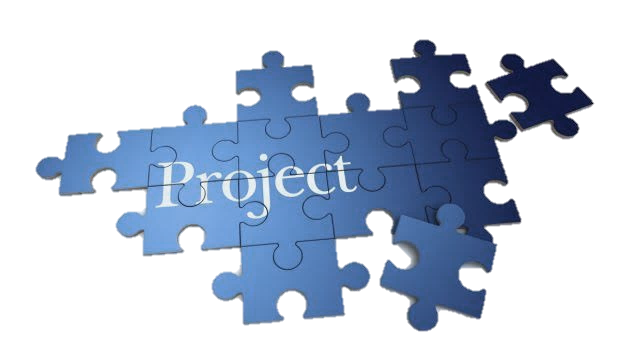 تعريف بالمشروع
كيف تخطط لمشروعك الصغير
كيف تكتب مقترح لمشروعك وتقدمه لمانح
كيف تنفذ وتدير مشروعك باستخدام الوظائف الإدارية والمهارات اللازمة
المدرب: خالد الجودي
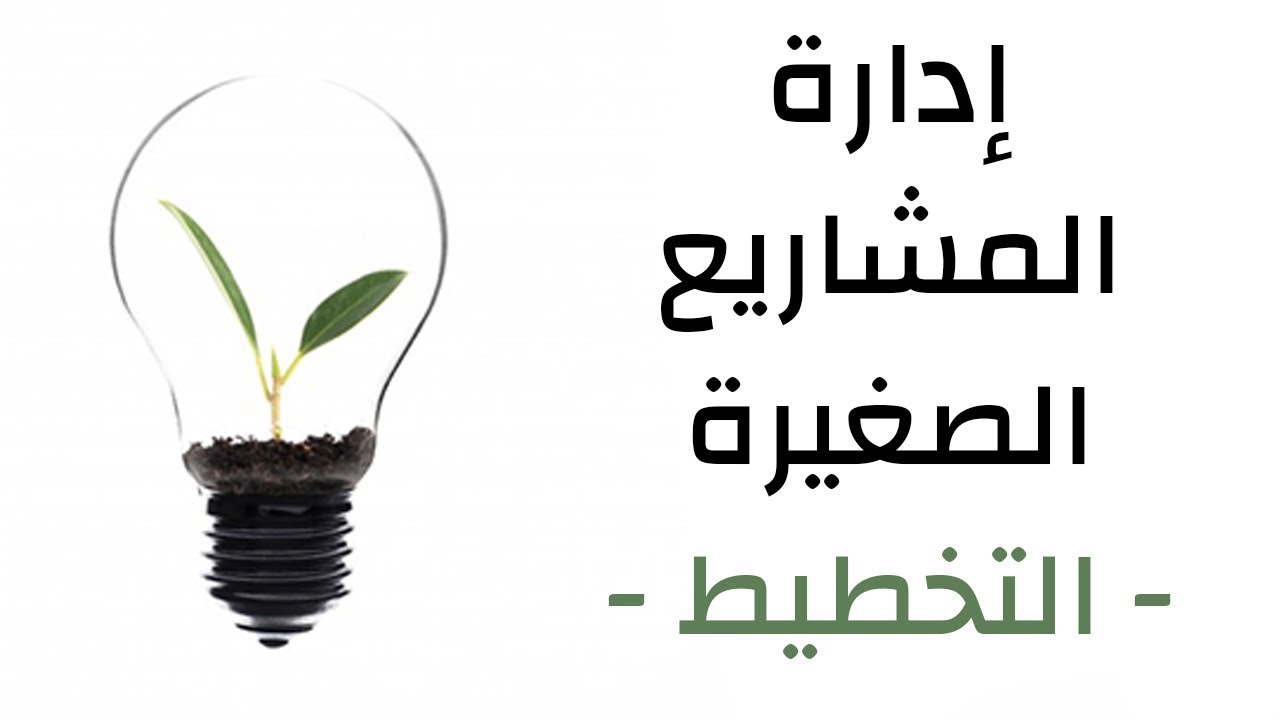 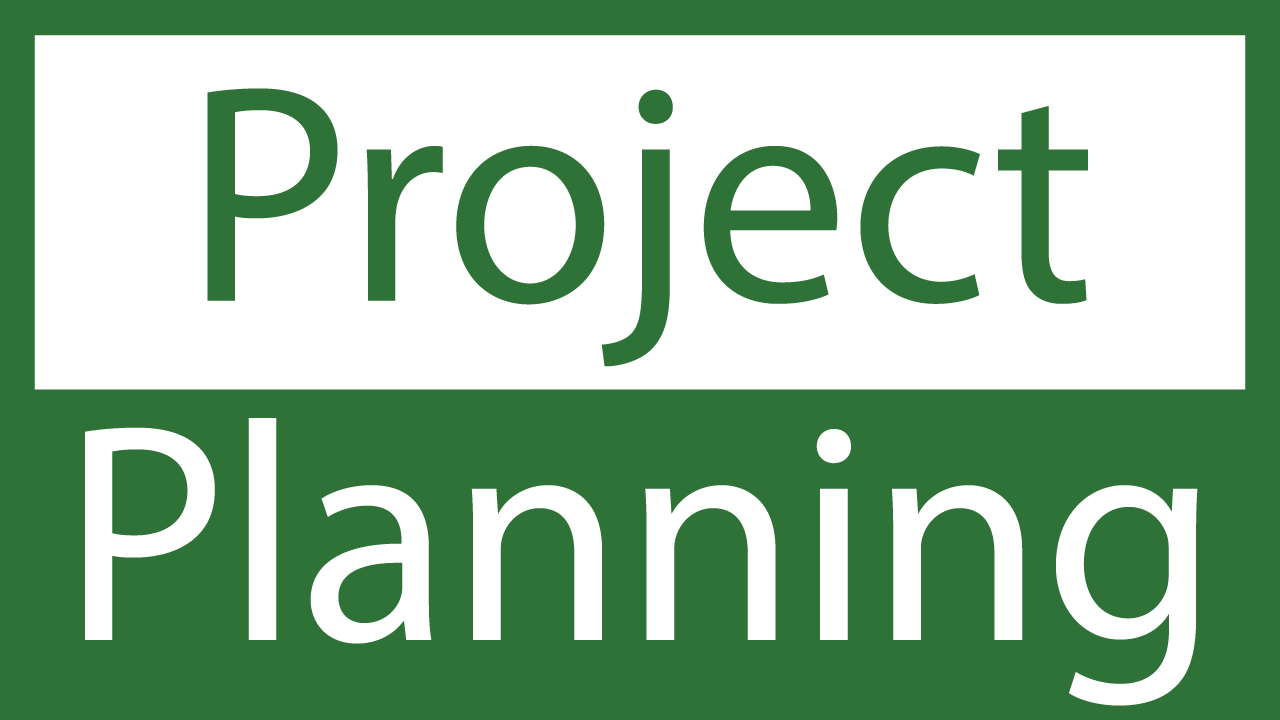 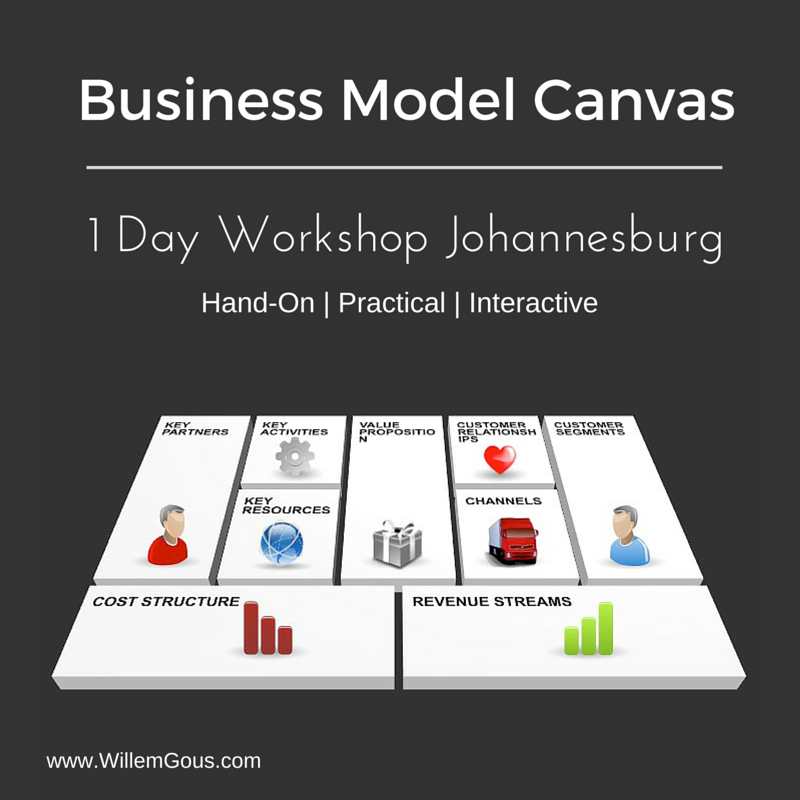 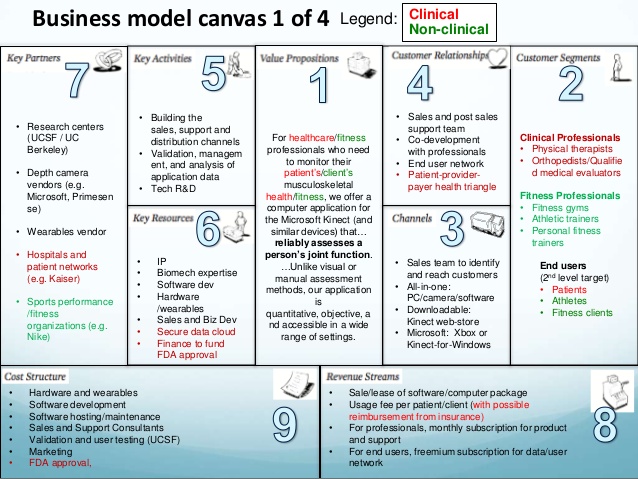 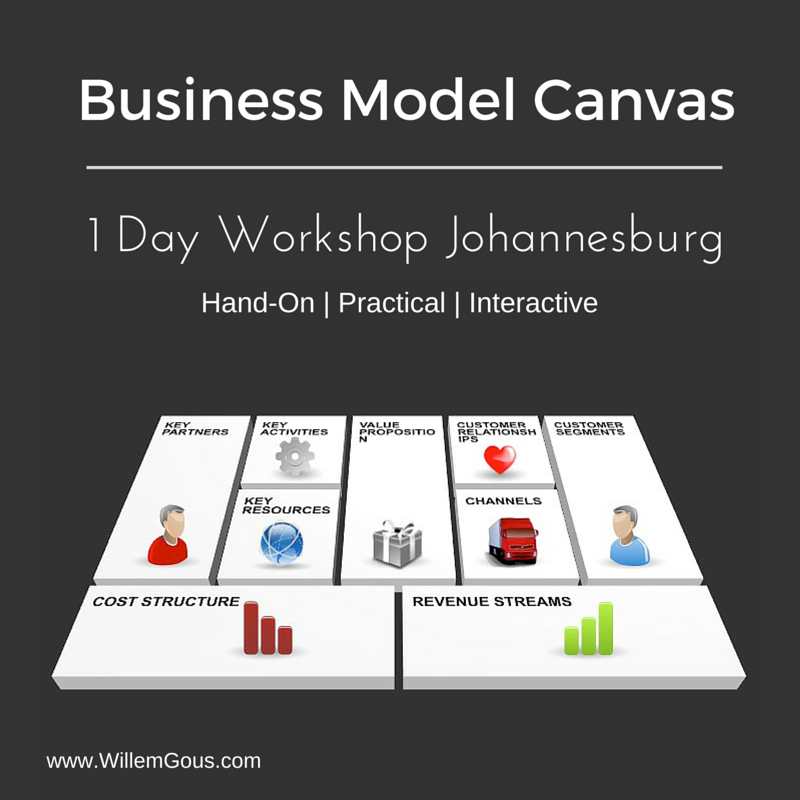 [Speaker Notes: يعد نموذج العمل التجاري، أحد أفضل الأدوات الحديثة لقياس مدى جدوى فكرة مشروع تجاري قبل إعداد دراسة جدوى تفصيلية ،
 ويمكن لأي شخص القيام به ، 

وتعريفه الأمثل حسب كتاب نموذج العمل التجاري “الأسلوب الذي تتبعه المنشأة في خلق قيمة ما وتحقيقها والاستفادة منها” ، 

ويتميز نموذج العمل التجاري عن خطة العمل بما يلي :
1- مكون من صفحة واحدة فقط ، بينما لا تقل خطة العمل عن 20 صفحة.2- يمكن لأي شخص إعداده ، بينما تتطلب خطة العمل شخصًا متمرسًا.3- يستغرق إعداده ساعتين كحد أقصى ، مقابل وقت أطول بكثير لخطة العمل.4- سهولة وسرعة وصول الفكرة لأي شخص ، بينما تحتاج خطة العمل توضيحًا ووقتًا أطول]
مبتكر نموذج العمل التجاري
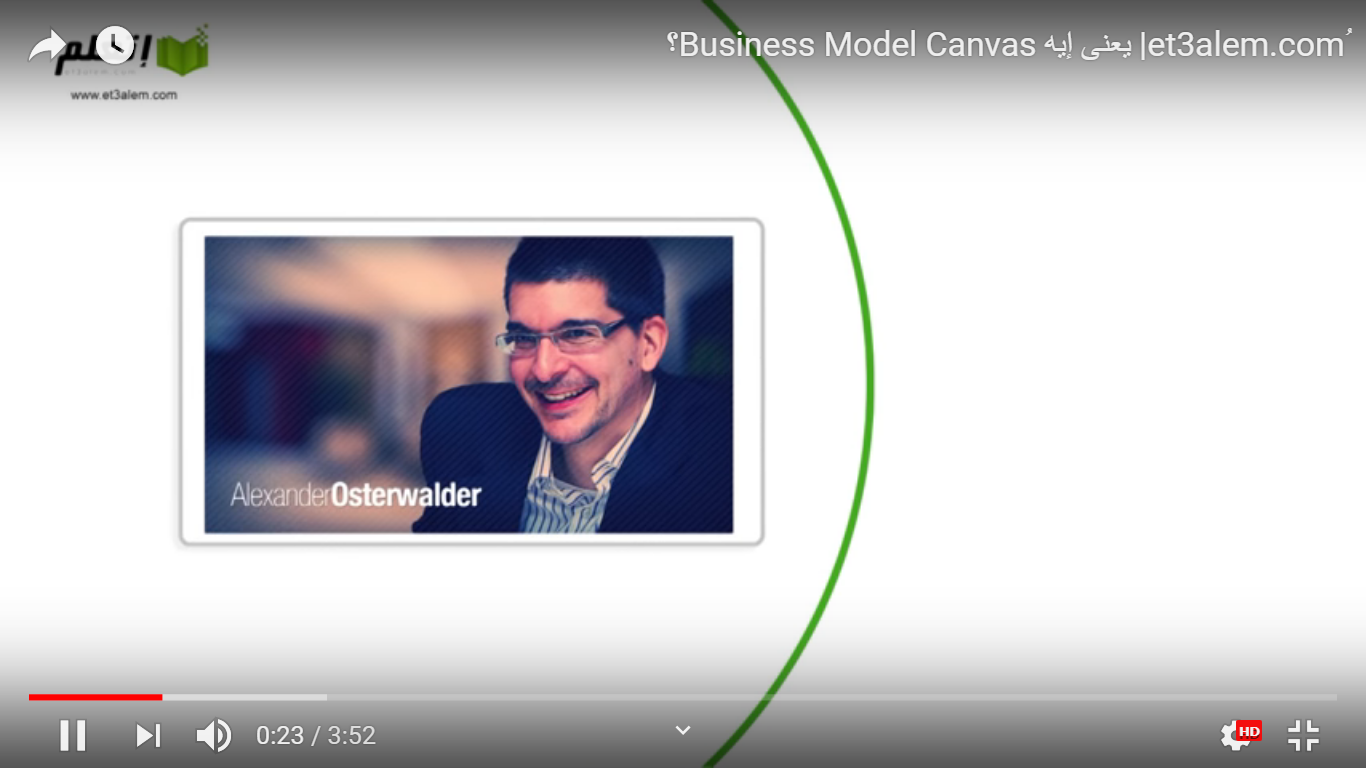 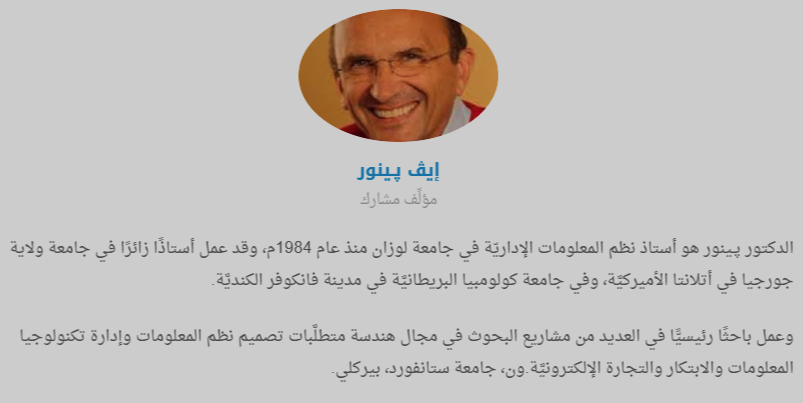 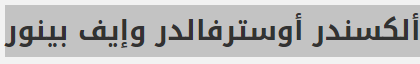 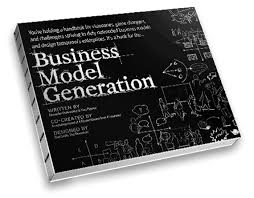 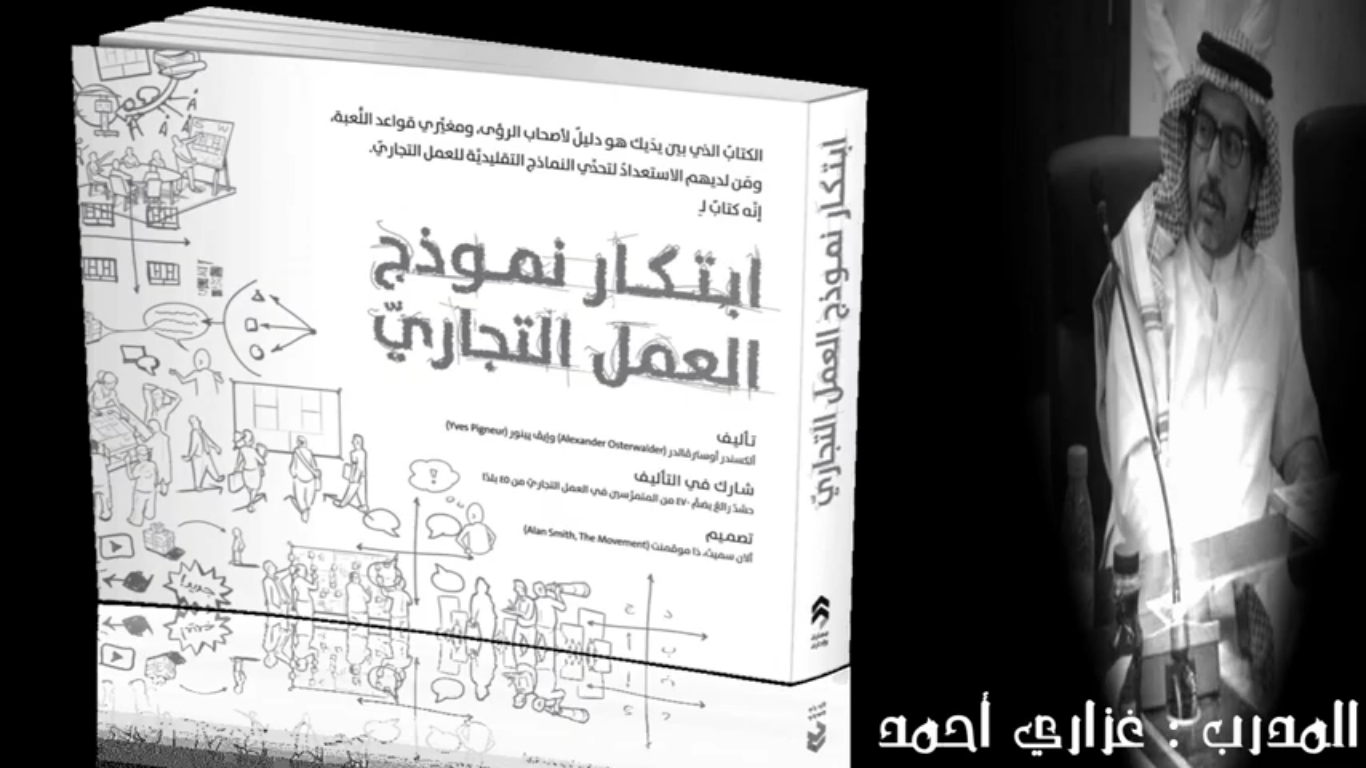 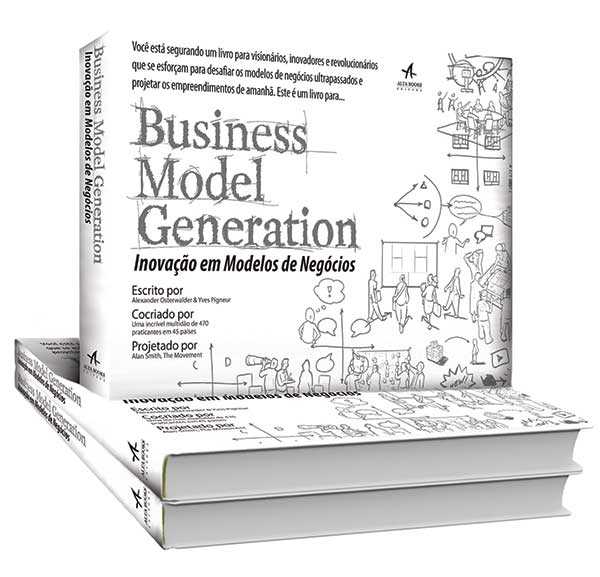 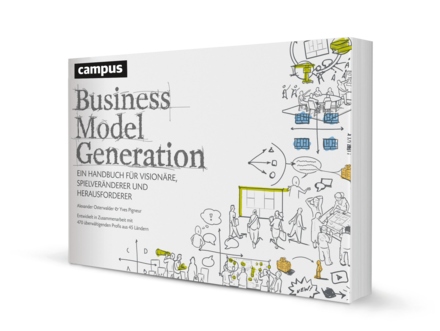 [Speaker Notes: يعود الفضل لابتكار مخطط نموذج العمل التجاري إلى المؤلفين أليكس اوسترفالدر Alexander Osterwalder وإيف بينورYves Pigneur اللذين قدّماه في كتابهما Business Model generation والذي أطلق عام 2010. وتمت ترجمته للعربية  بعنوان (ابتكار نموذج العمل التجاري).

ألكسندر أوسترڤالدر هو عالم أعمال سويسري ، مؤلف ، متحدث ، مستشار ، ورجل أعمال ، معروف بعمله في مجال نمذجة الأعمال

د. إيف بينور
 هو أستاذ نظم المعلومات الإدارية في جامعة لوزان منذ عام 1984م  وعمل أستاذاً في ولاية جورجيا وفي جامعة كولومبيا البريطانية
وعمل باحثا رئيسيا في العديد من مشاريع البحوث في مجال هندسة متطلبات تصميم نظم المعلومات وإدارة تكنولوجيا المعلومات والابتكار والتجارة الالكترونية

وأيضاً شارك في تأليف هذا الكتاب 470 من المتمرّسين في العمل التجاري من 45 بلداً، 

ابتكار نموذج العمل التجاريّ هو دليل عمليّ ملهم لكل من يسعى الى تحسين نموذج عمله التجاريّ أو ابتكار نموذج جديد. 
سيعلّمنا هذا الكتاب أساليب عمليّة تستخدمها شركات رياديّة من مختلف أنحاء العالم. 
وسيساعدنا أن نصمّم ونطبّق نموذج عمل تجاري جديد- أو أن نحلّل نموذجاً قديماً ونطوّره.]
Business Model Canvas
The 4 pillars of any project
The 9 building blocks
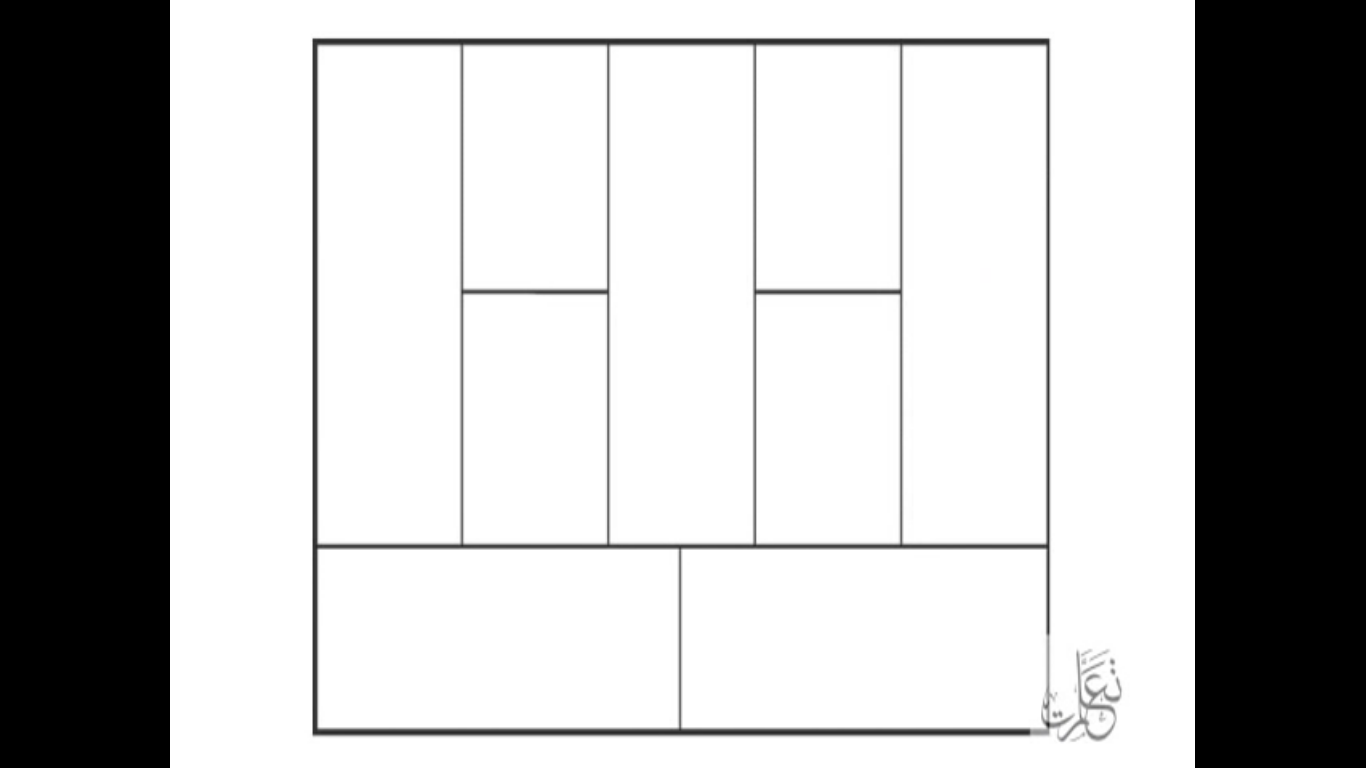 [Speaker Notes: مخطط – لوحة - نقش
دعائم – ركائز - أركان
لبنات - مكونات]
ثث
1
2
3
4
5
6
7
8
9
شرائح العملاء
القيمة المضافة
قنوات التوزيع
العلاقة مع العملاء
مصادر الإيرادات
الموارد الرئيسية
هيكلة التكاليف
الأنشطة الرئيسية
الشراكات
ادرس مشروعك من خلال 9 مكونات رئيسية:
Business Model Generation
[Speaker Notes: 1- شرائح العملاء أو الزبائن Customer Segments
2- القيمة المقترحة أو العرض المقدّم Value Proposition
3- قنوات التوزيع Channels
4-العلاقة مع العملاء Customer Relationship
5- مصادر الإيرادات Revenue Stream
6- الموارد الأساسية Key Resources
7- الأنشطة الأساسية Key Activities
8- الشركاء الأساسيون Key Partners
9- هيكل التكاليف structure Costs]
تعرف على مشروعك من خلال 9 مكونات رئيسية
Business Model Generation
1- شرائح العملاء
2- القيمة المقترحة
3- قنوات التوزيع
4-العلاقة مع العملاء
5- مصادر الإيرادات
6- الموارد الأساسية
7- الأنشطة الأساسية
8- الشركاء الأساسيون
9- هيكل التكاليف
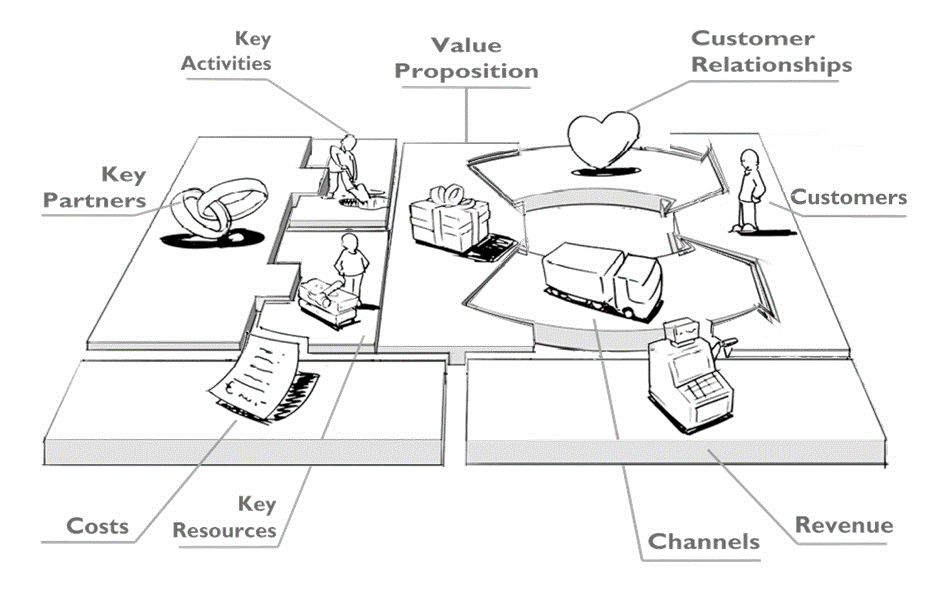 [Speaker Notes: 1- شرائح العملاء أو الزبائن Customer Segments
2- القيمة المقترحة أو العرض المقدّم Value Proposition
3- قنوات التوزيع Channels
4-العلاقة مع العملاء Customer Relationship
5- مصادر الإيرادات Revenue Stream
6- الموارد الأساسية Key Resources
7- الأنشطة الأساسية Key Activities
8- الشركاء الأساسيون Key Partners
9- هيكل التكاليف structure Costs]
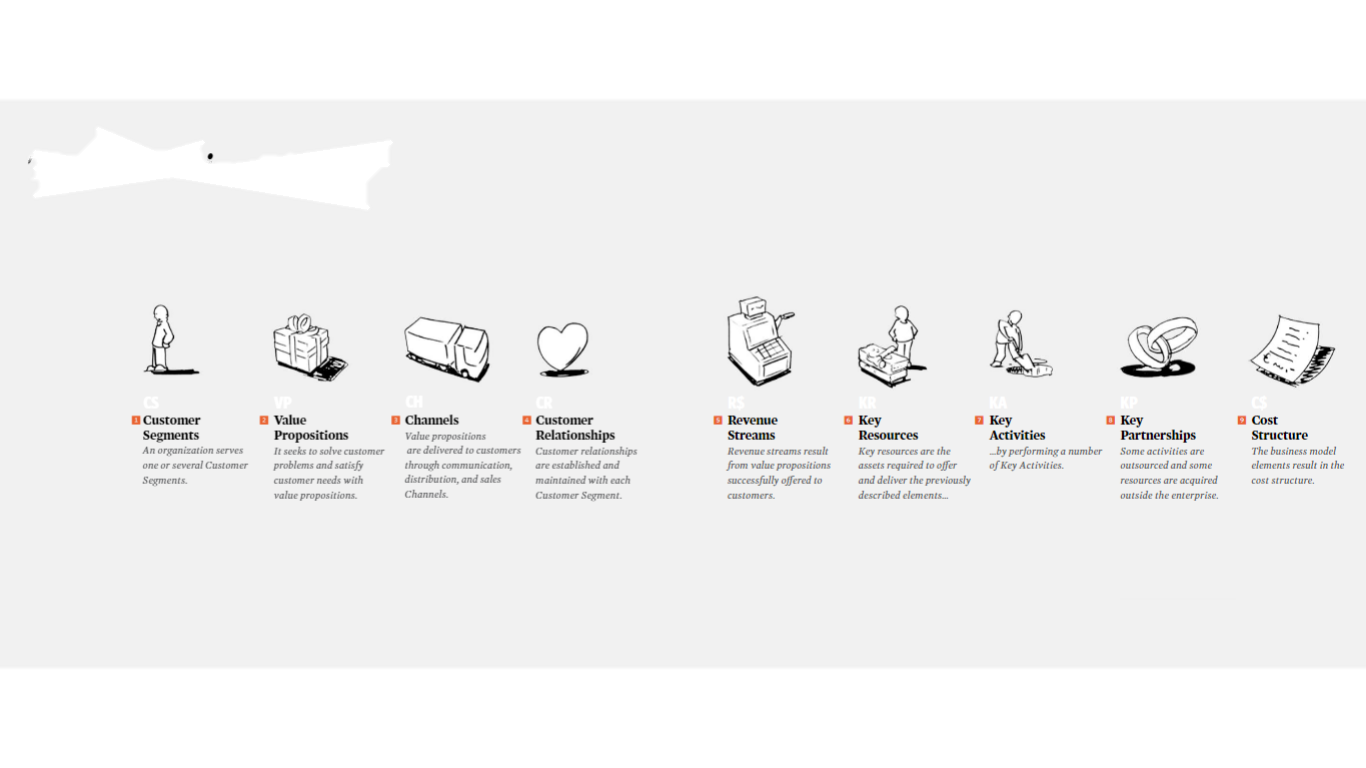 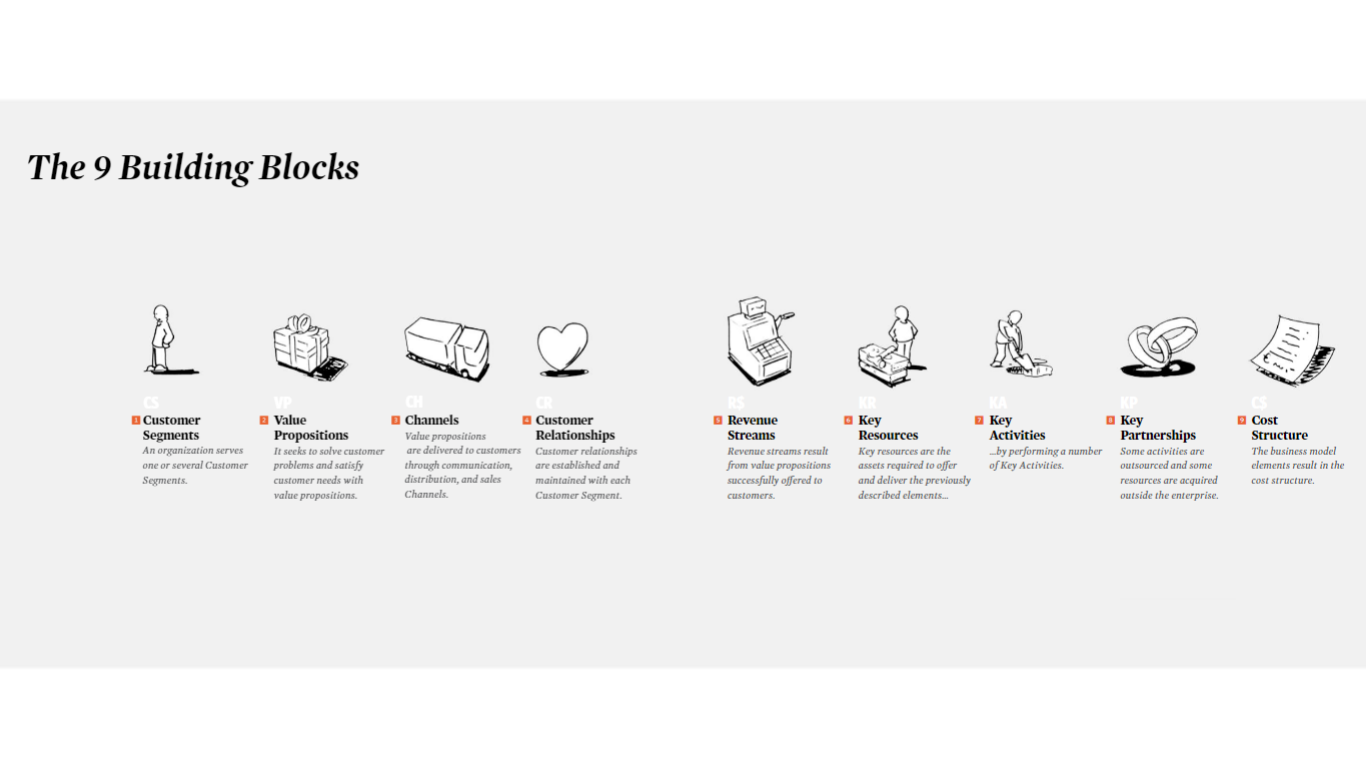 الأركان الأربعة لأي مشروع   Business Model Canvas
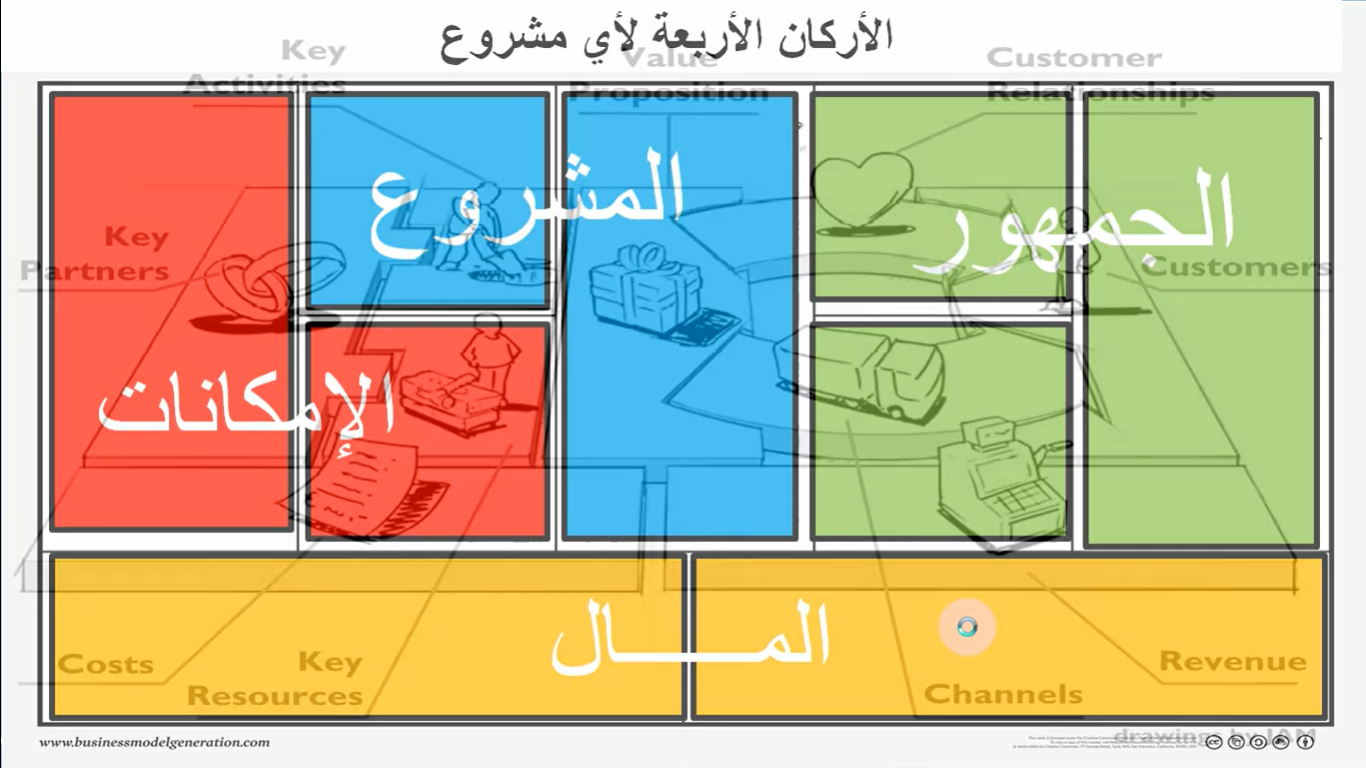 الأركان الأربعة لأي مشروع   Business Model Canvas
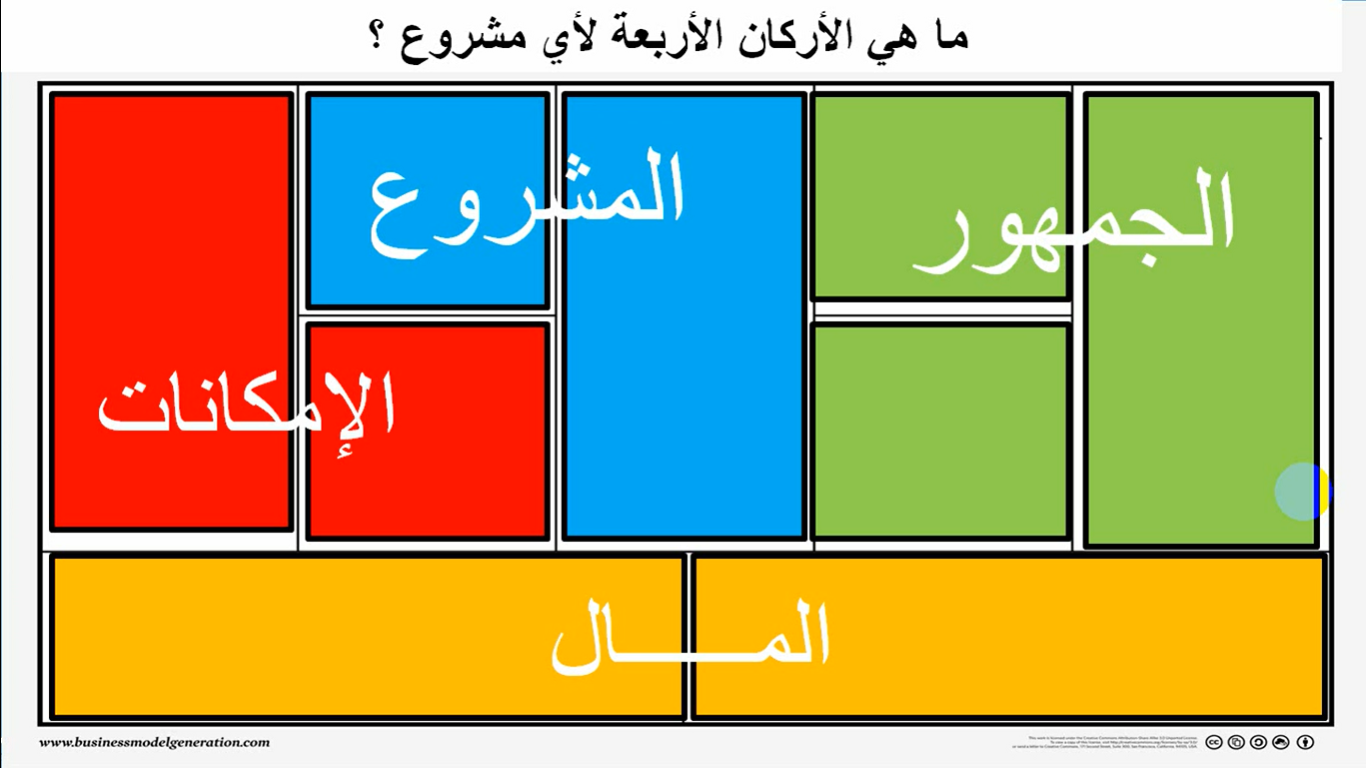 ماذا؟
من؟
كيف؟
المال؟
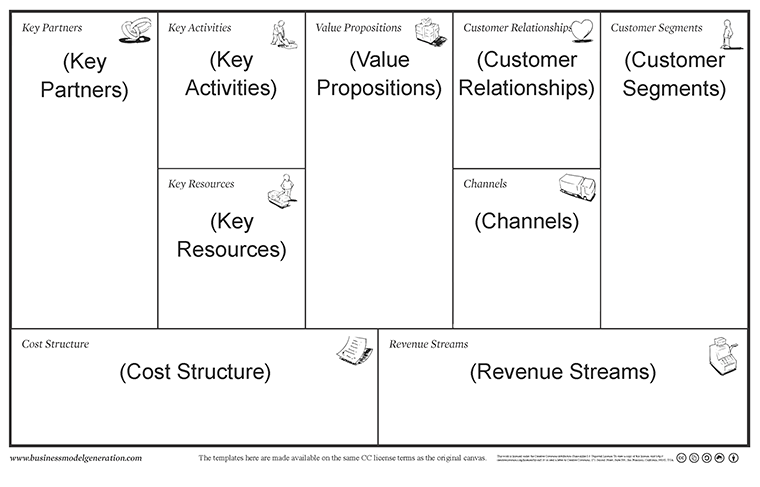 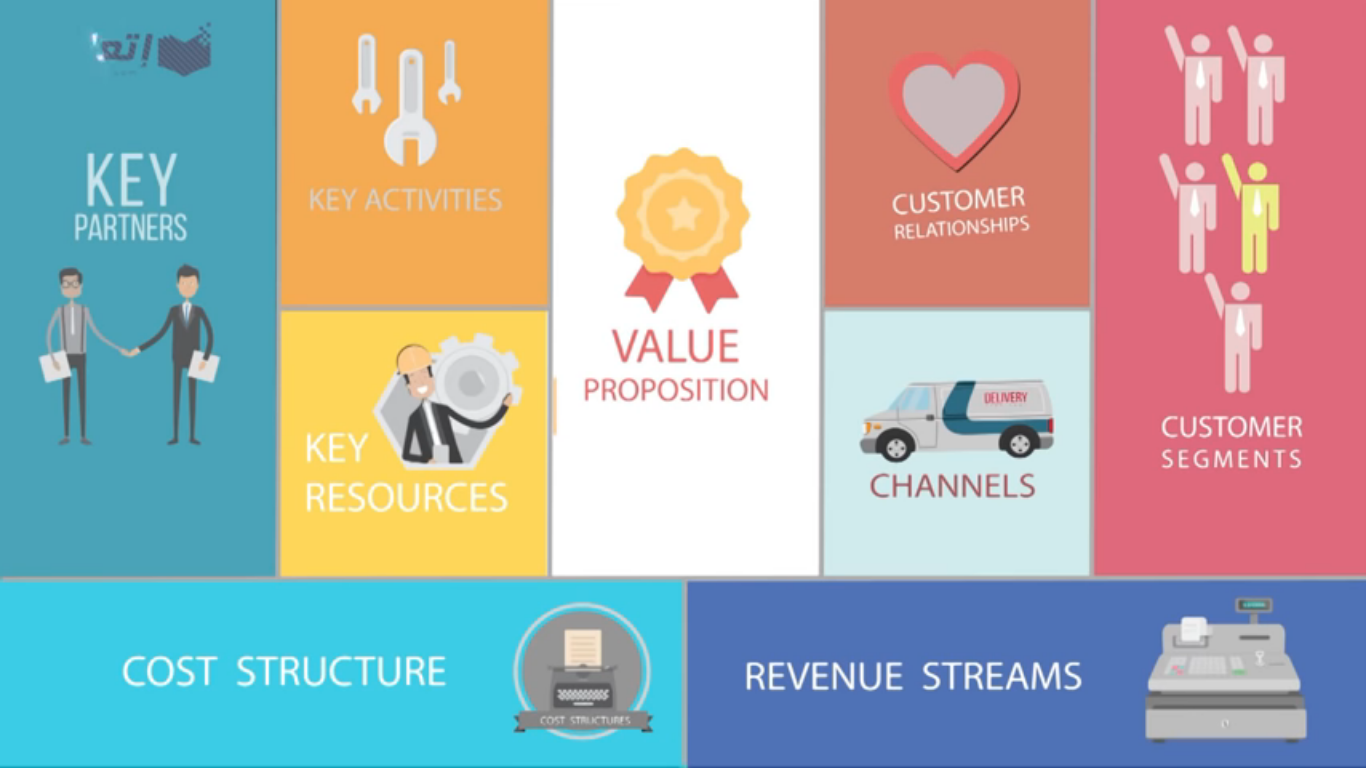 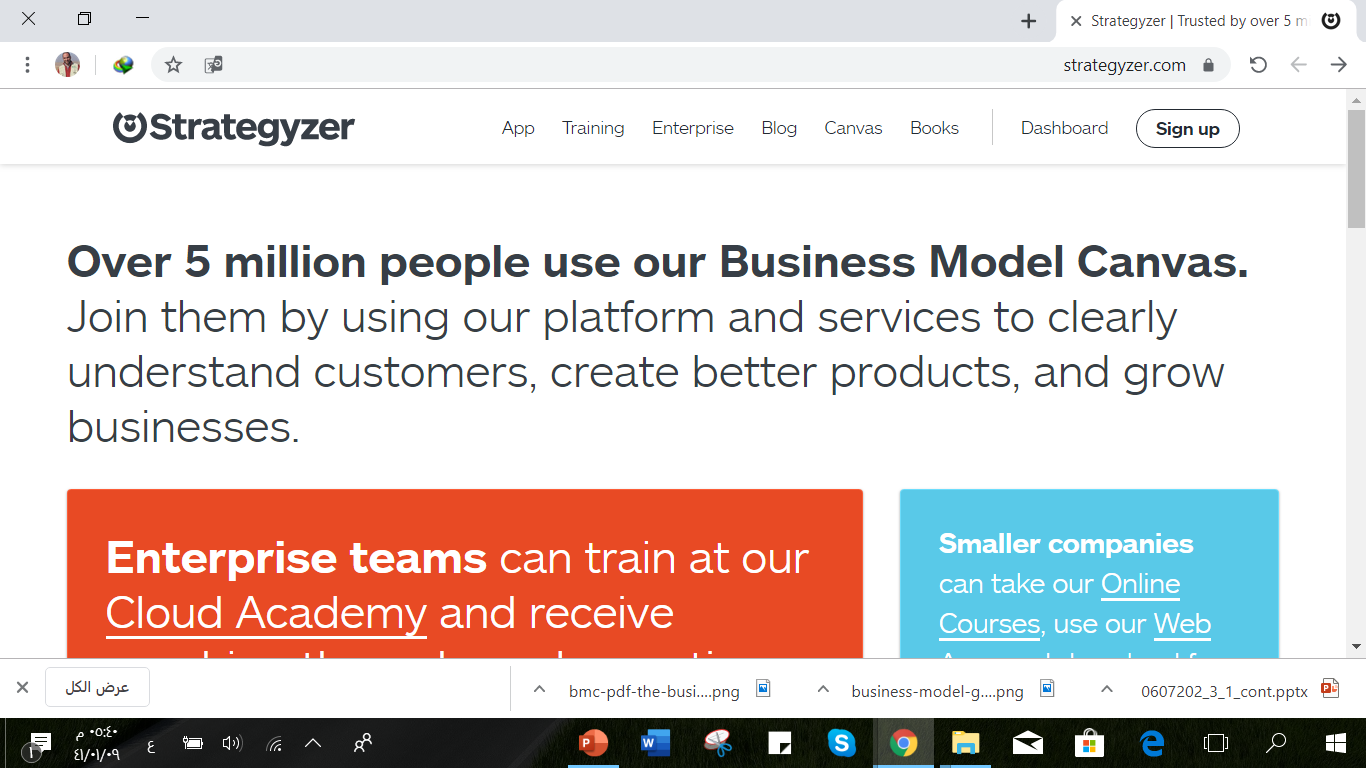 [Speaker Notes: منصة ستراتي جايزر للتدريب وإنشاء نماذج الأعمال
www.strategyzer.com

كما يمكنك انشاء نموذج العمل التجاري الخاص بك من خلال الموقع الرسمي
www.Business Model Generation.com
ادخل على Canvas  ثم اضغط Download

خدمة Business Model Fiddle
على موقع www.fmfiddle.com
لعمل نموذج عمل خاص بك مجانا]
منصات ومواقع لإنشاء نماذج أعمال خاصة بك
www.strategyzer.com
www.Business Model Generation.com
www.fmfiddle.com
[Speaker Notes: منصة ستراتي جايزر للتدريب وإنشاء نماذج الأعمال
www.strategyzer.com

كما يمكنك انشاء نموذج العمل التجاري الخاص بك من خلال الموقع الرسمي
www.Business Model Generation.com
ادخل على Canvas  ثم اضغط Download

خدمة Business Model Fiddle
على موقع www.fmfiddle.com
لعمل نموذج عمل خاص بك مجانا]
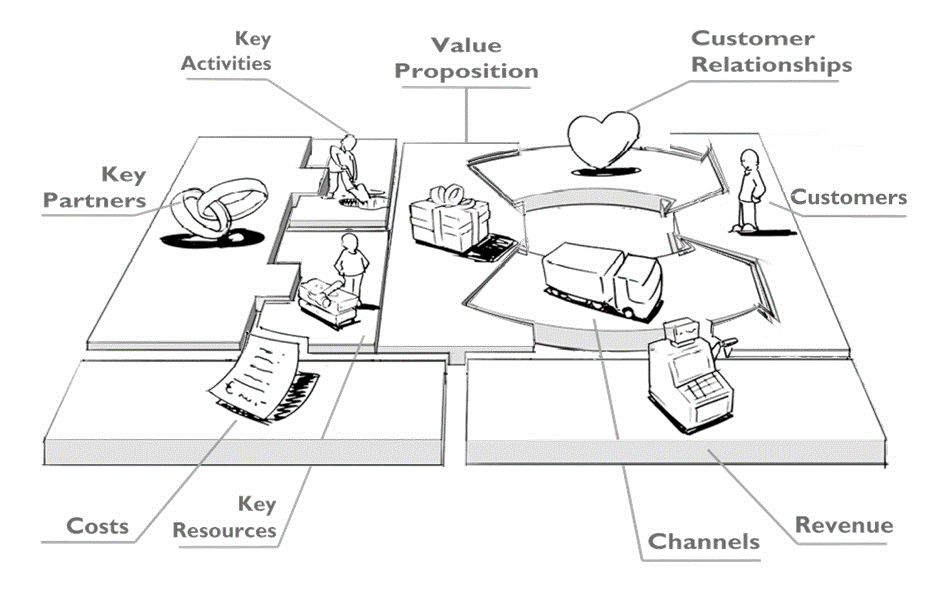 BUSINESS MODEL CANVAS
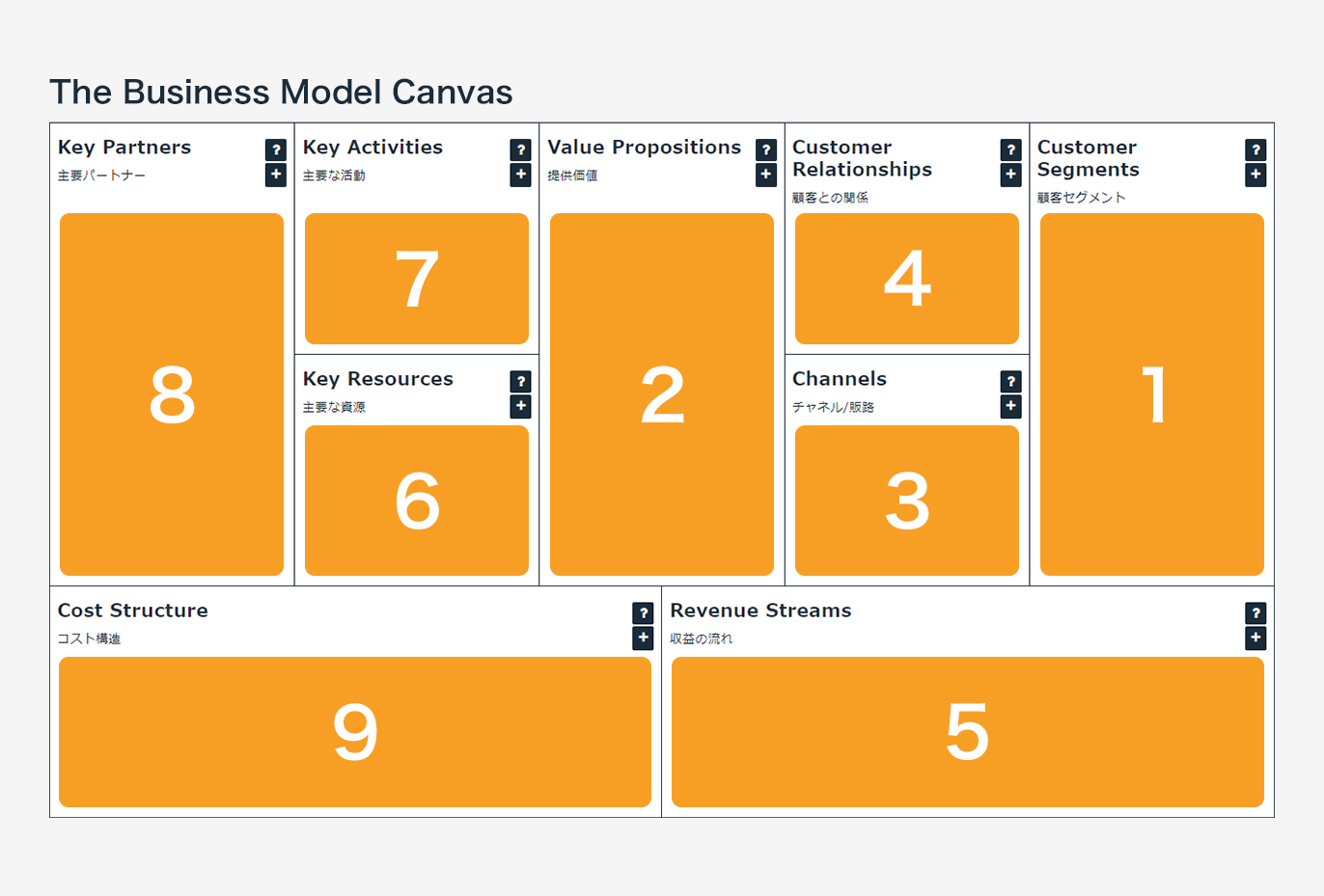 1
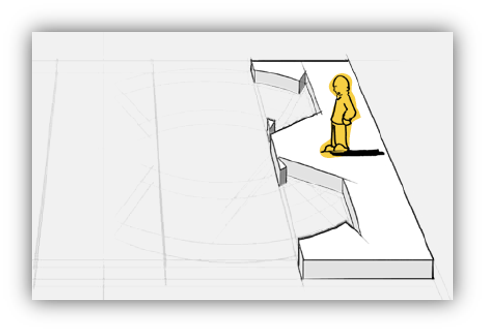 Customer Segments
Who the Client is ?
Who are the customers?What do they think? See? Feel? Do?
[Speaker Notes: من هو العميل؟
من هم العملاء؟
ماذا يعتقدون؟ يرون؟ يشعرون؟ يفعلون؟]
2
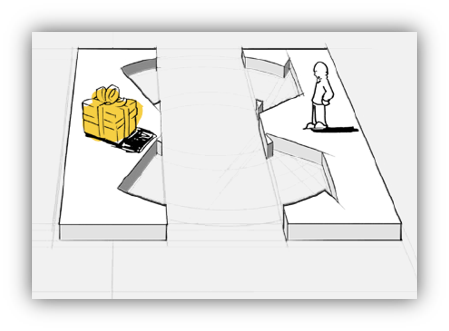 Value Proposition
- The Value provided for Clients
 - Why would a client would want to transact with the business?  
- What is provided to the client that differentiates the company?
[Speaker Notes: - القيمة المقدمة للعملاء
- لماذا يريد العميل التعامل مع الشركة؟
- ما الذي يتم توفيره للعميل الذي يميز الشركة؟]
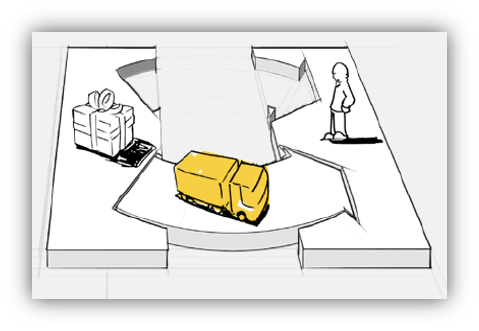 3
Channels
How are these propositions promoted, sold and delivered?
How will the company inform the market?  
Media channels (Website, Yellow Pages, radio, newspaper, shopper, TV, etc) identified, which will be used, why?
[Speaker Notes: كيف يتم الترويج لهذه العروض وبيعها وتسليمها؟
كيف ستخبر الشركة السوق؟
تم تحديد القنوات الإعلامية (موقع الويب ، الصفحات الصفراء ، الراديو ، الصحف ، المتسوق ، التلفزيون ، إلخ) ، والتي سيتم استخدامها ، لماذا؟]
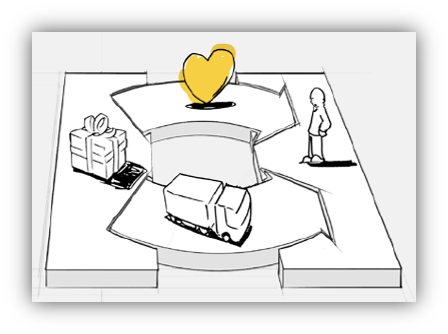 4
Customer Relationships
[Speaker Notes: ما هي أنواع العلاقات الموجودة أو يجب تطويرها مع العميل؟
كيف يريد العميل تأسيس العلاقة والحفاظ عليها؟
كيف تتفاعل مع العميل من خلال "رحلته"؟]
5
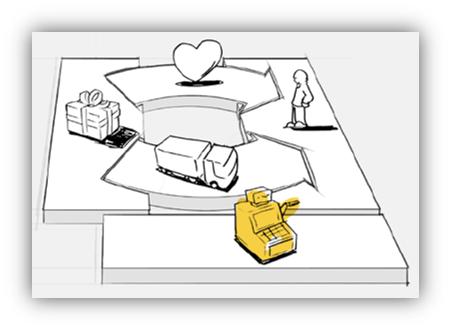 Revenue Streams
How the Company Make Money? 
What is the pricing structure?  
What are the steps in the contracting process?  What cost controls are in place?
[Speaker Notes: كيف الشركة كسب المال؟
ما هو هيكل التسعير؟
ما هي خطوات عملية التعاقد؟ ما هي الضوابط على التكاليف المعمول بها؟]
6
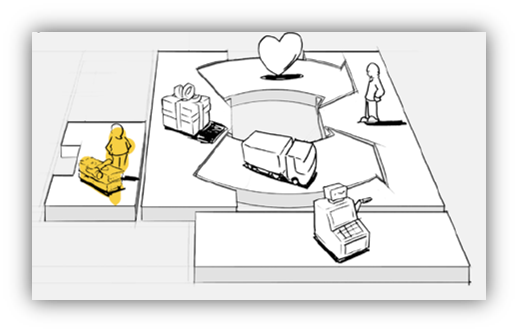 Key Resources
[Speaker Notes: - ما هي المنتجات والعمليات المستخدمة في الإنتاج؟
- استخدام نطاقات العمل ، ومراجعات المنتجات ، ووثائق أفضل الممارسات ، وما إلى ذلك؟
- ما هي الأصول الاستراتيجية الفريدة التي يجب على الشركة أن تنافسها؟]
7
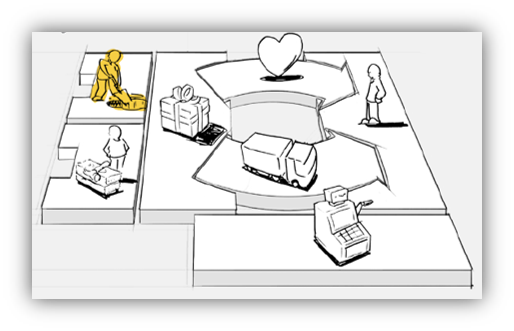 Key Activities
- What the Company must DO ? 
- Identify the actual work that the company does,
- how the work is done, and any special processes that set the company apart from its competitors.
[Speaker Notes: - ماذا يجب أن تفعل الشركة؟
- تحديد العمل الفعلي الذي تقوم به الشركة ،
- كيف يتم العمل ، وأي عمليات خاصة تميز الشركة عن منافسيها.]
8
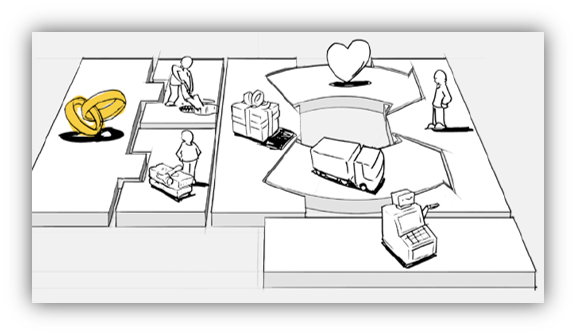 Key Partnerships
[Speaker Notes: - ما الذي لا تستطيع الشركة فعله حتى تتمكن من التركيز على أنشطتها الرئيسية؟
- من هم أهم الموردين والداعمين ، والمنتجات أو الخدمات التي يقدمونها؟
  كيف هي العلاقات مع كل يجري رعايتها والمحافظة عليها.]
9
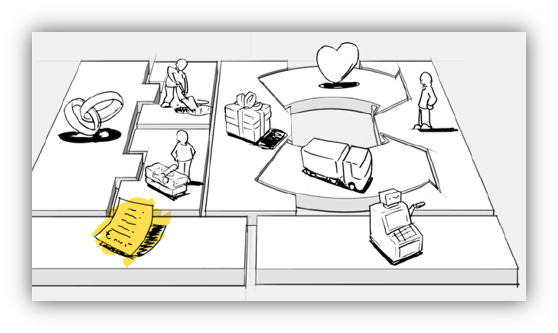 Cost Structure
- How the Company spend money?
- What are the business’ major cost drivers?
 how are they linked to revenue?
- Are there cash reserves?  How strong are the banking relationships?
[Speaker Notes: - كيف تنفق الشركة المال؟
- ما هي الدوافع الرئيسية للتكلفة التجارية؟
  كيف ترتبط بالإيرادات؟
- هل هناك احتياطيات نقدية؟ ما مدى قوة العلاقات المصرفية؟]
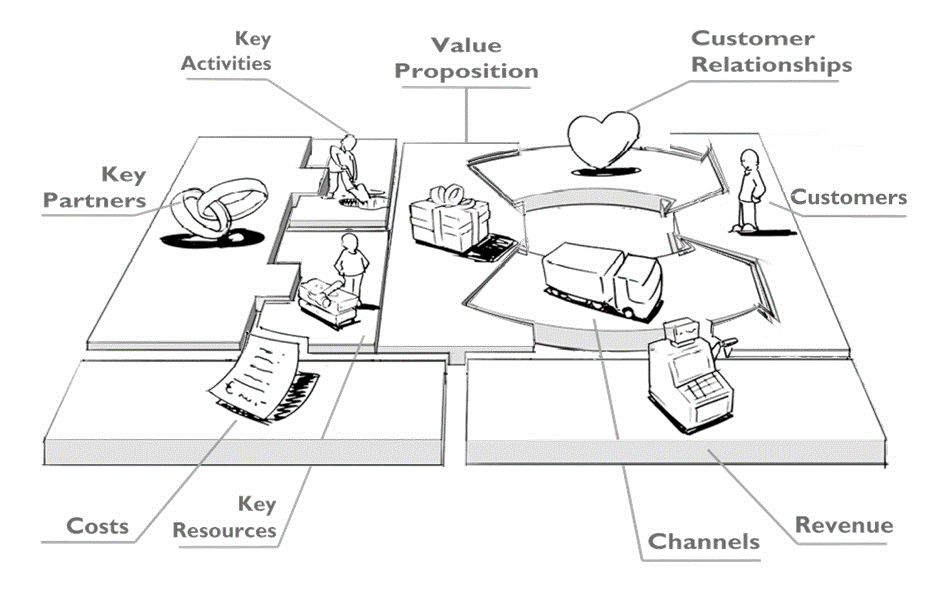 BUSINESS MODEL CANVAS
الأركان الأربعة لأي مشروع   Business Model Canvas
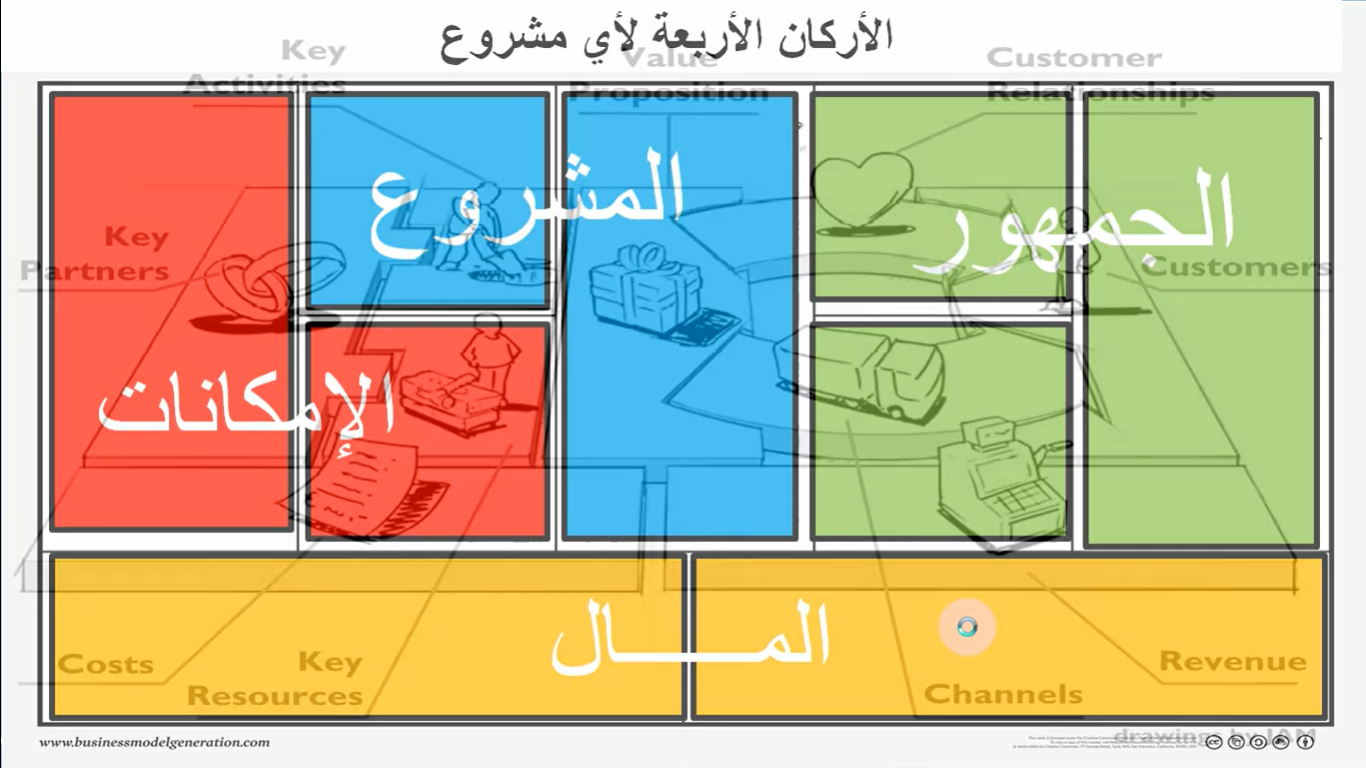 الأركان الأربعة لأي مشروع   Business Model Canvas
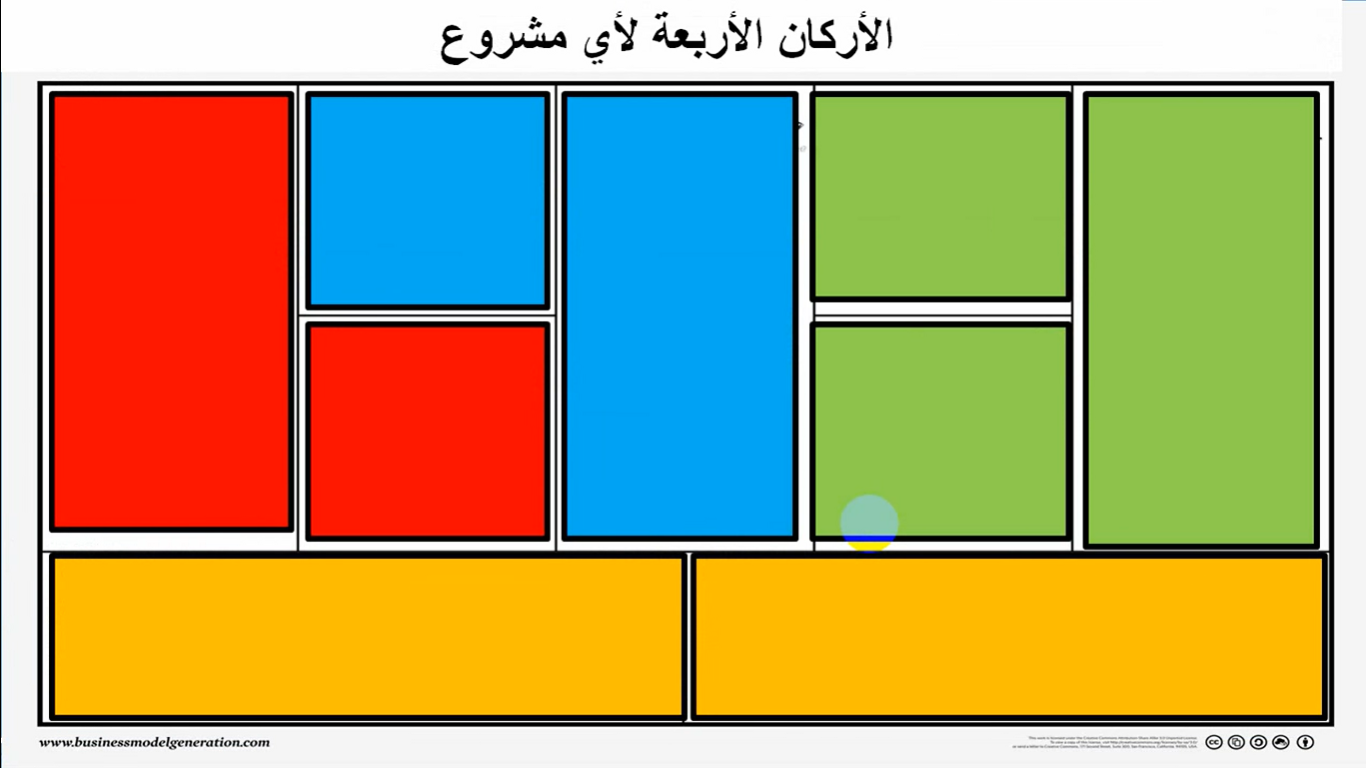 المشـــــــروع            Business Model Canvas
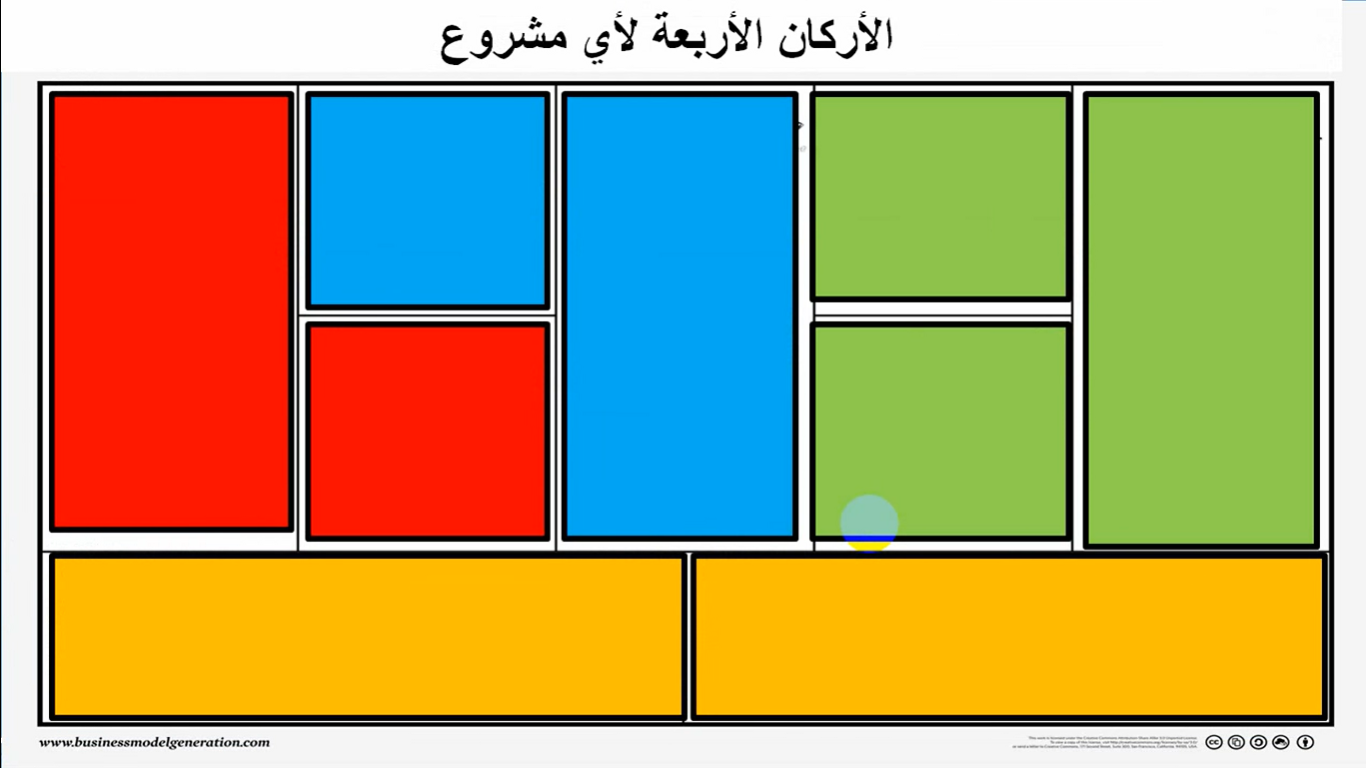 المشروع
المشـــــــروع            Business Model Canvas
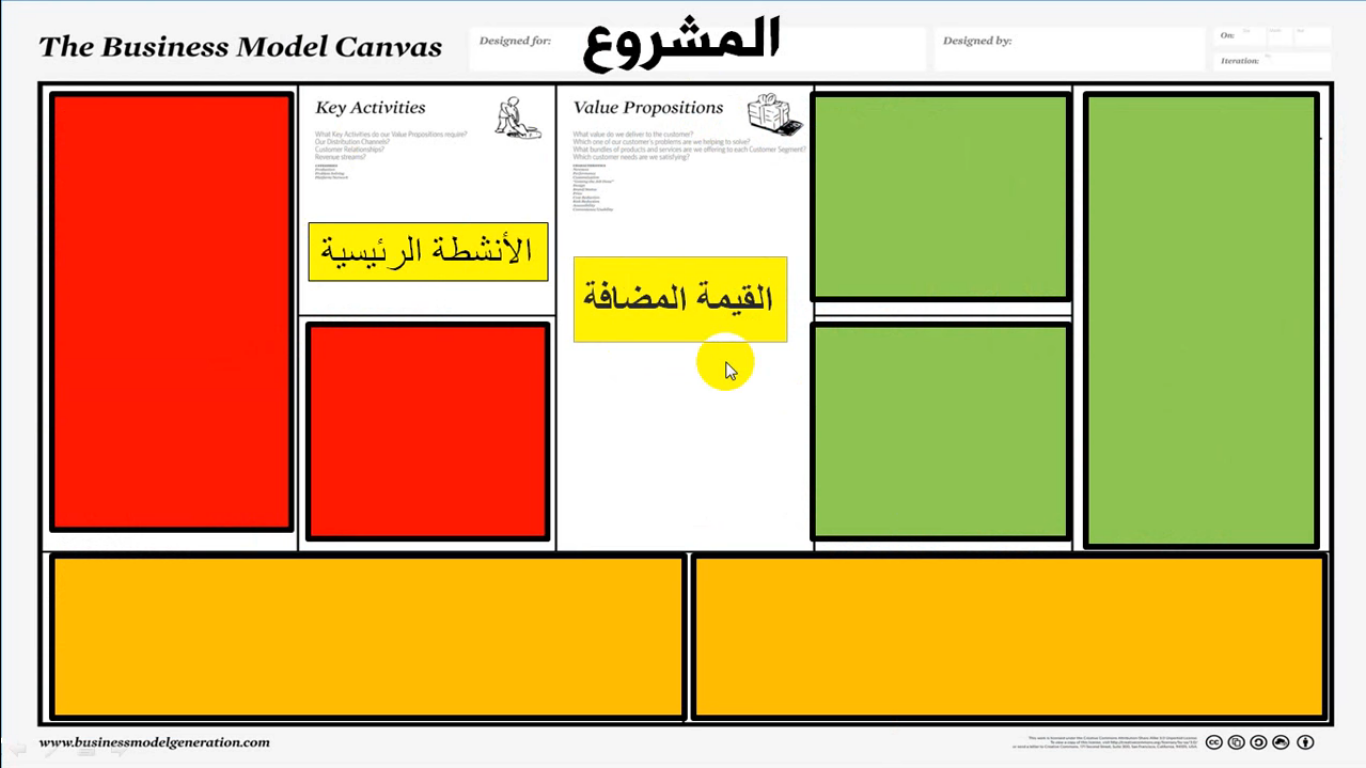 الجمهــــور    Business Model Canvas
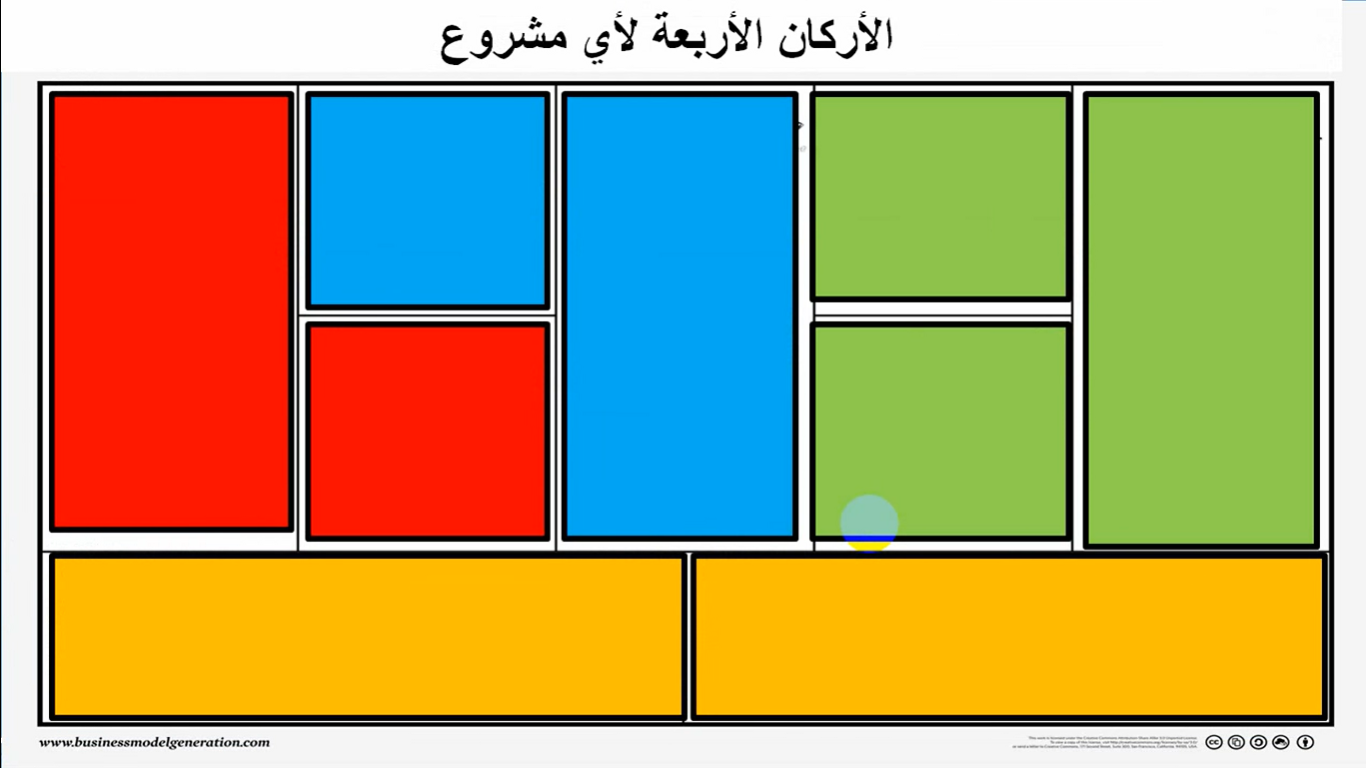 الجمهور
الجمهــــور     Business Model Canvas
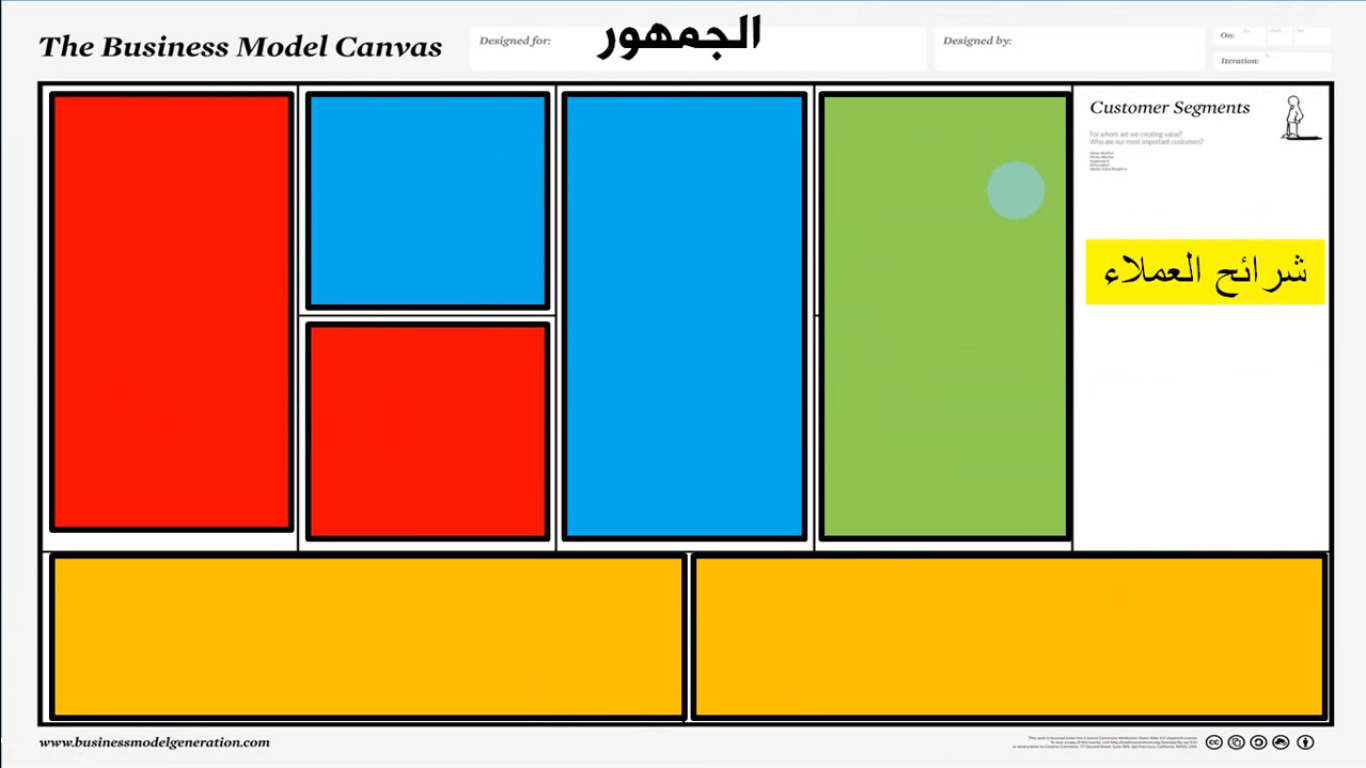 الجمهــــور    Business Model Canvas
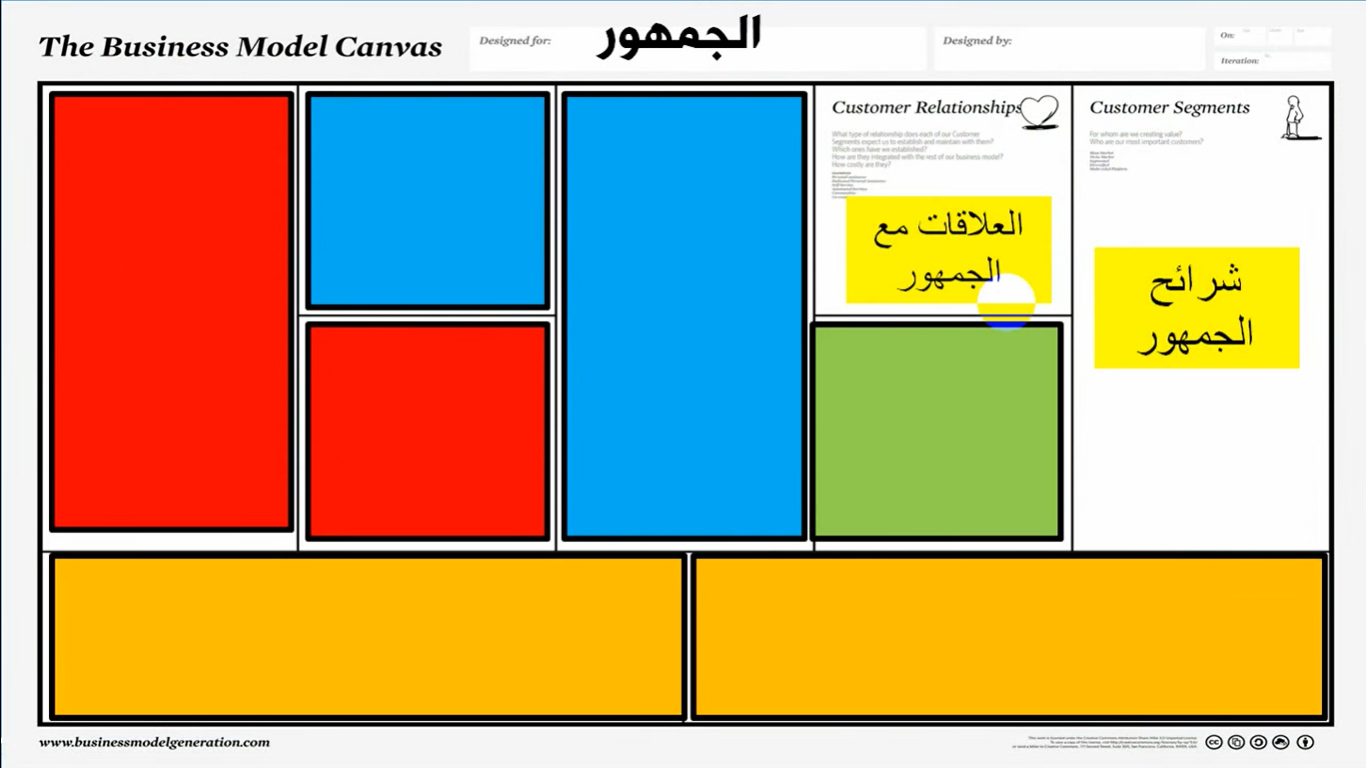 الجمهــــور     Business Model Canvas
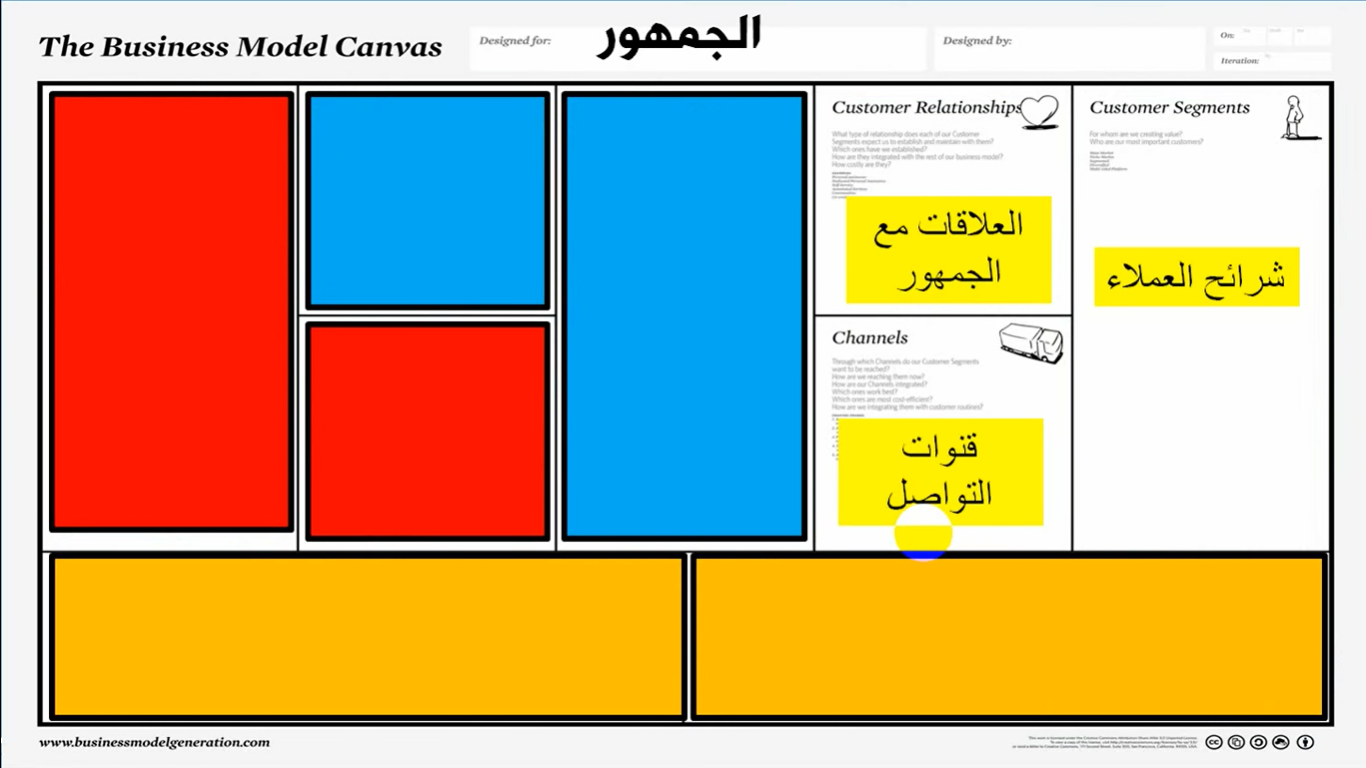 الإمكـــــانـــات    Business Model Canvas
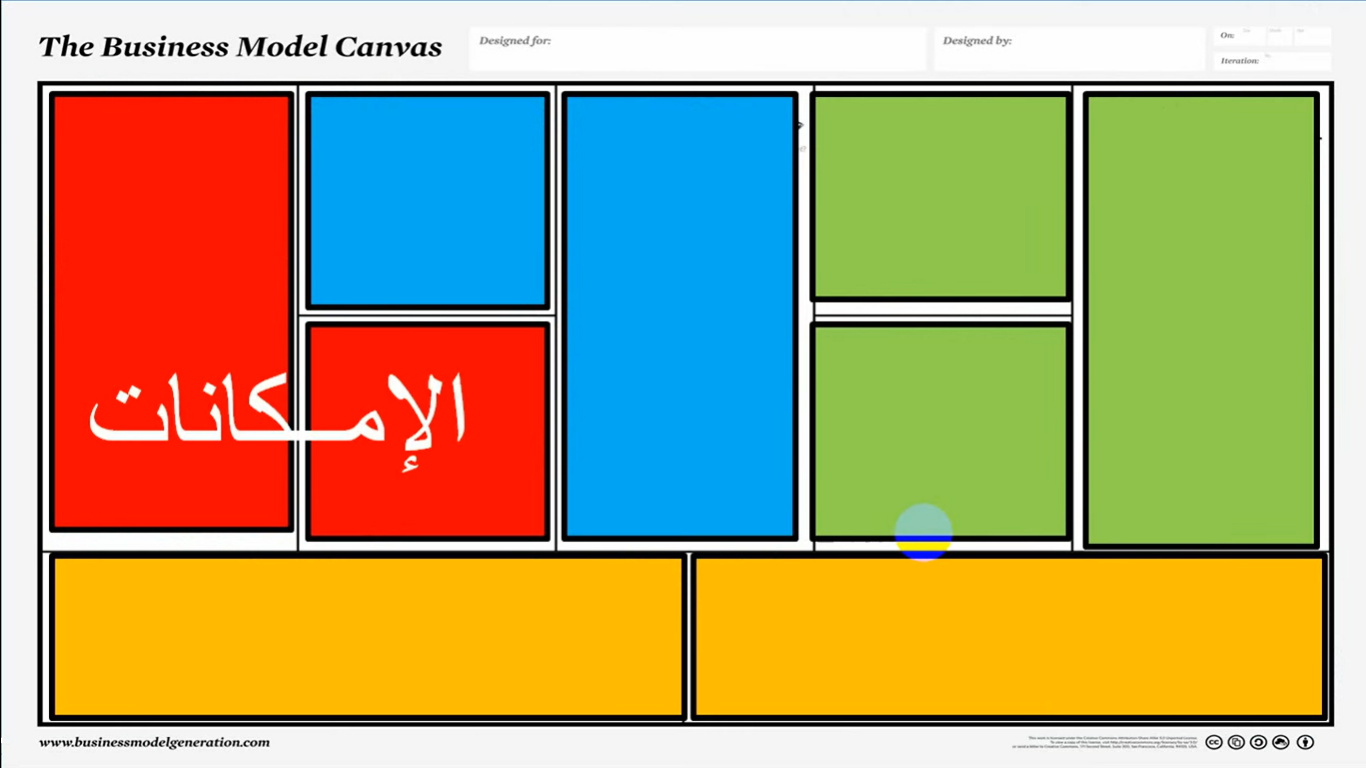 الإمكـــــانـــات    Business Model Canvas
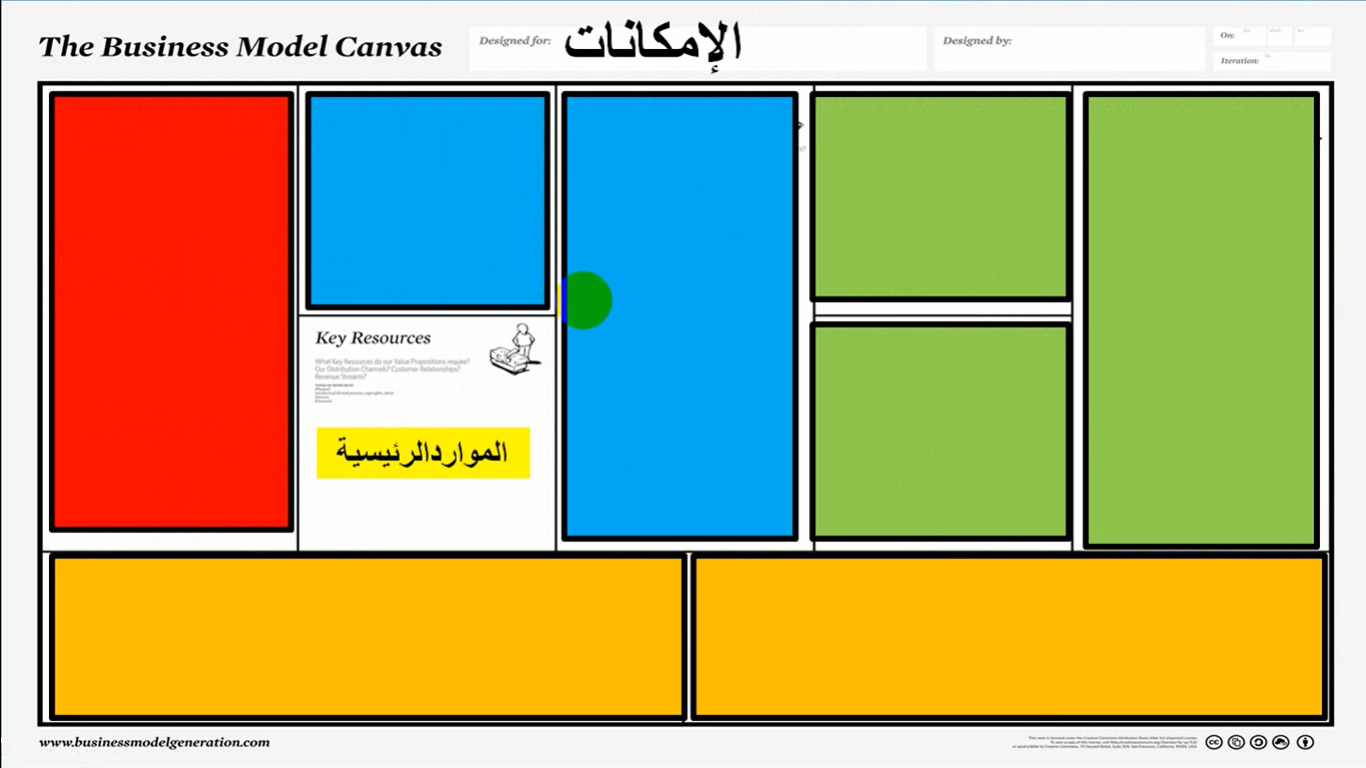 الإمكـــــانـــات    Business Model Canvas
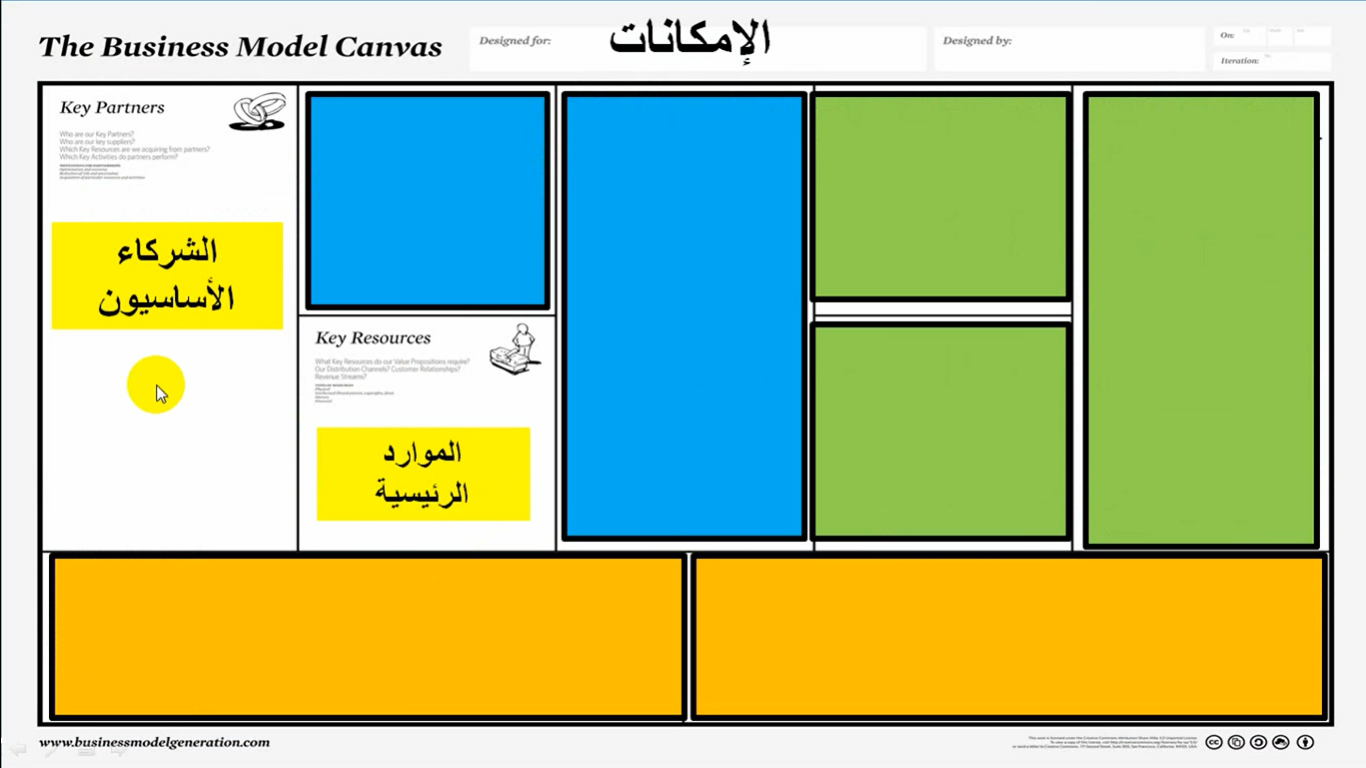 المـــــــــال        Business Model Canvas
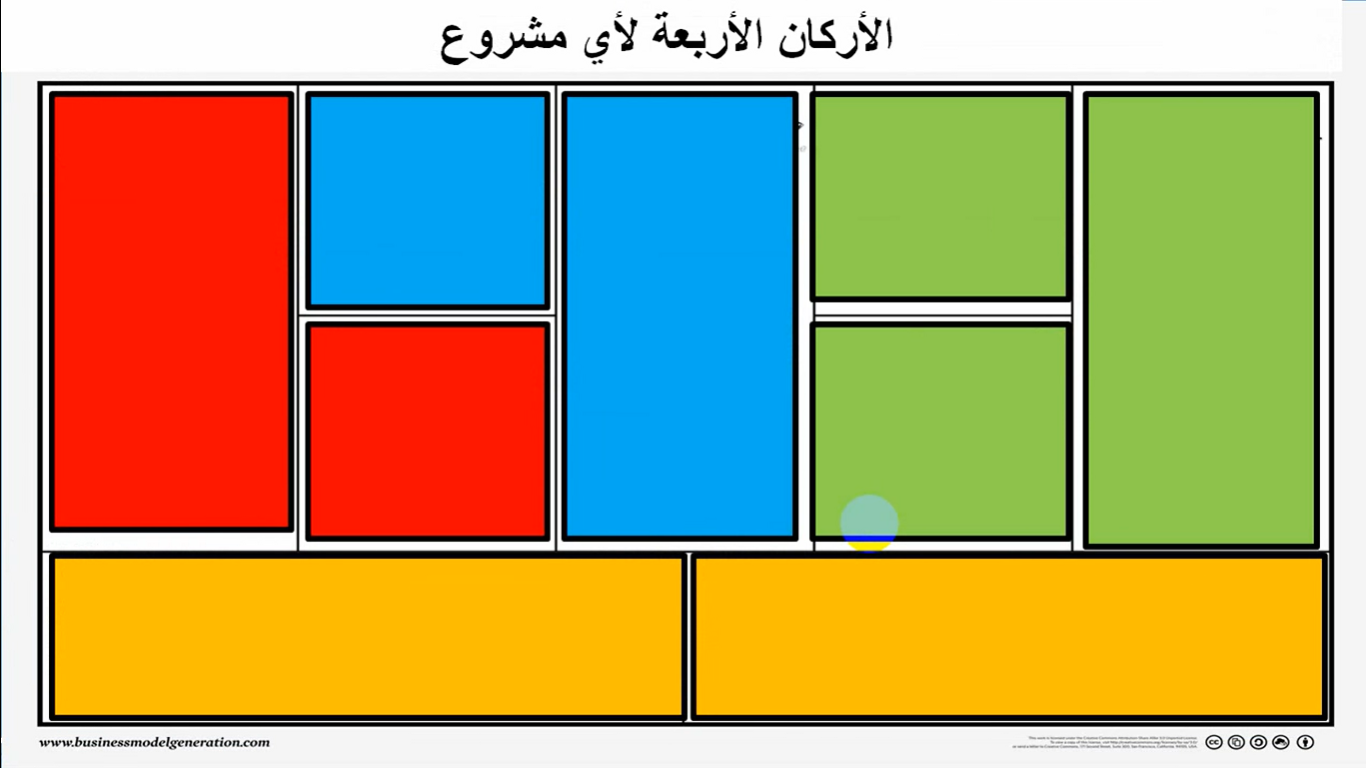 المـــــال
المـــــــــال Business Model Canvas
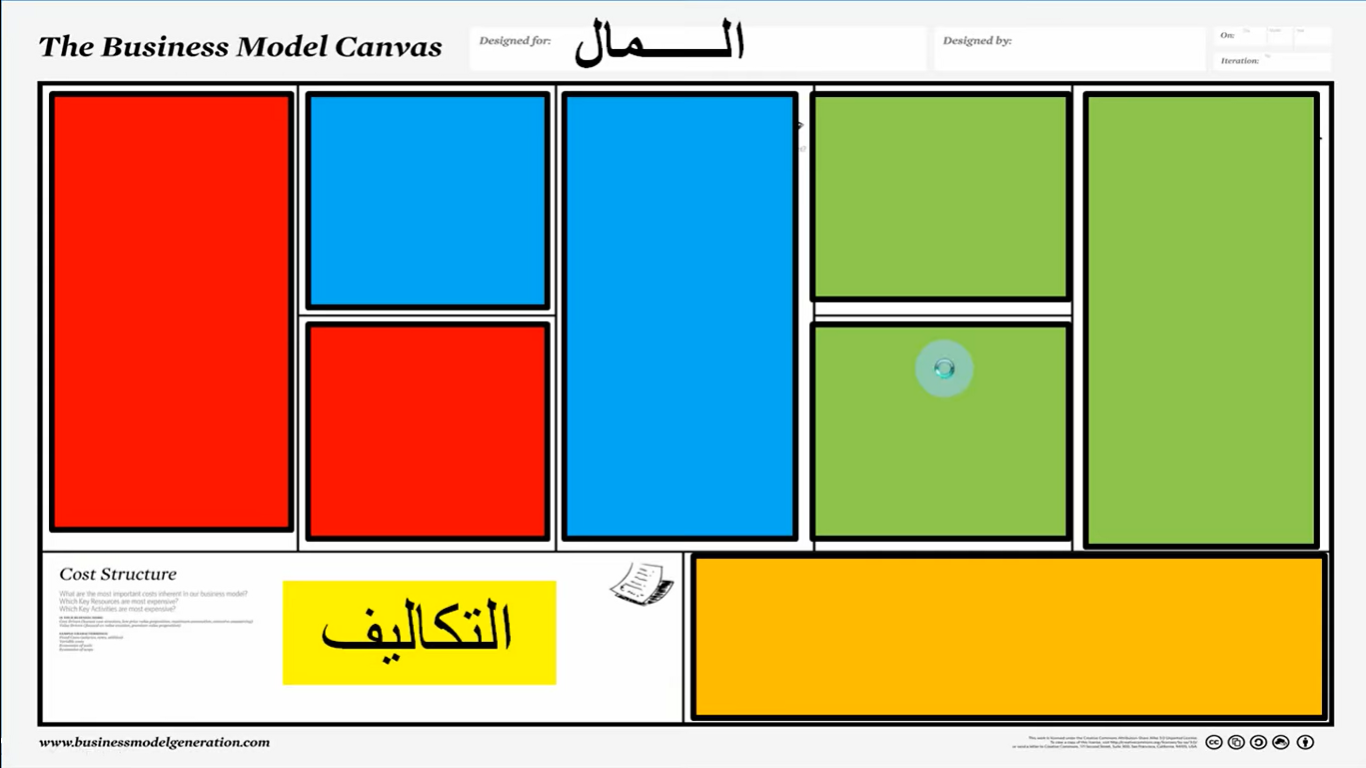 المـــــــــال      Business Model Canvas
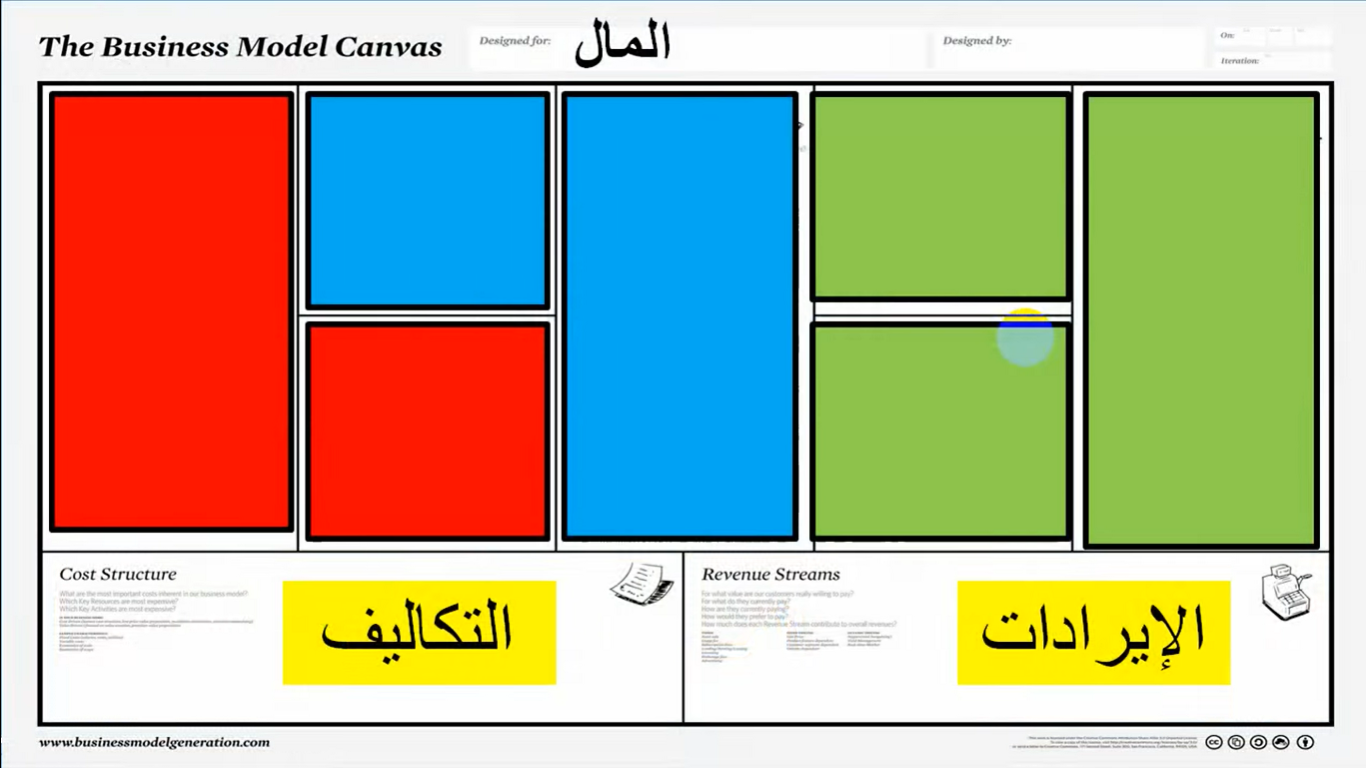 الأركان الأربعة لأي مشروع   Business Model Canvas
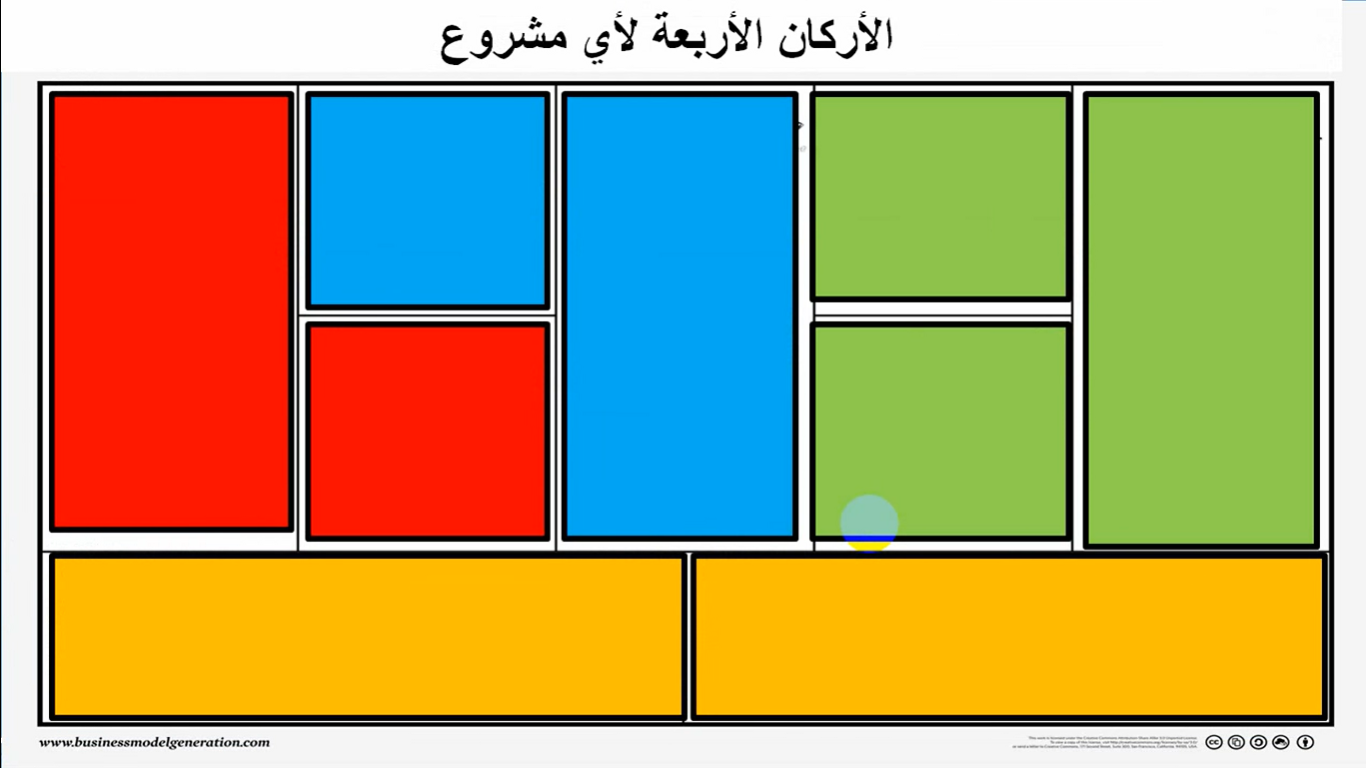 الأركان الأربعة للمشروع  Business Model Canvas
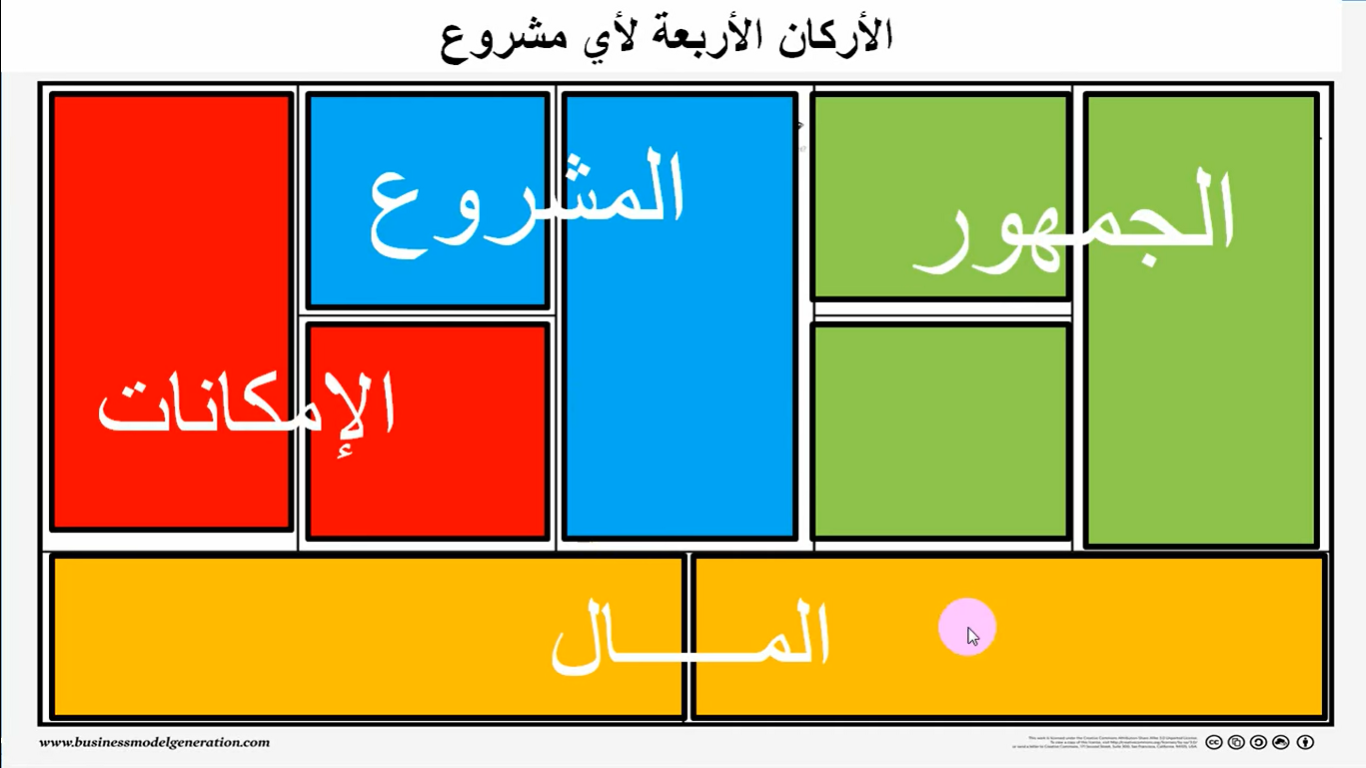 الأركان الأربعة للمشروع  Business Model Canvas
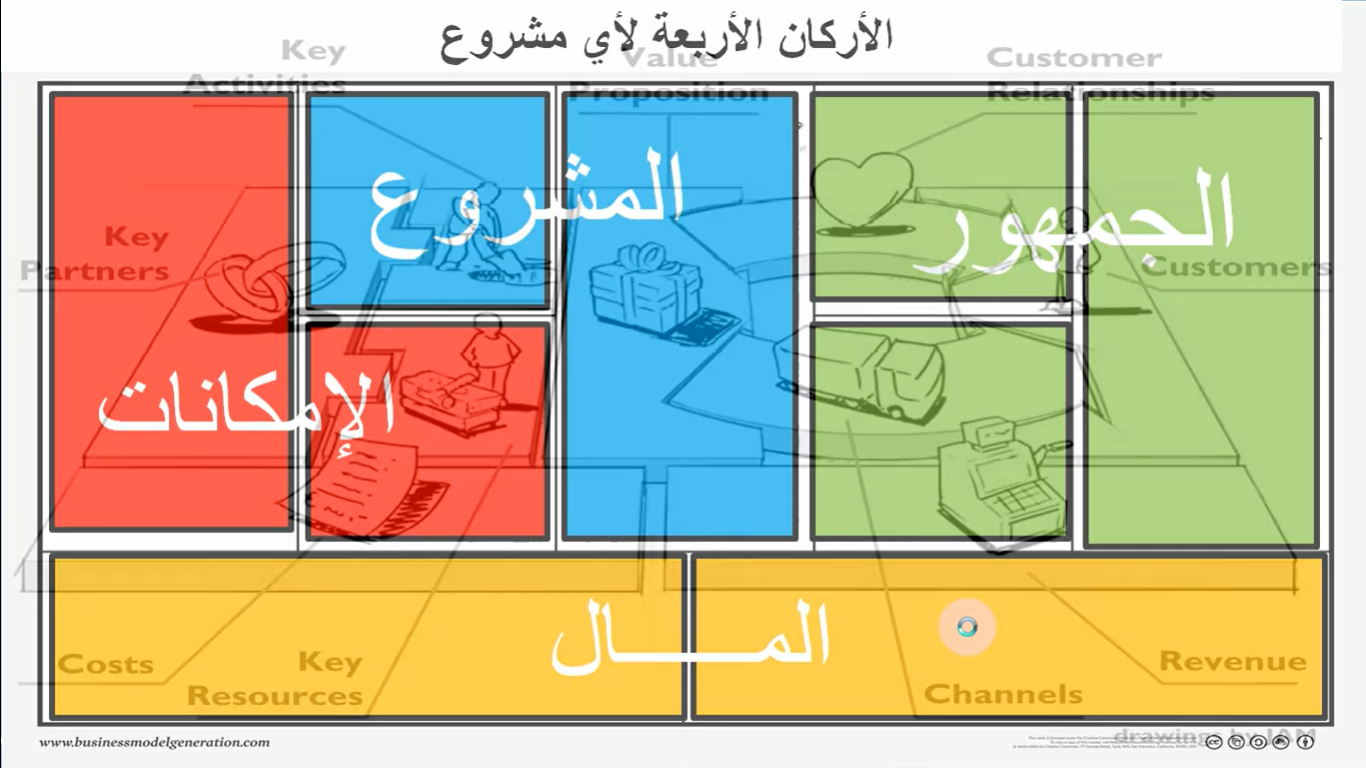 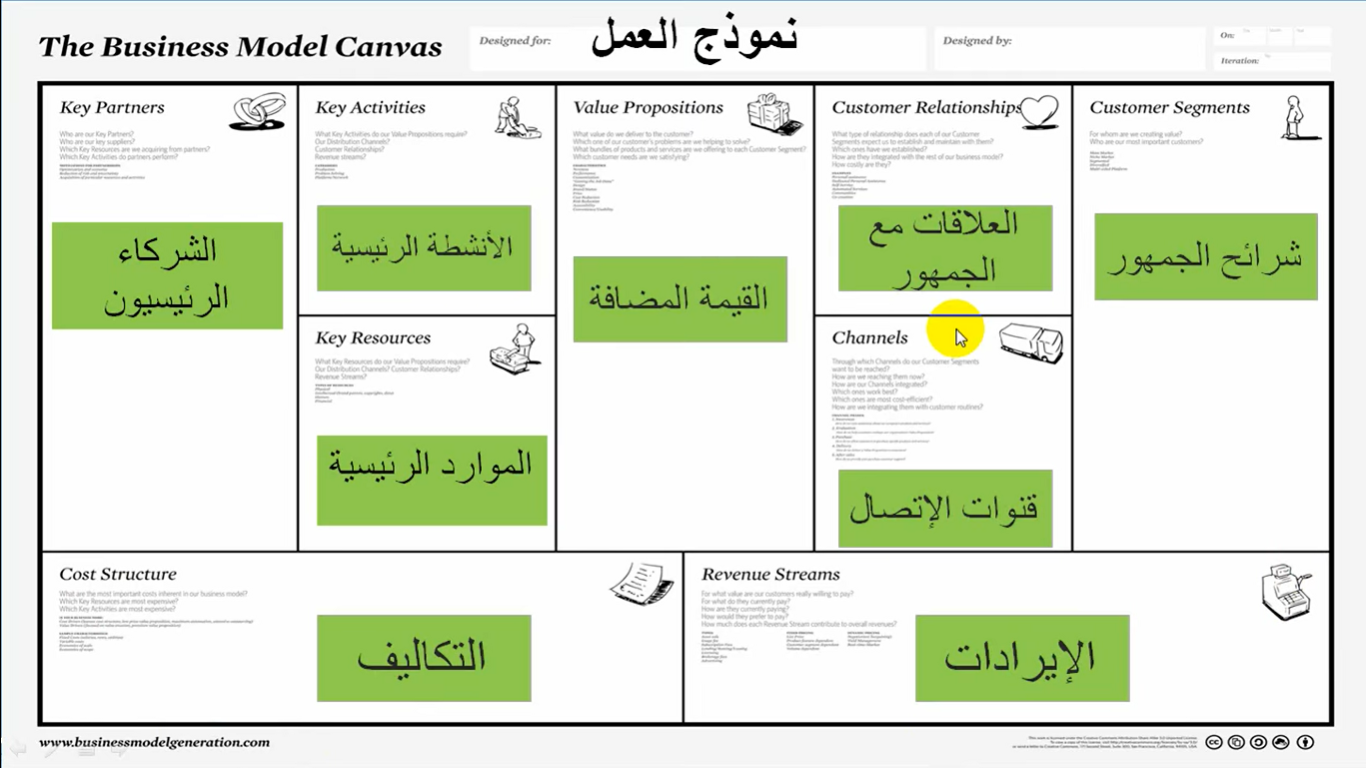 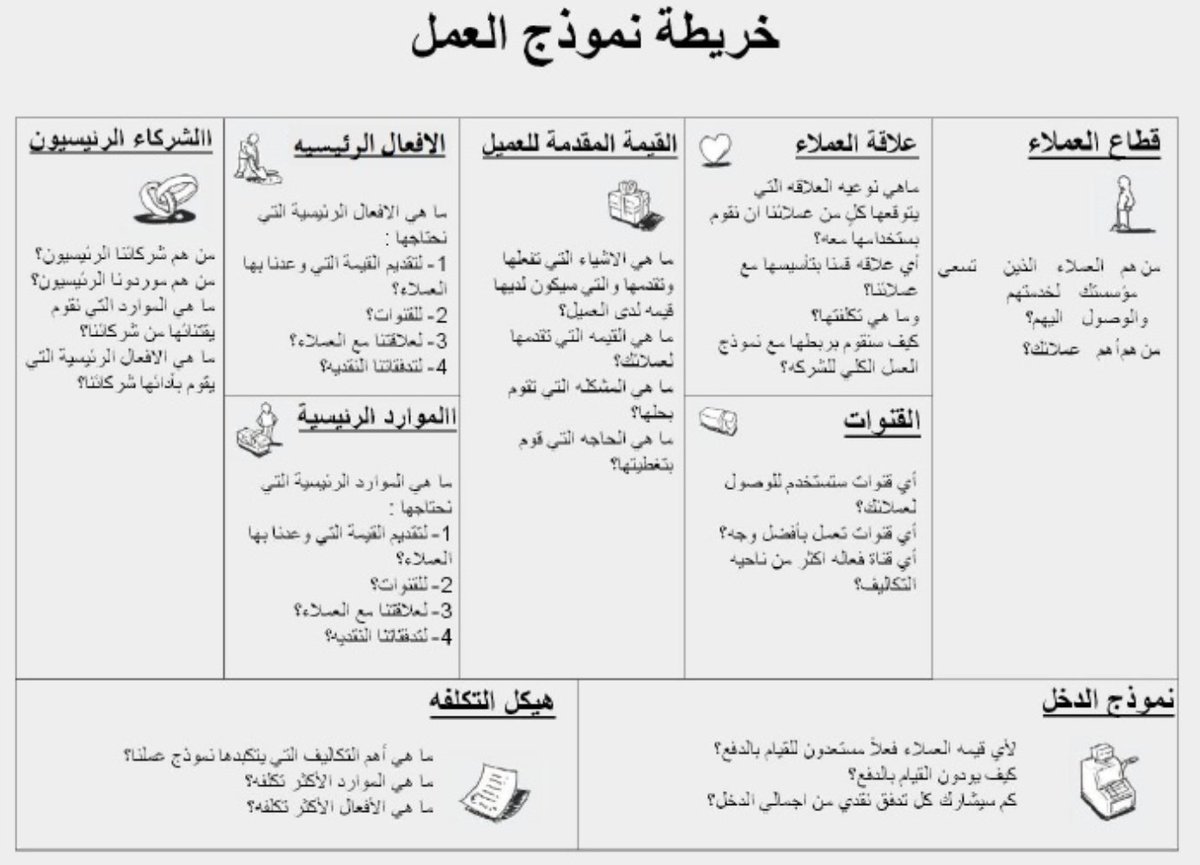 مخطط نموذج العمل
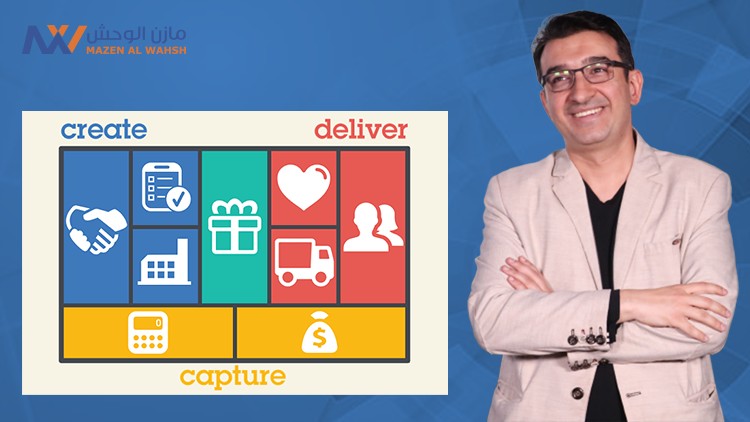 Business Model Canvas
مخطط نمـــــــــوذج العمــــــــل
[Speaker Notes: Capture :  التقاط - قبض  - استيلاء]
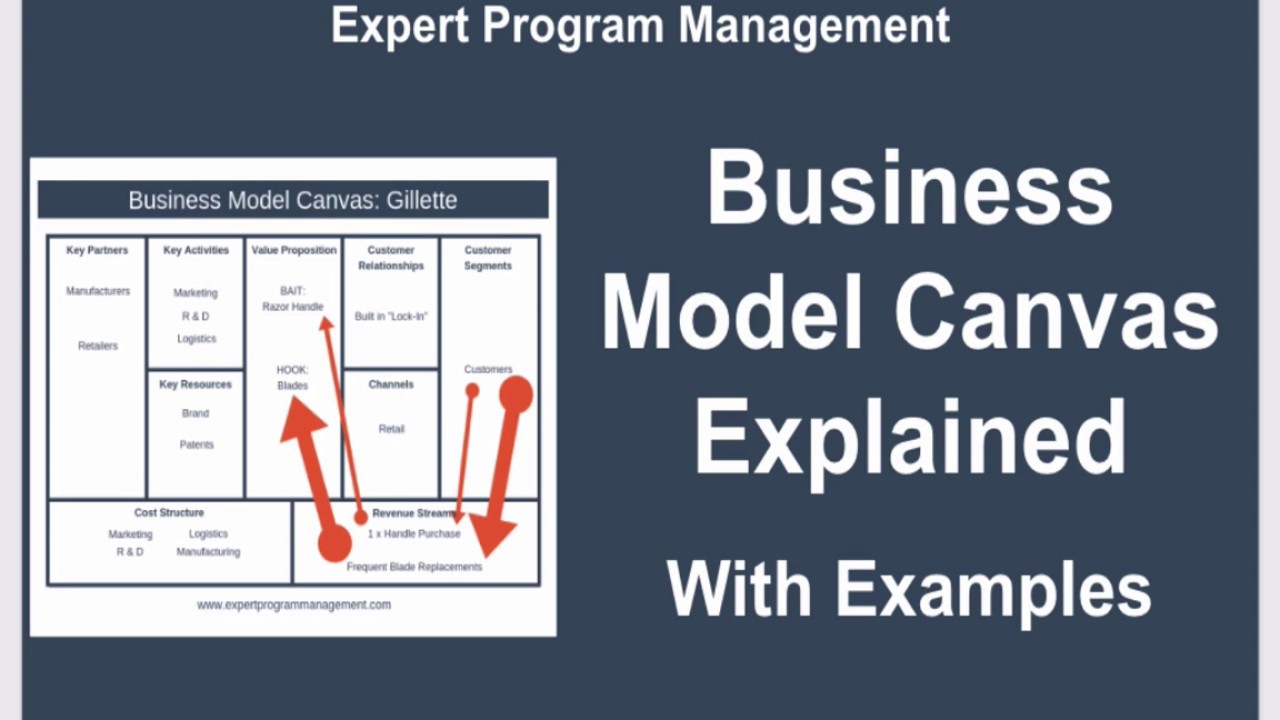 تمارين عملية
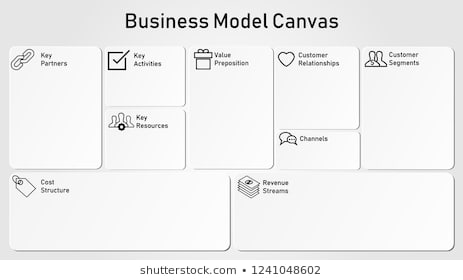 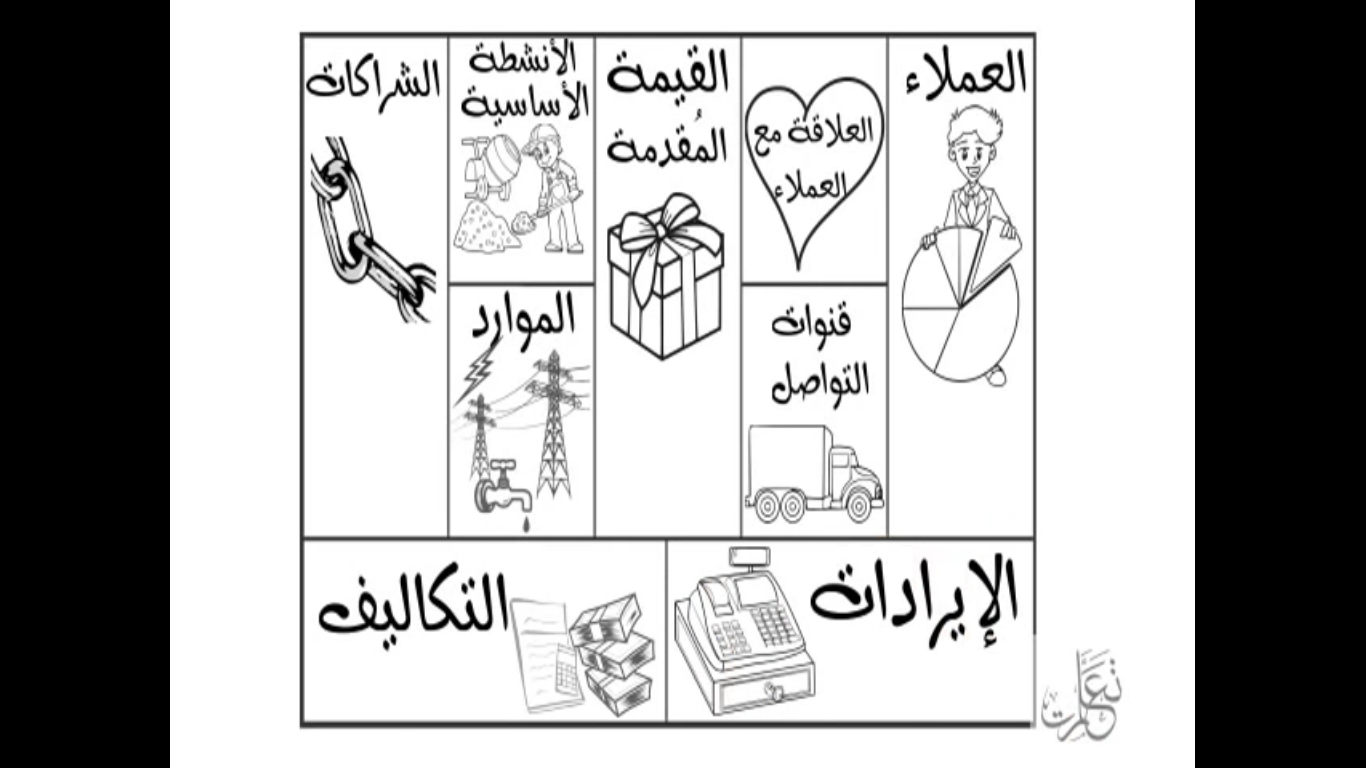 Leadership Training Business Model
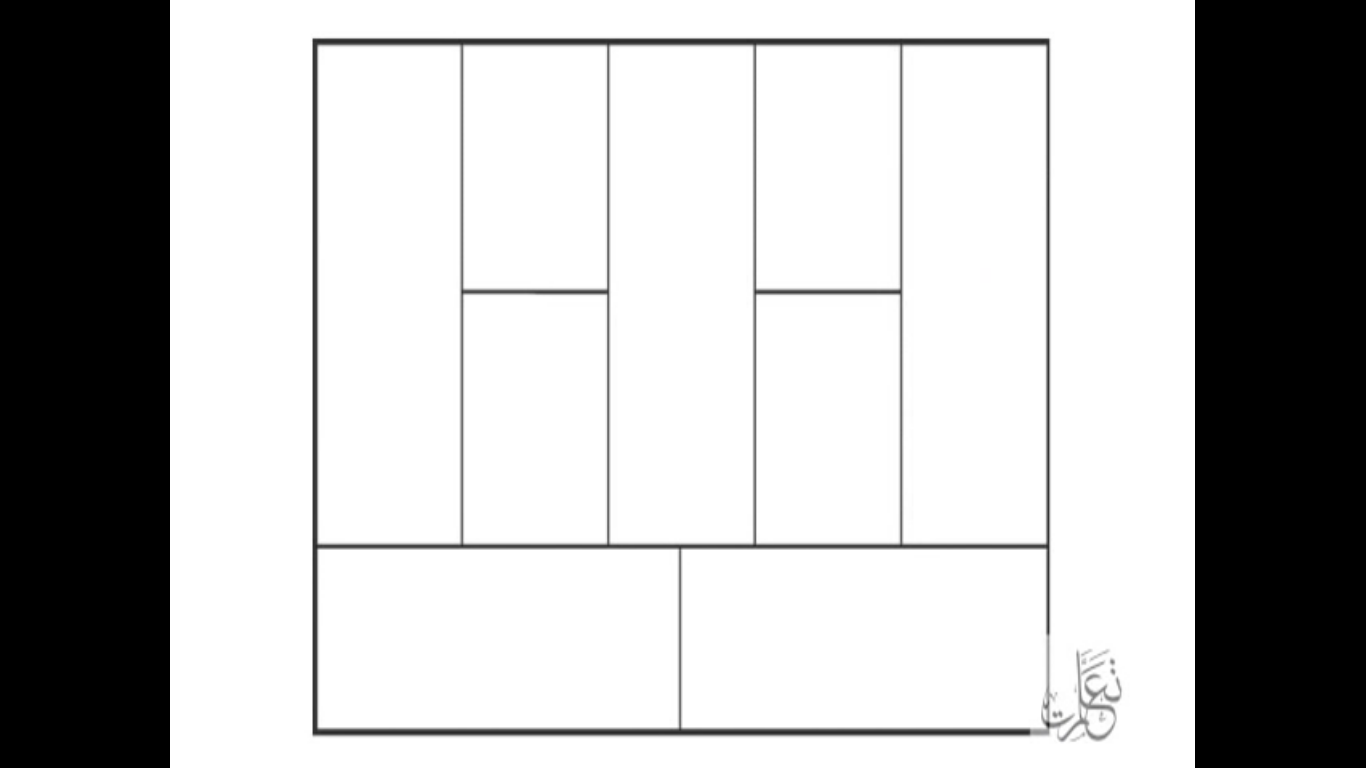 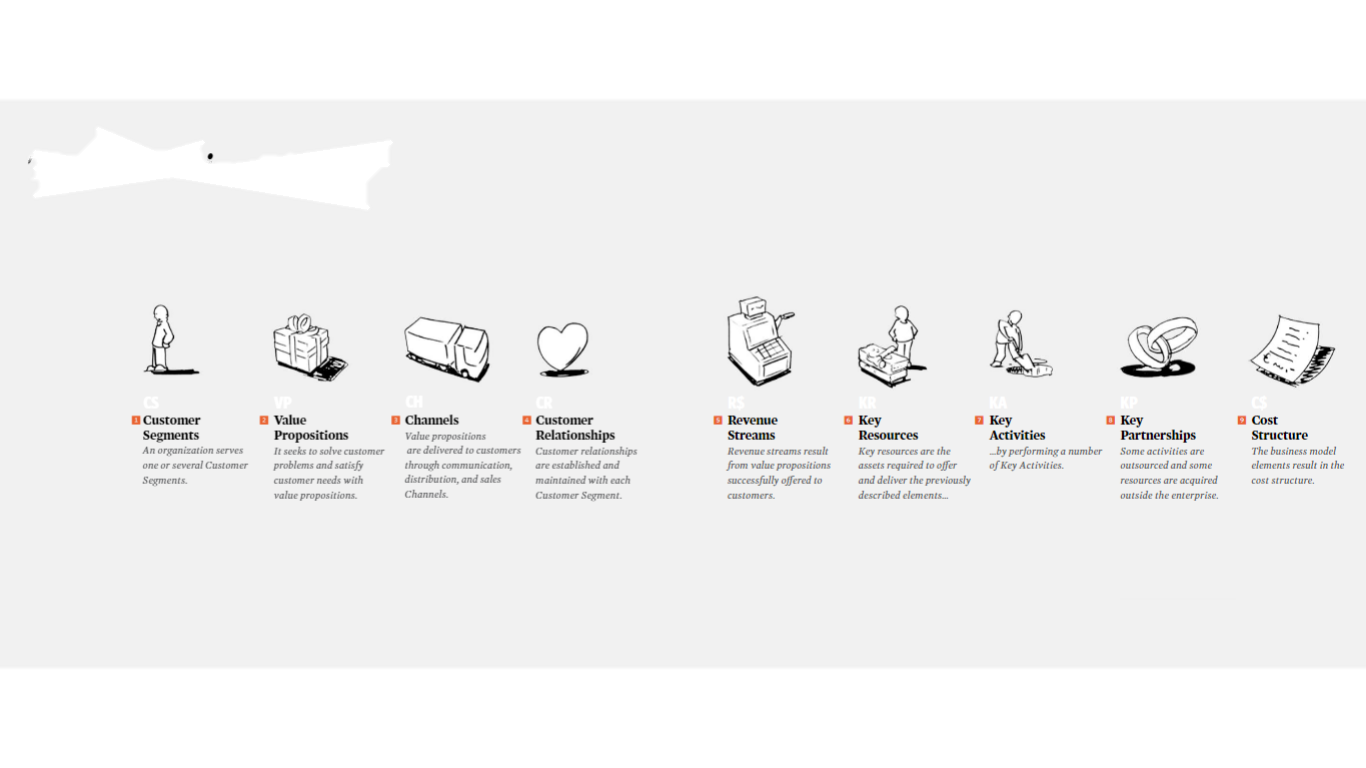 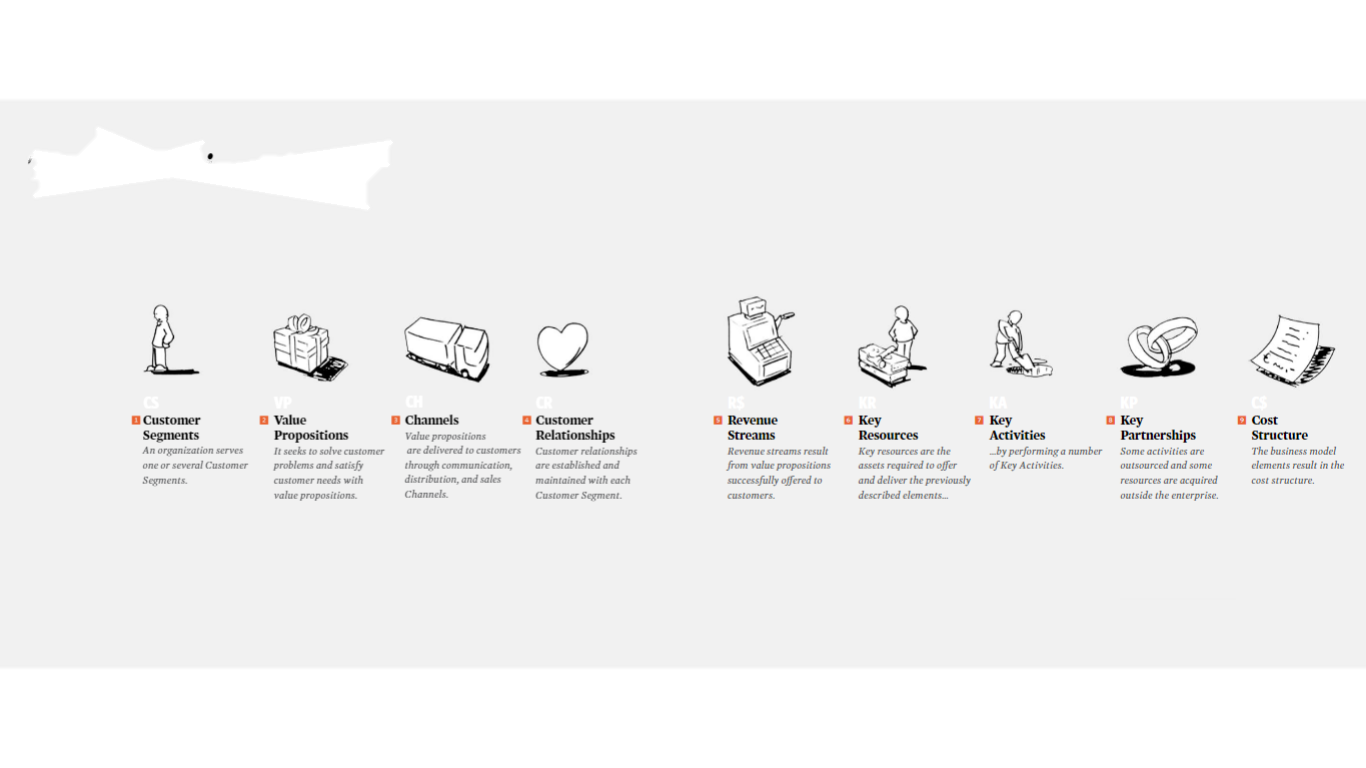 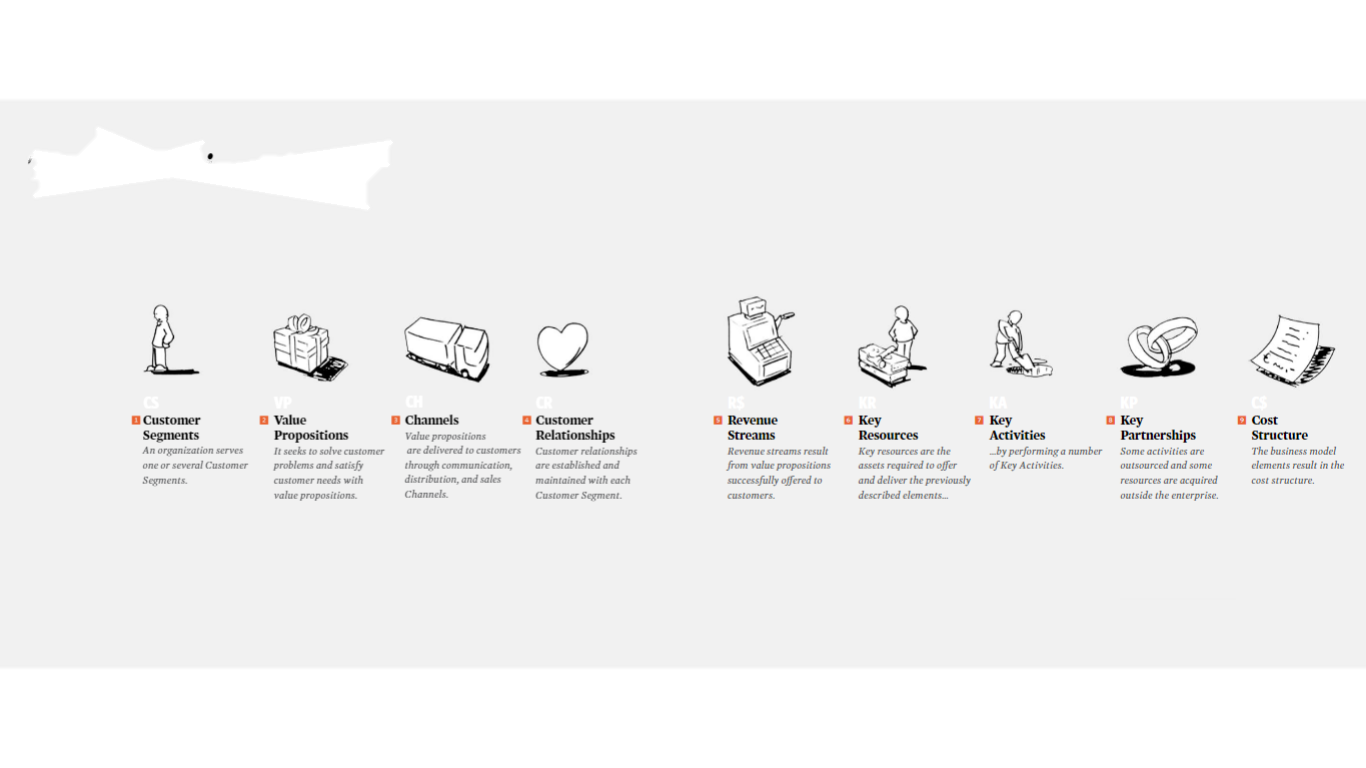 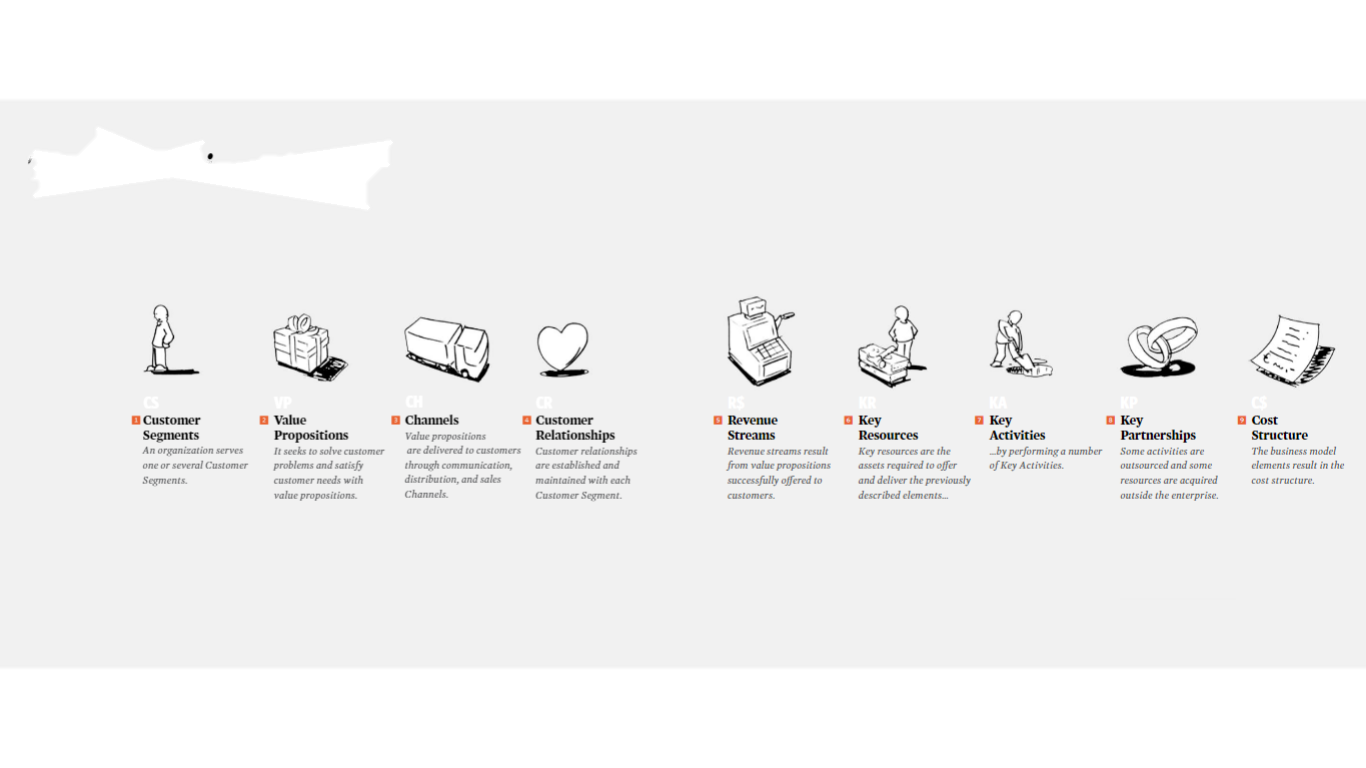 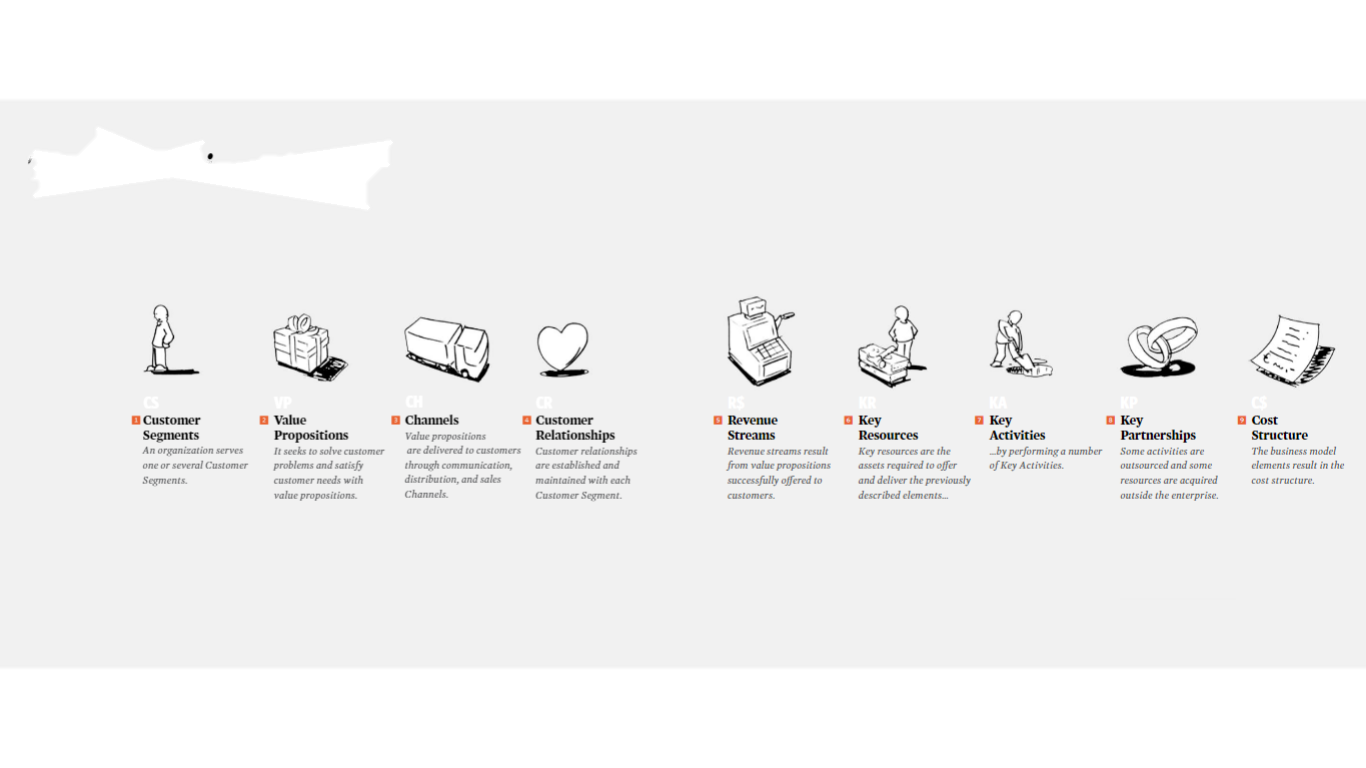 تدريب الكتروني
علاقات الكترونية
ورشات عمل في المركز
علاقات شخصية
محاضرات في الجامعات
مكالمات صوتية
رجال الأعمال
محاضرا ت تنشر على اليوتيوب
إعداد قيادات في المجتمع
جهات التمويل
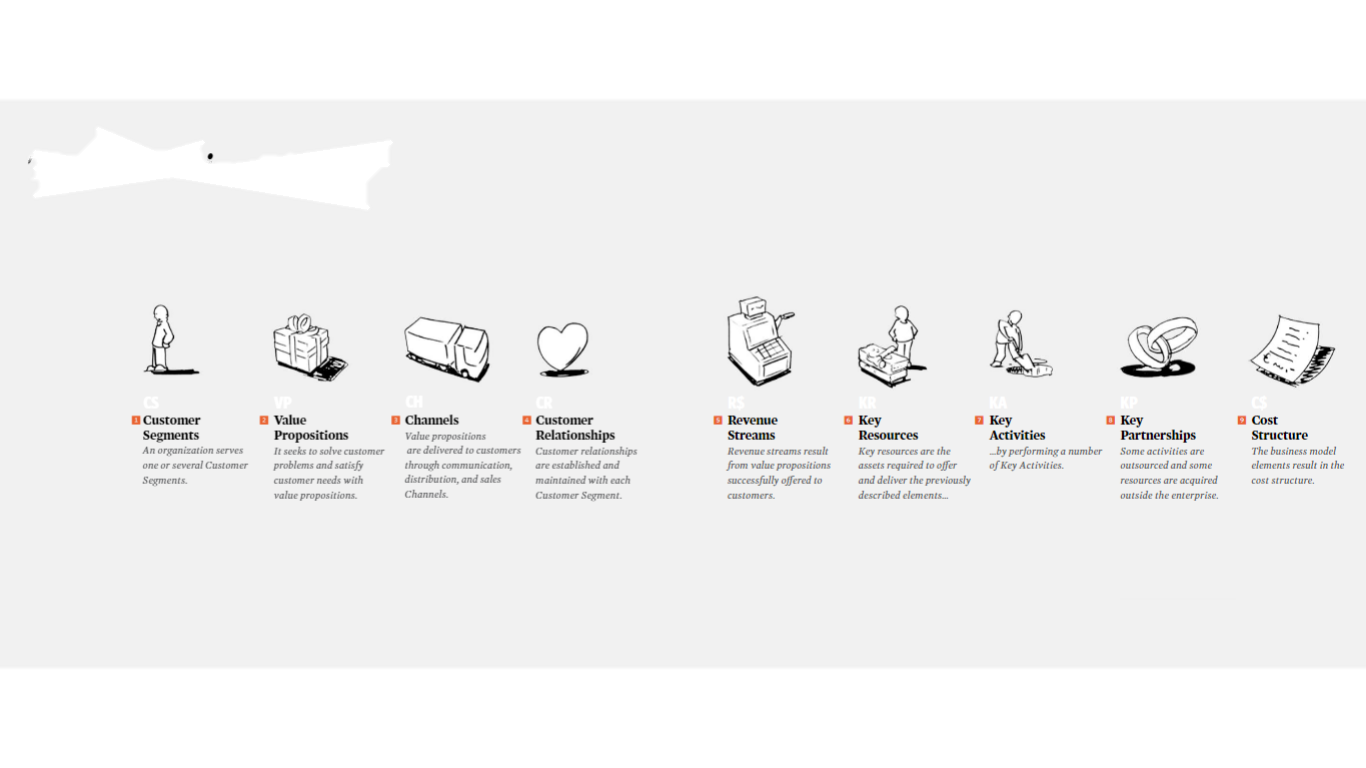 صفحة فيس بوك
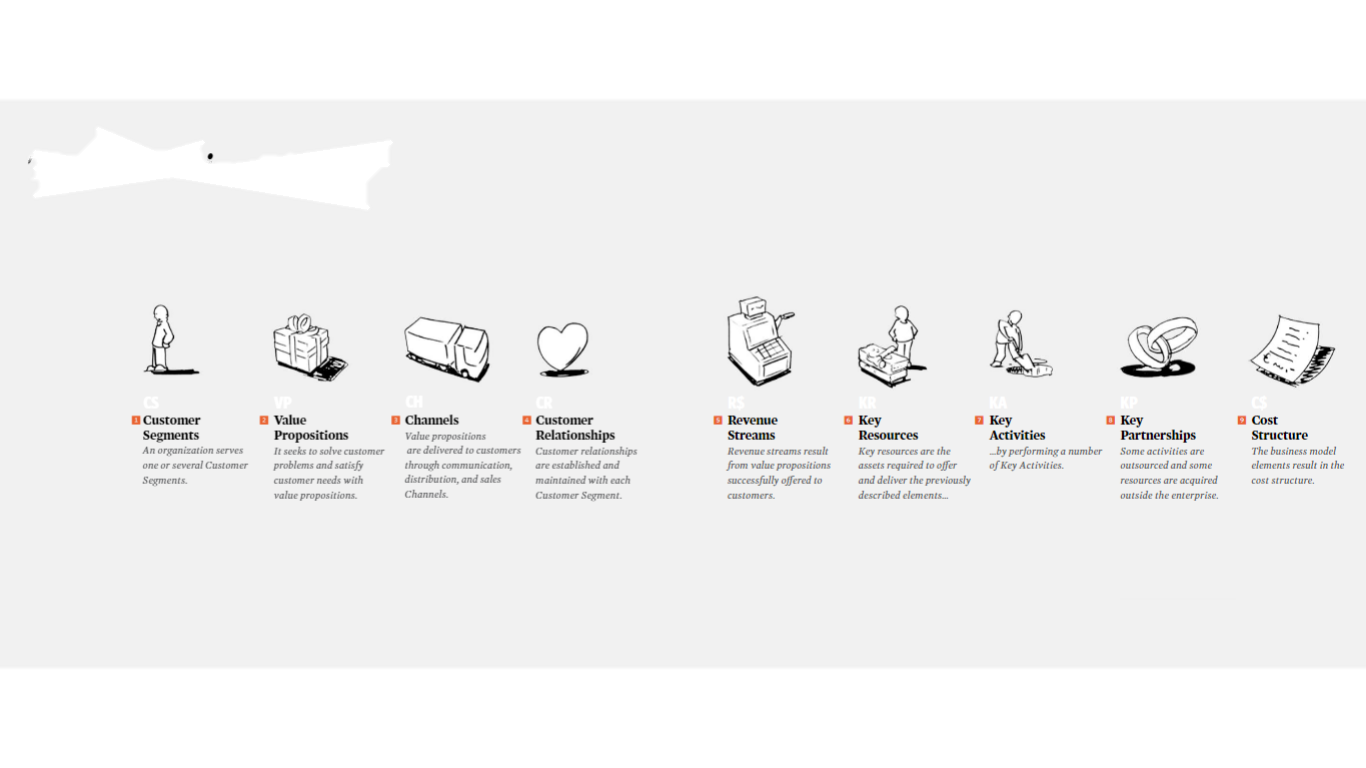 تدريبات قيادية فعالة
قناة يوتيوب
مراكز التدريب القيادي
موقع الكتروني
طرح مواد علمية حديثة
توفر مناهج حديثة
المطاعم
منظمات المجتمع المدني
رفع كفاءة المدربين
مركز للتدريب
شركات الإعلام
الشباب الفعال في بلدنا من 15 لل40 عام
الجمعيات الخيرية
عرض أهم كتب القيادة في العالم
توفر بعض المدربين المحترفين
رموز التدريب
شباب الأمة في التدريب الالكتروني
مركز التدريب
مخيمات للتدريب القيادي
شبكة علاقات مع المدربين
الجامعات
الممولين
قناة تلغرام
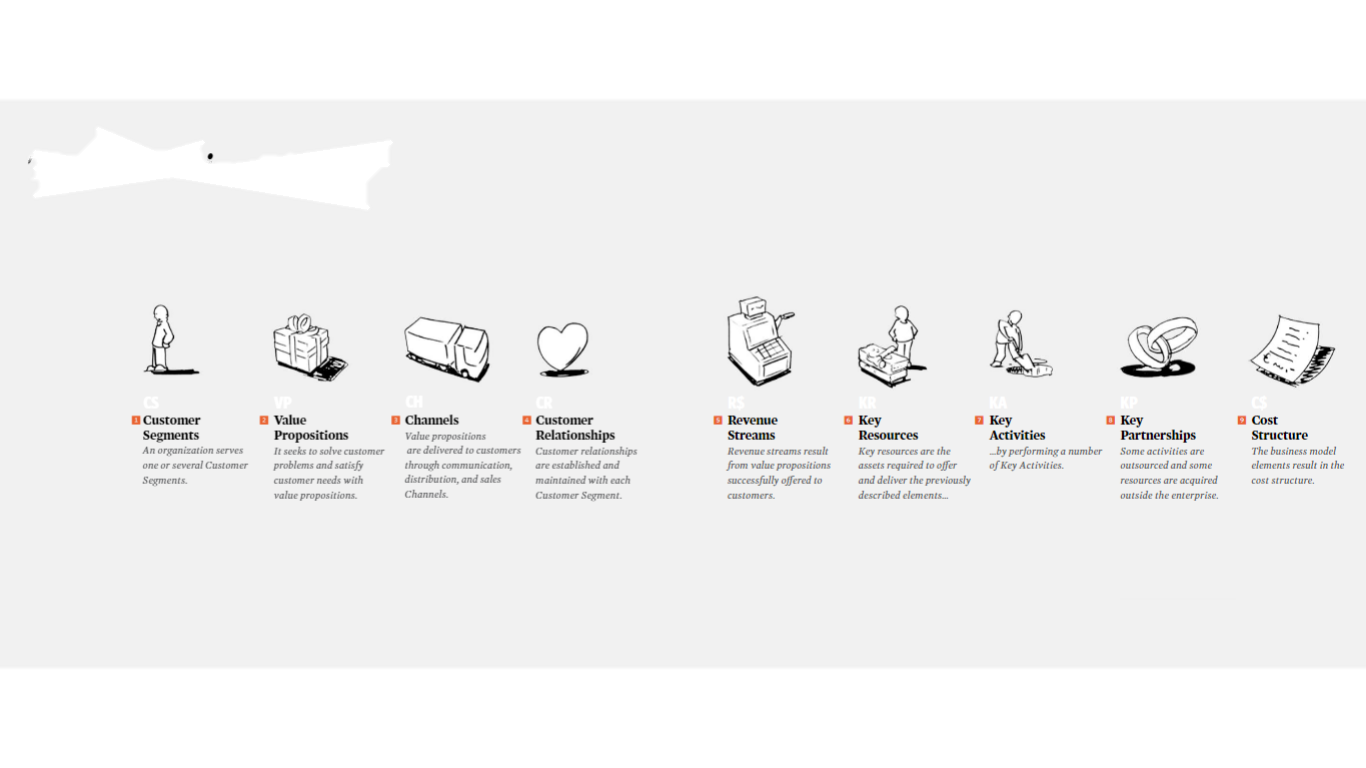 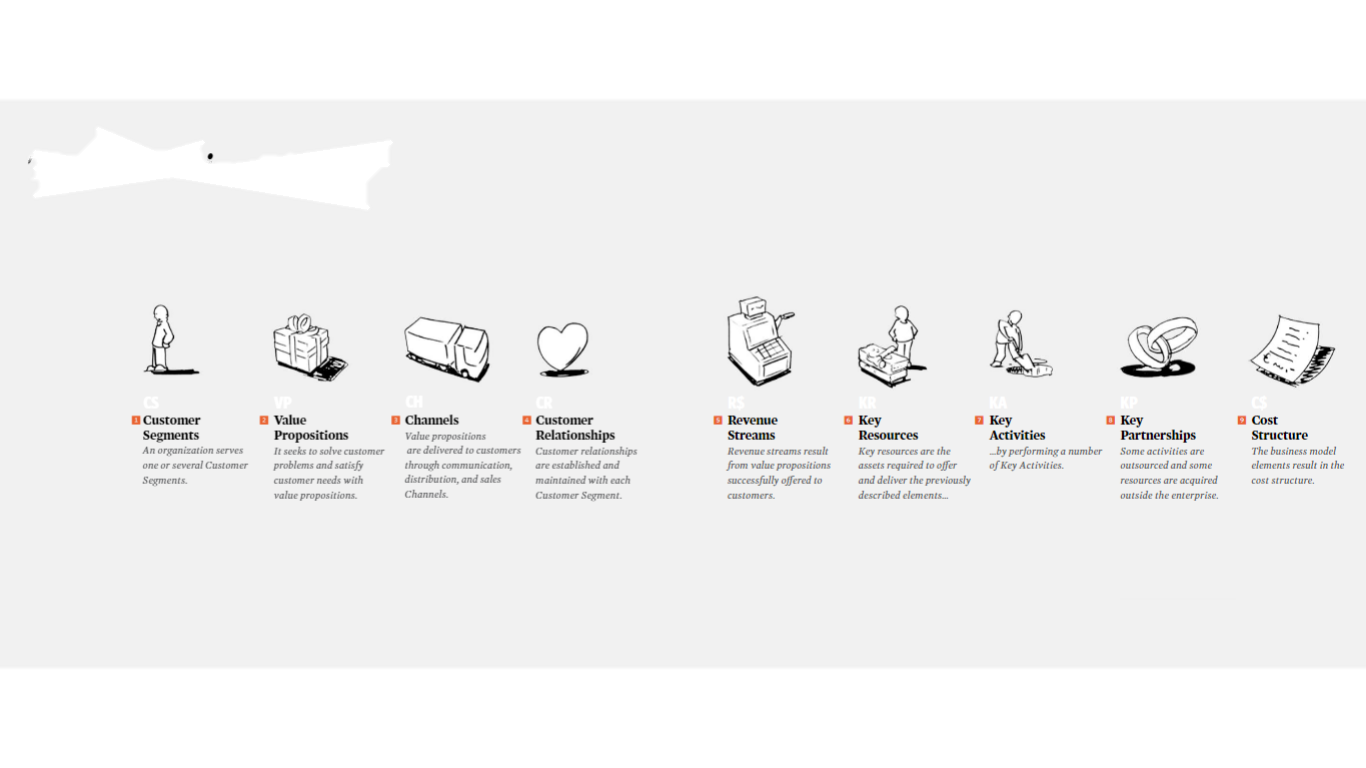 تأمين مركز تدريب
طباعة وإعلان
تبرعات رجال الأعمال
استئجار منصة الكترونية
رسوم الدورات
أجور موظفين
مخطط عصير ليمون للرياضيين في الحدائق
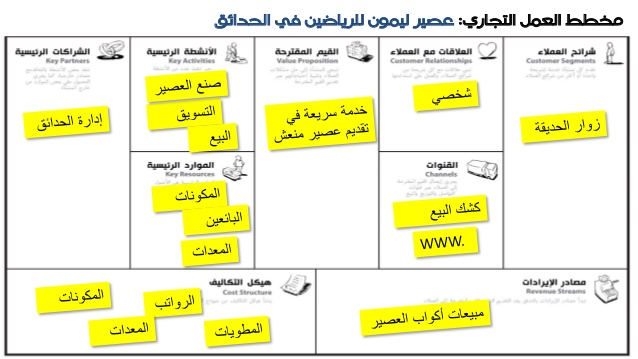 نموذج بيع عصائر
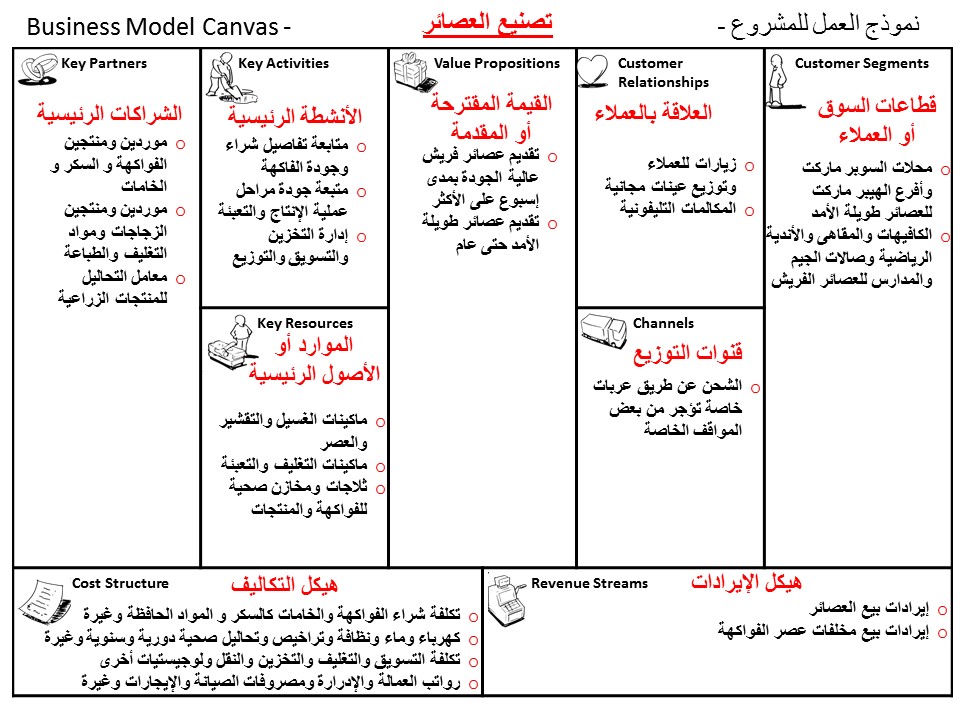 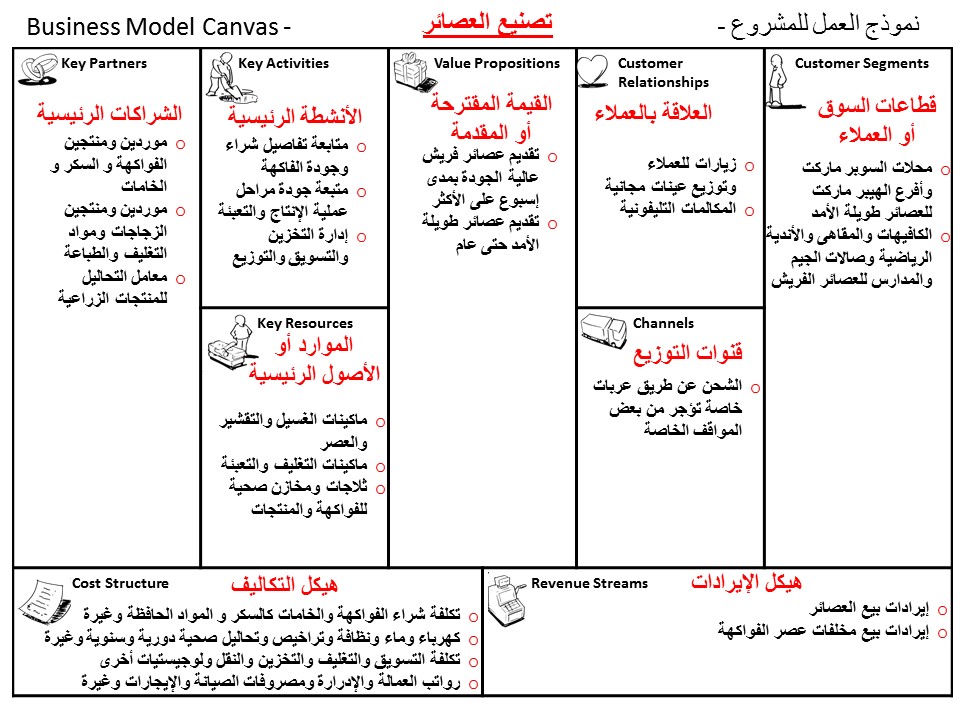 Google Business Model
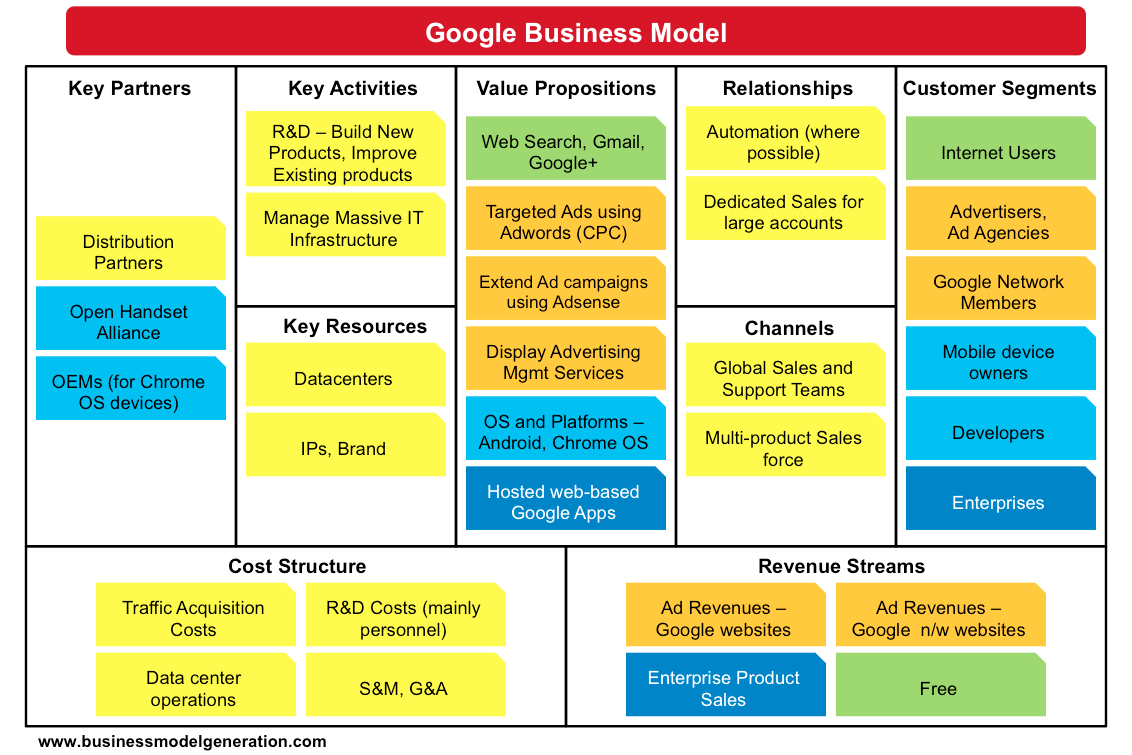 Twitter Business Model
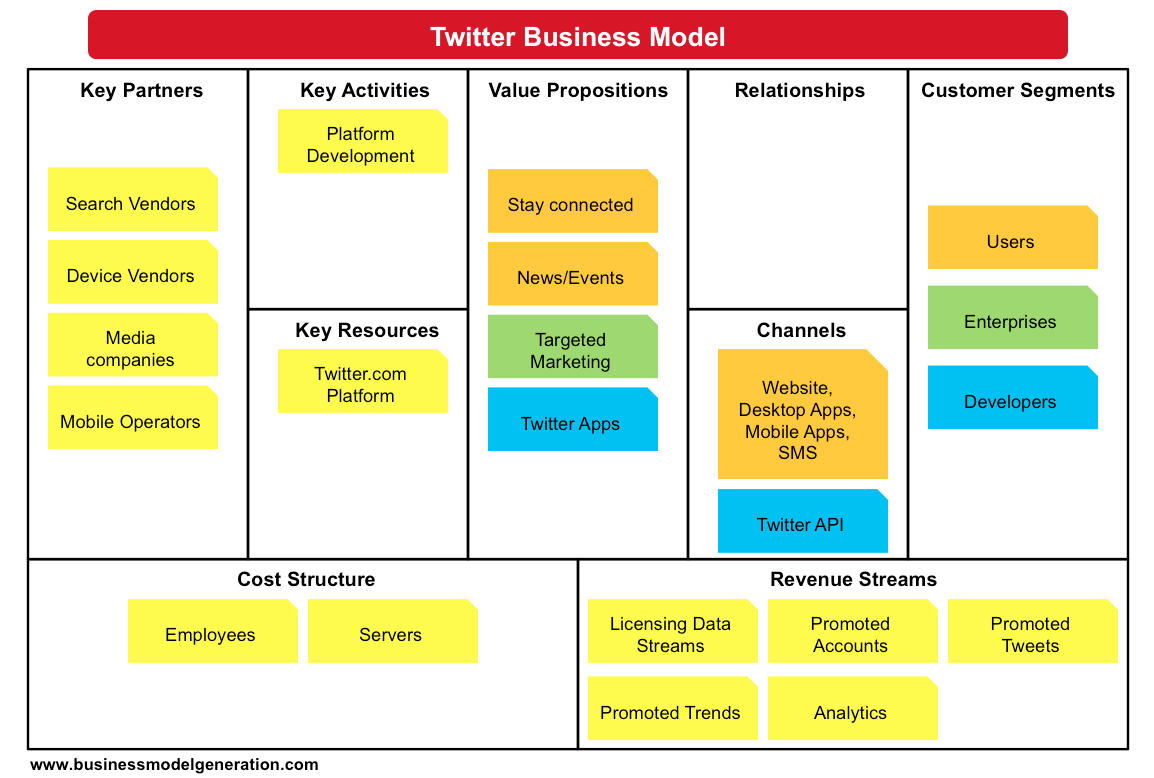 LinkedIn Business Model
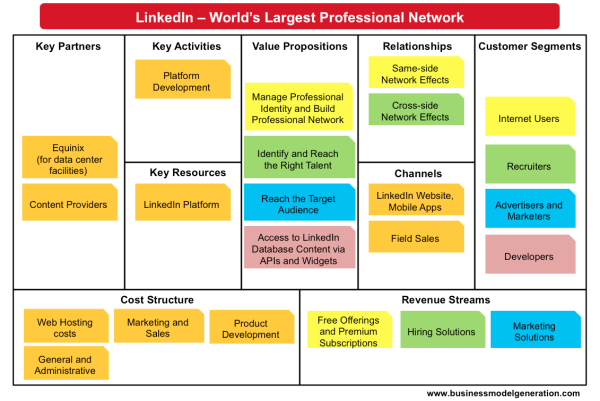 Coca Cola Business Model
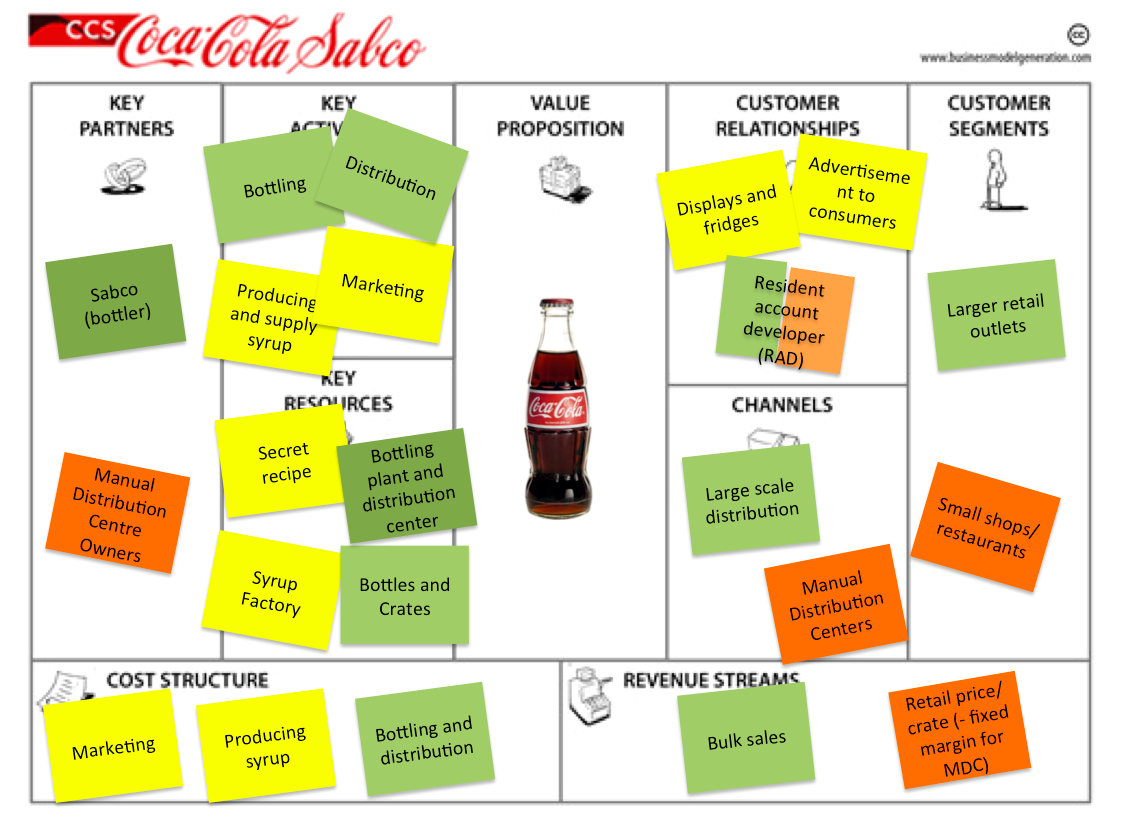 Skype Business Model
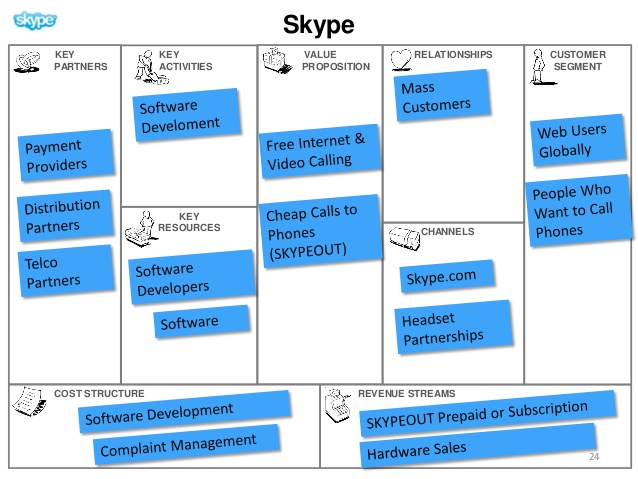 Personal Planning  Business Model
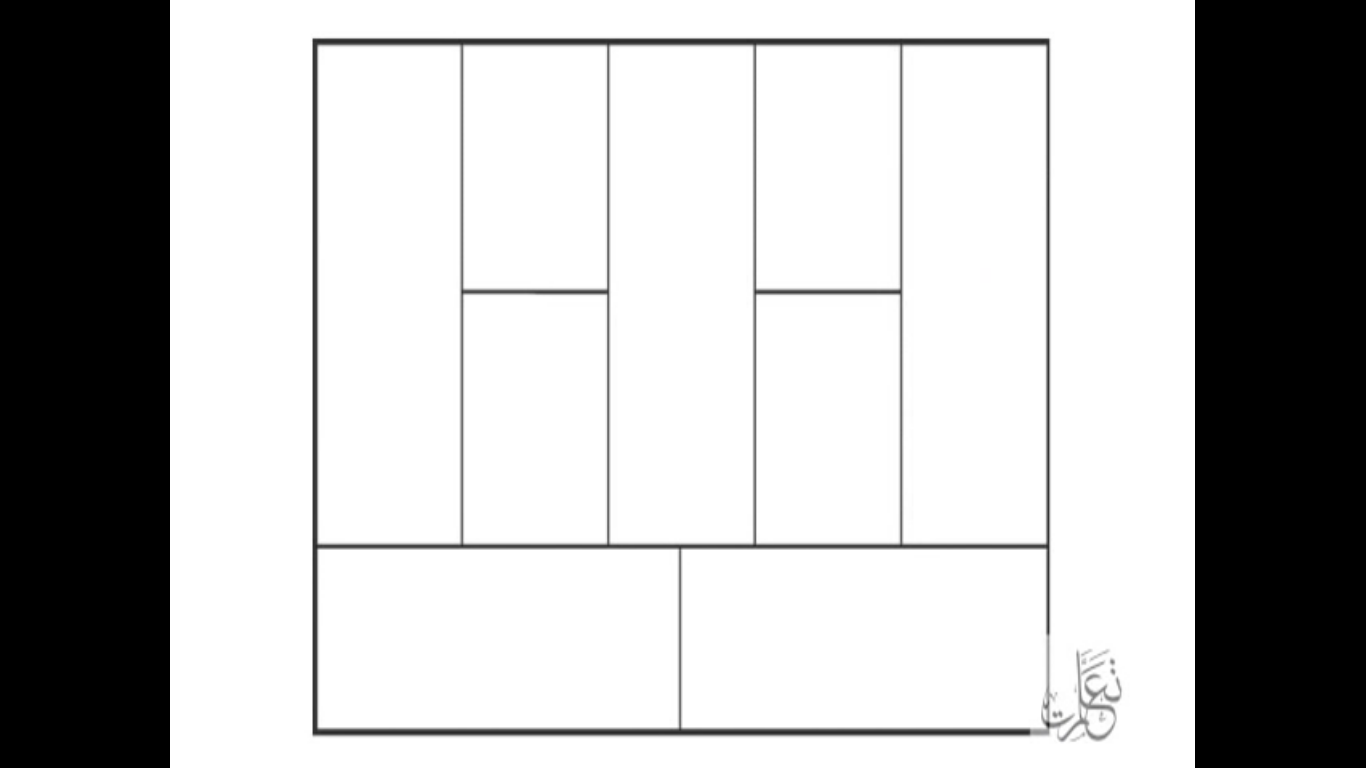 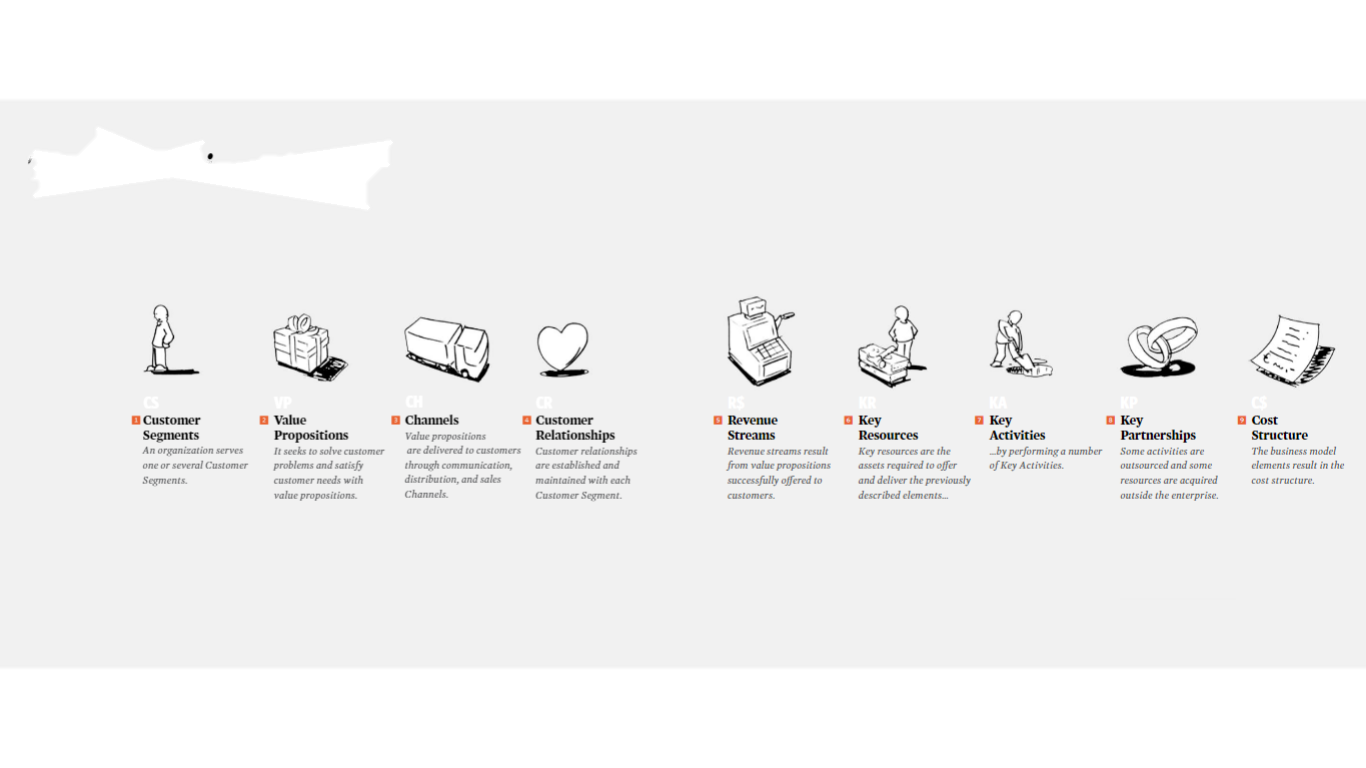 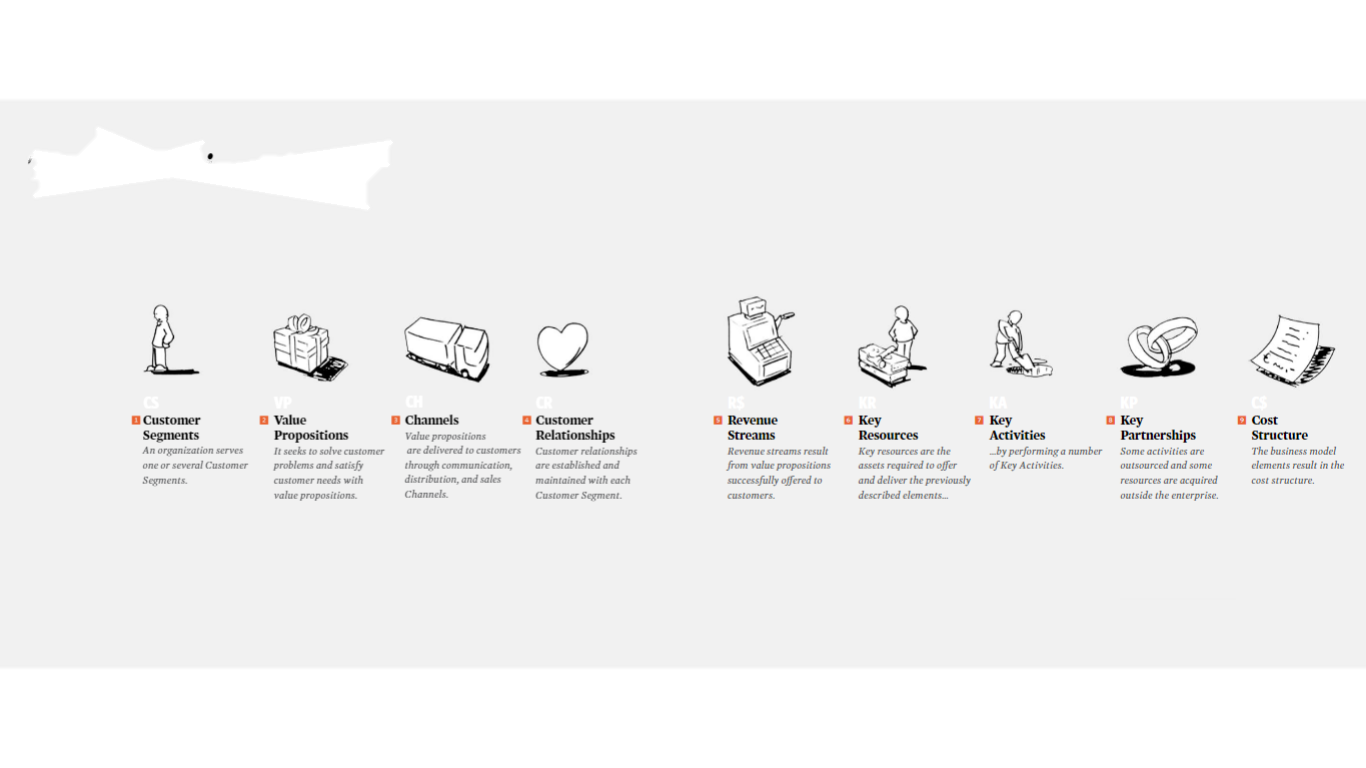 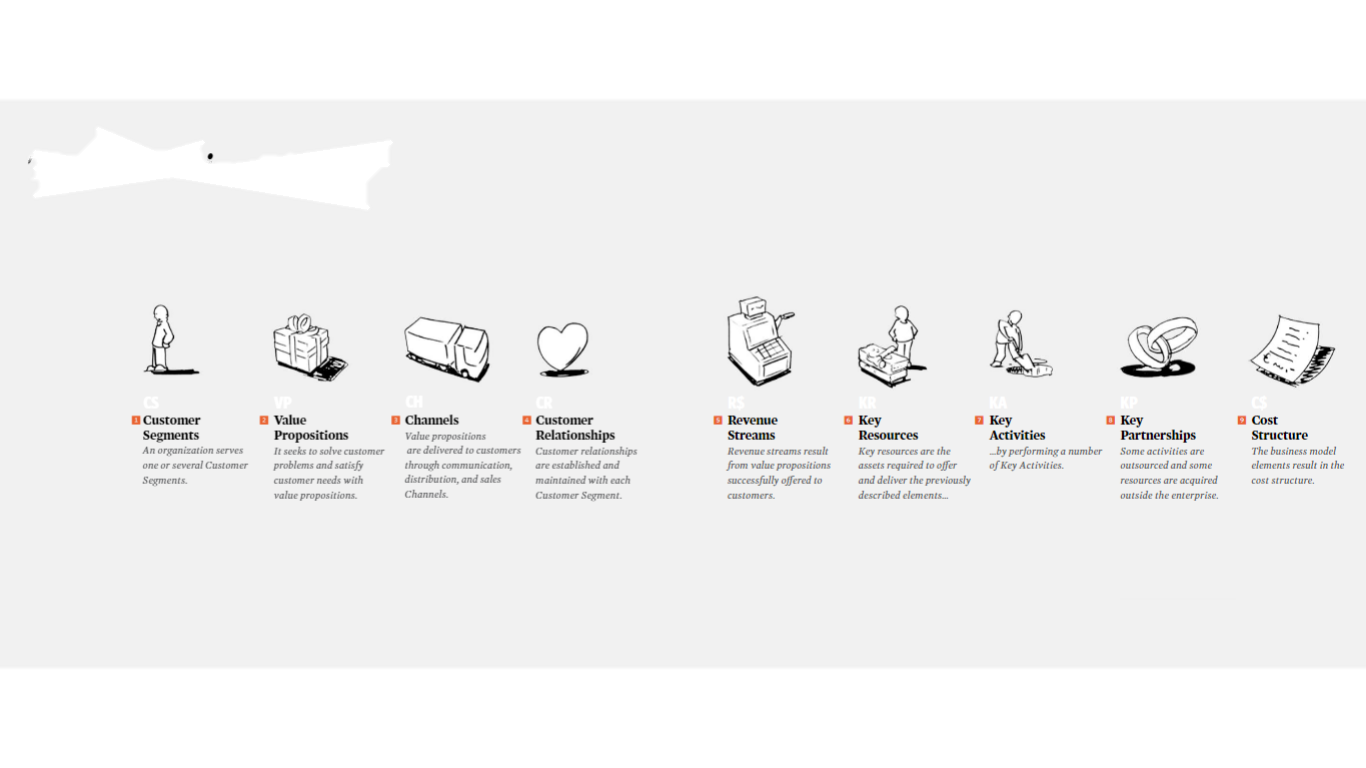 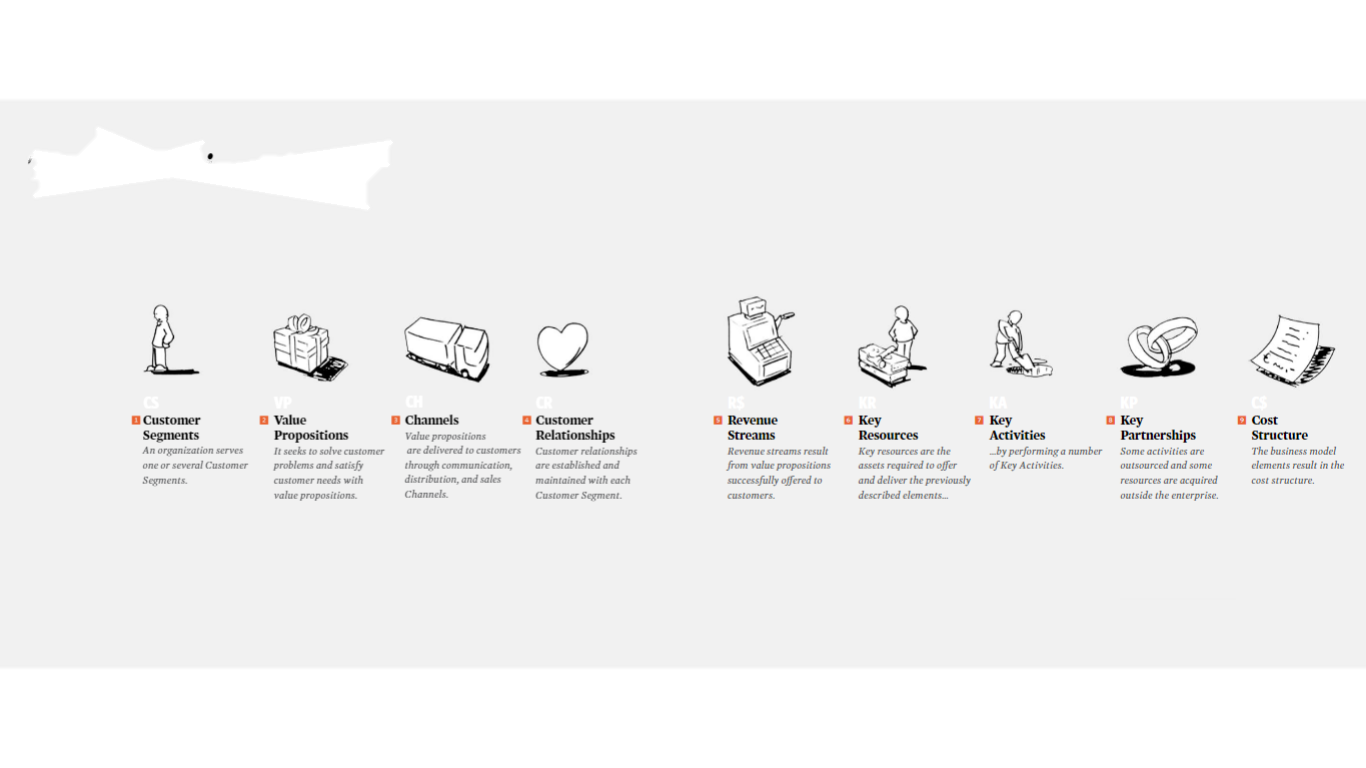 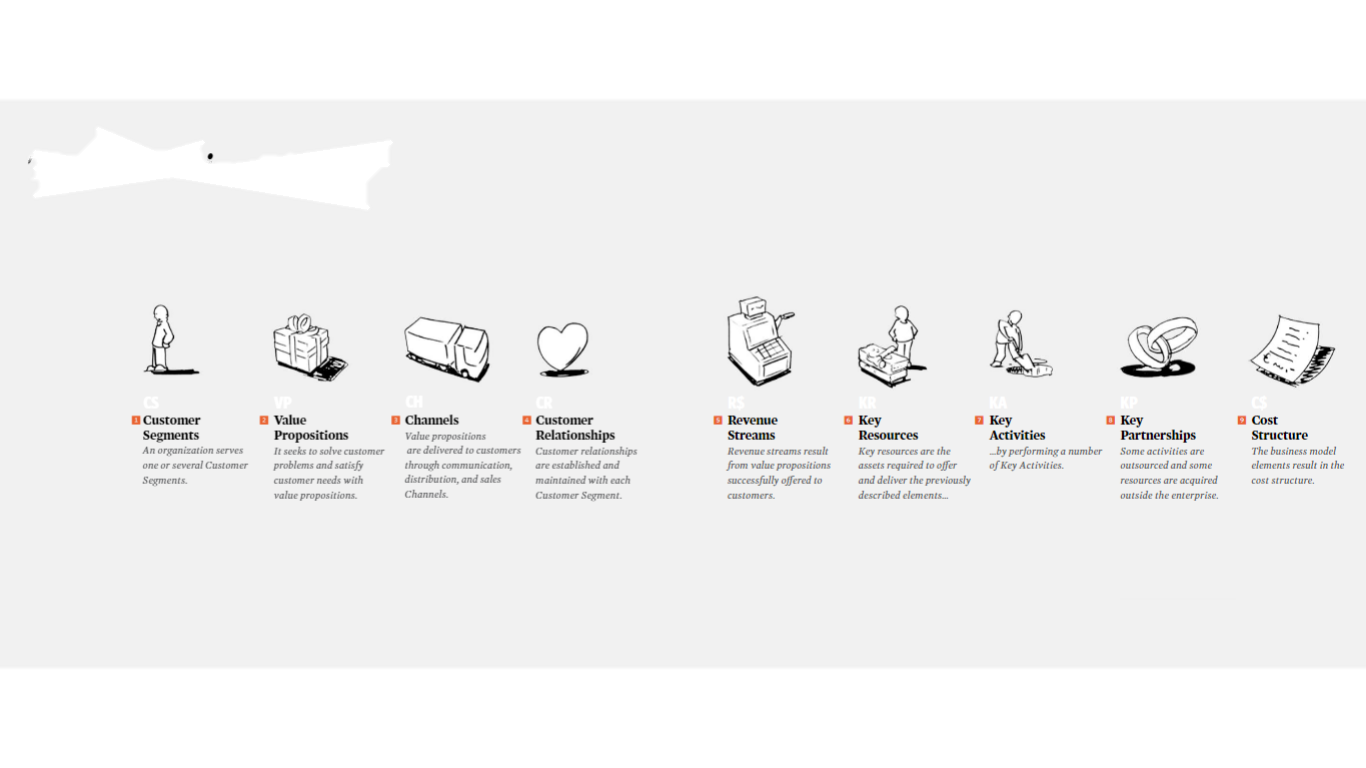 كيف تتفاعل ؟
ما تفعله ؟
كيف تساعد ؟
من الذين تساعدهم؟
من يساعدك ؟
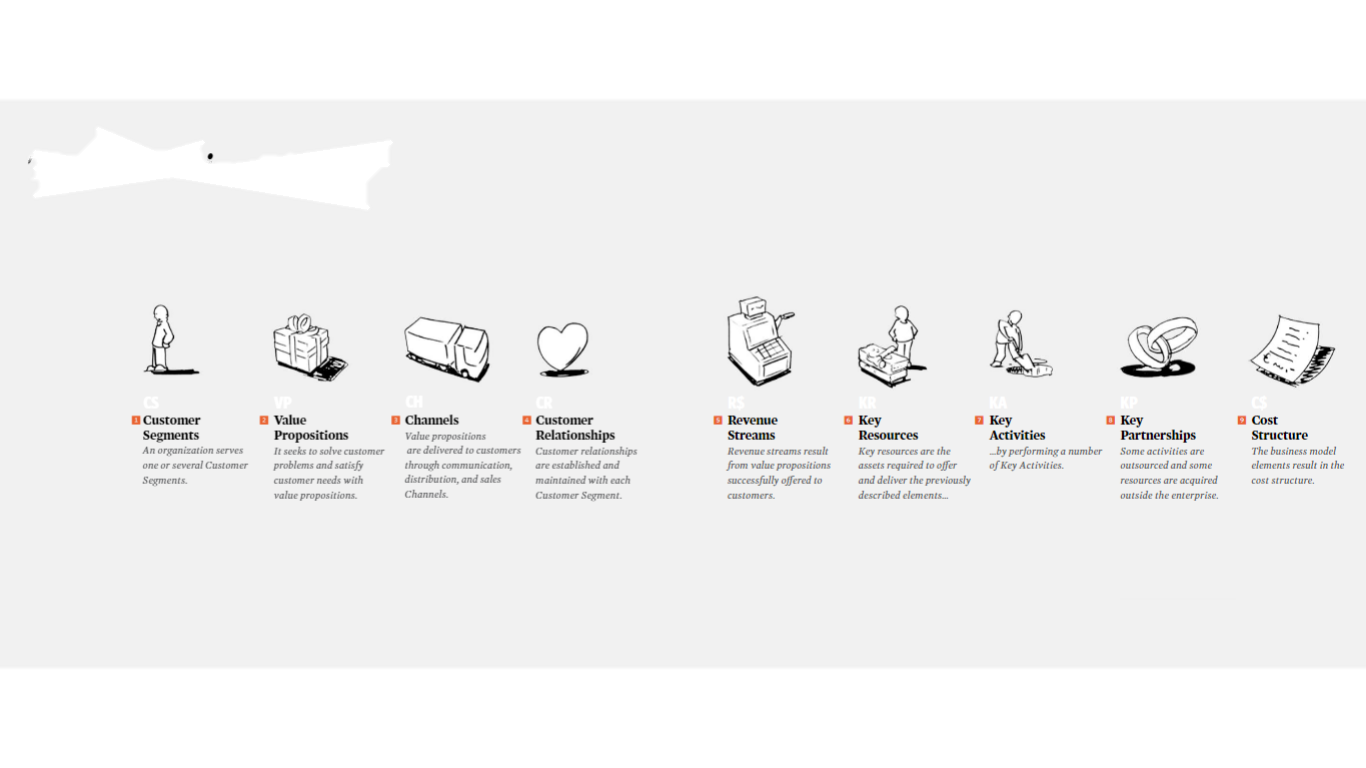 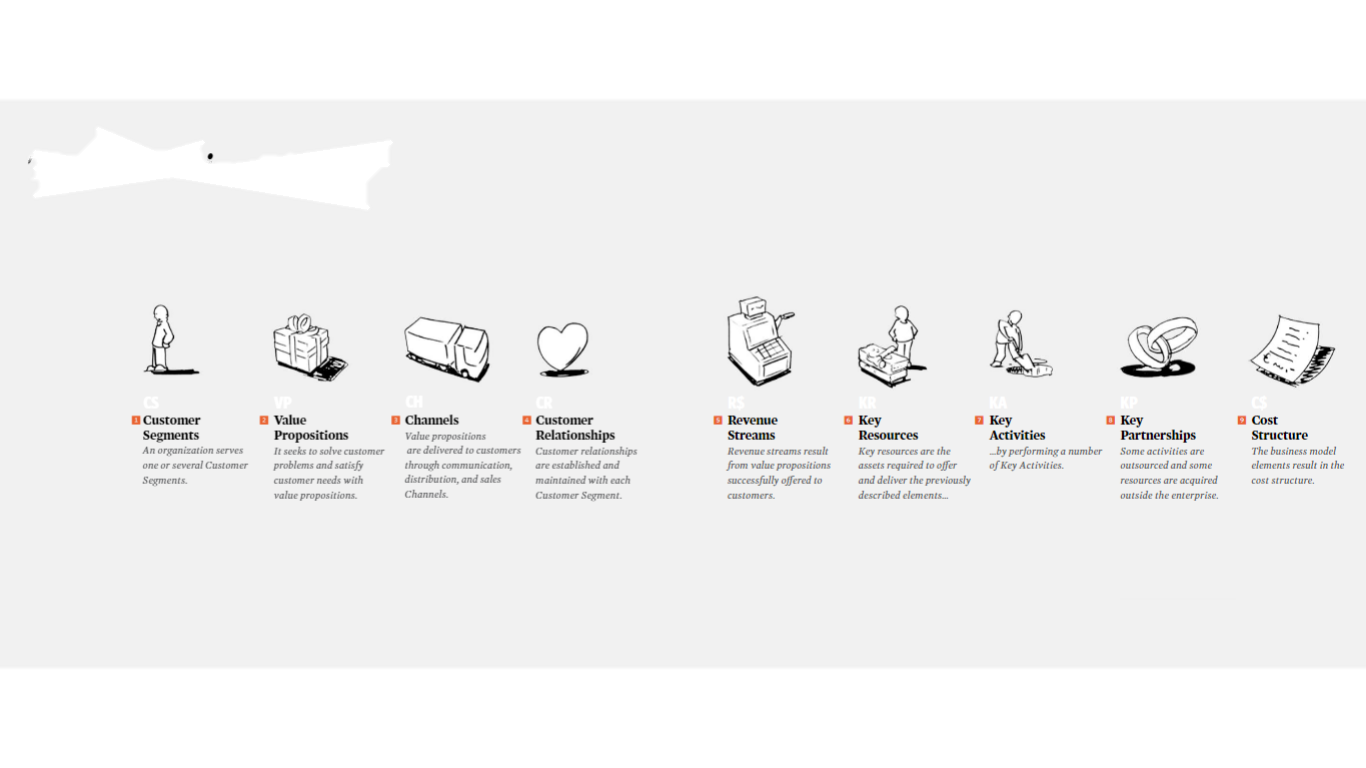 من أنت؟ما تملك ؟
كيف يعرفونككيف توفر لهم القيمة
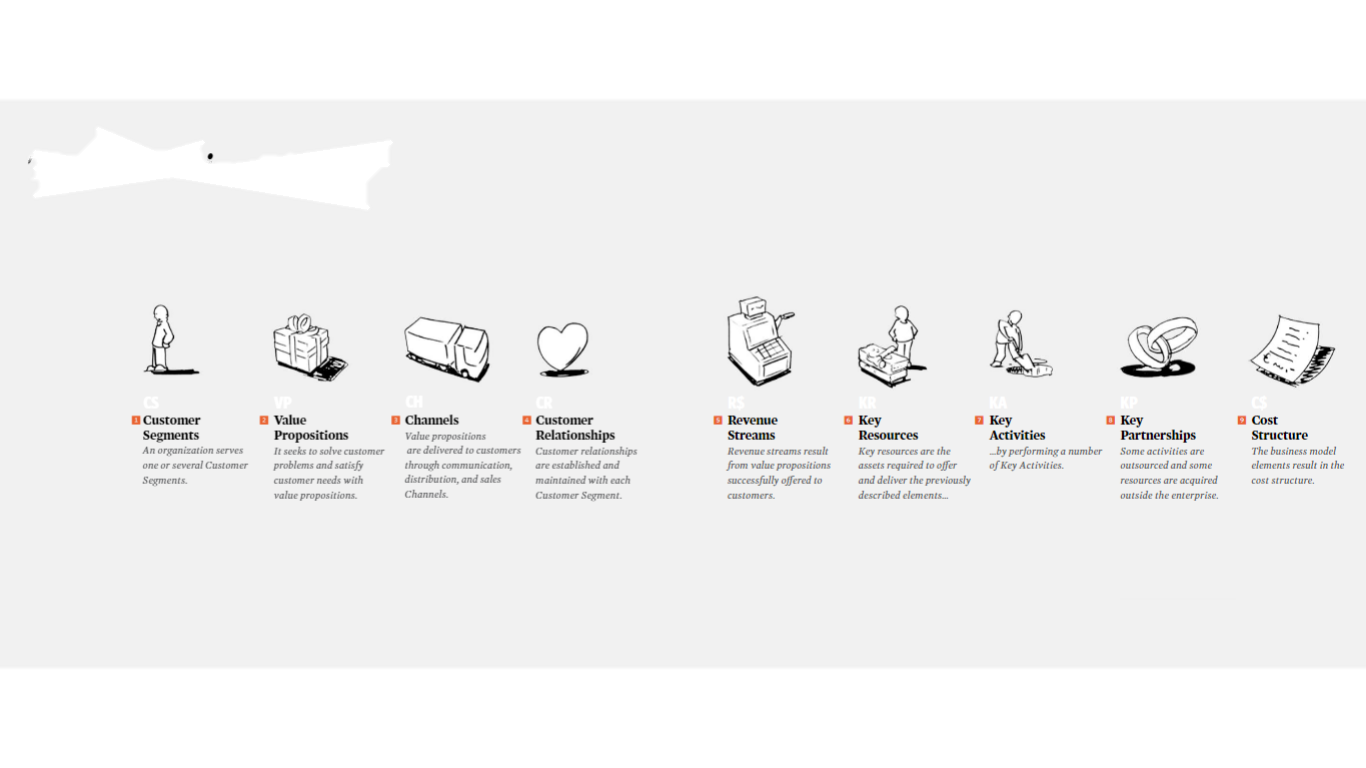 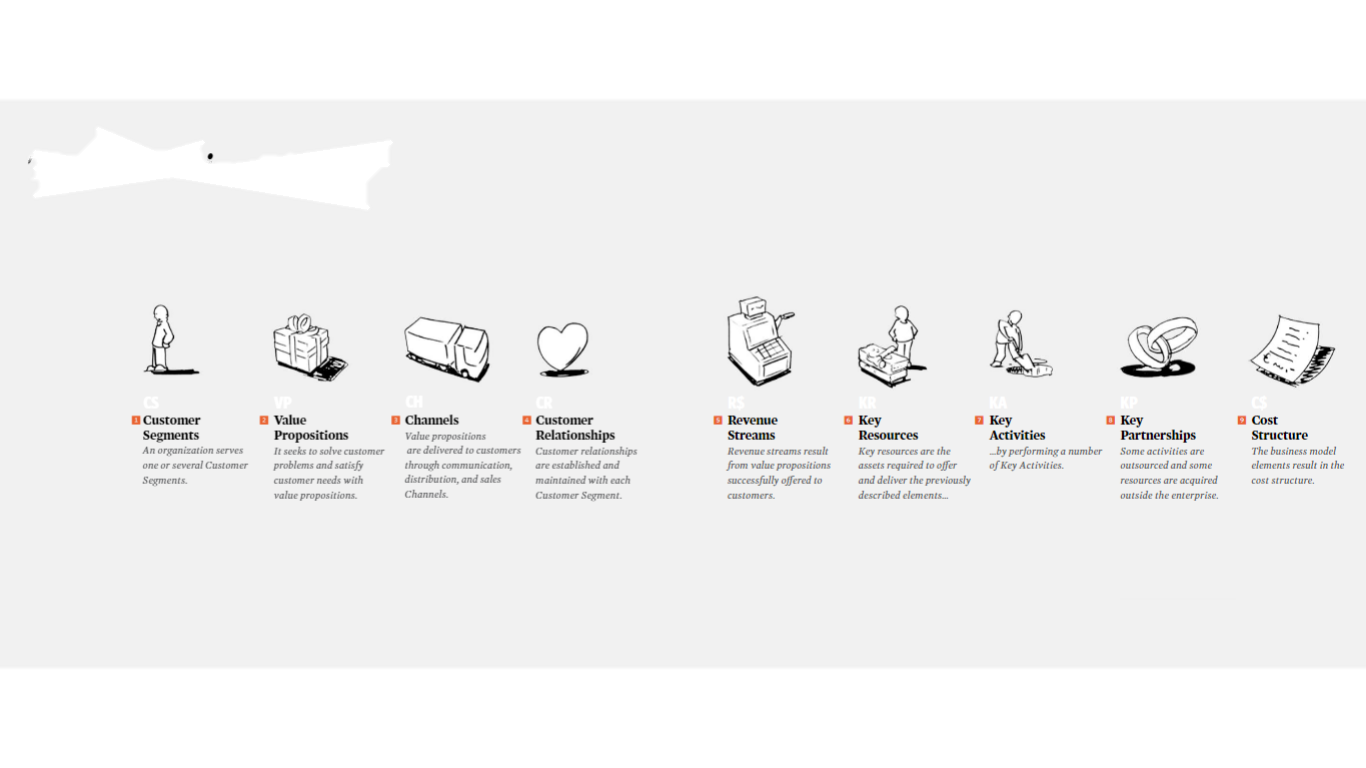 ما تجنيه ؟
ما تعطيه ؟
نصائح هامـــــــــة
استخدم نسخة مكبرة من النموذج واستخدم النوتات اللاصقة
استخدم الألوان المختلفة من النوتات اللاصقة
اكتب وارسم على النوتات لتبين وجهة نظرك
حاول أن تقدم نموذج وكأنك تقرأ قصة مترابطة
اعمل أكثر من نموذج لمشروعك ولا تتعلق بأول نموذج تقوم به
Business Model Canvas
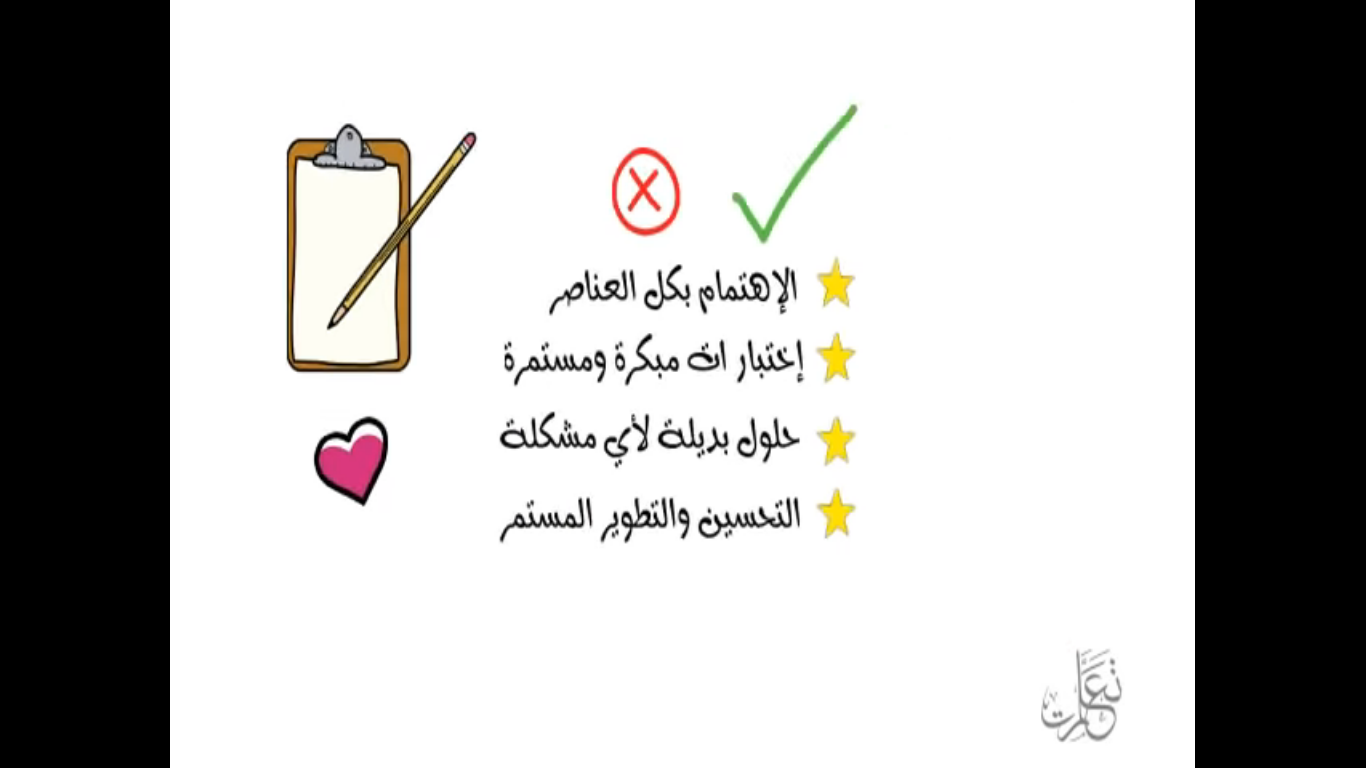 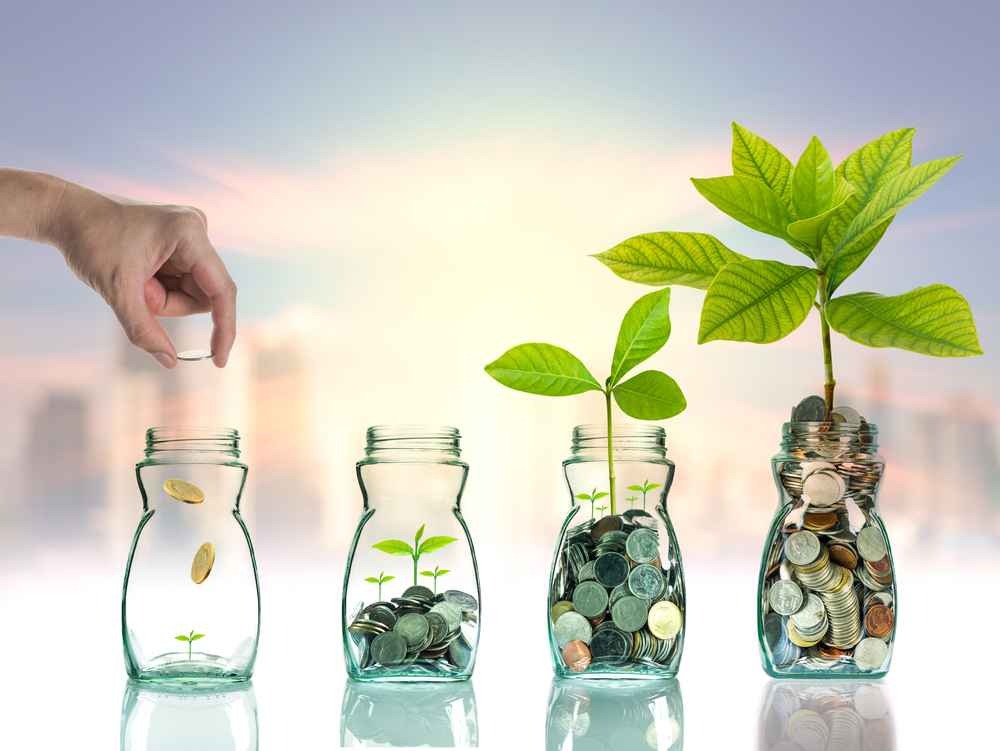 بإذن الله
بادر فأنت قادر
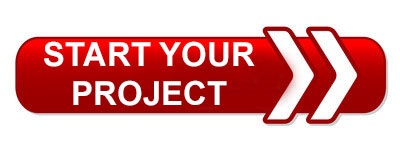 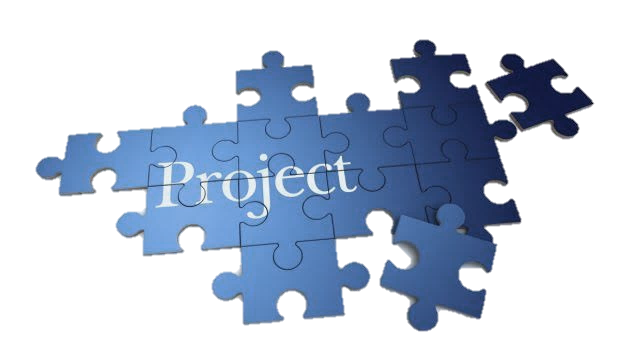 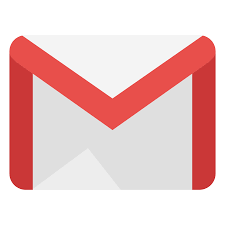 Kh.abonezar@gmail.com